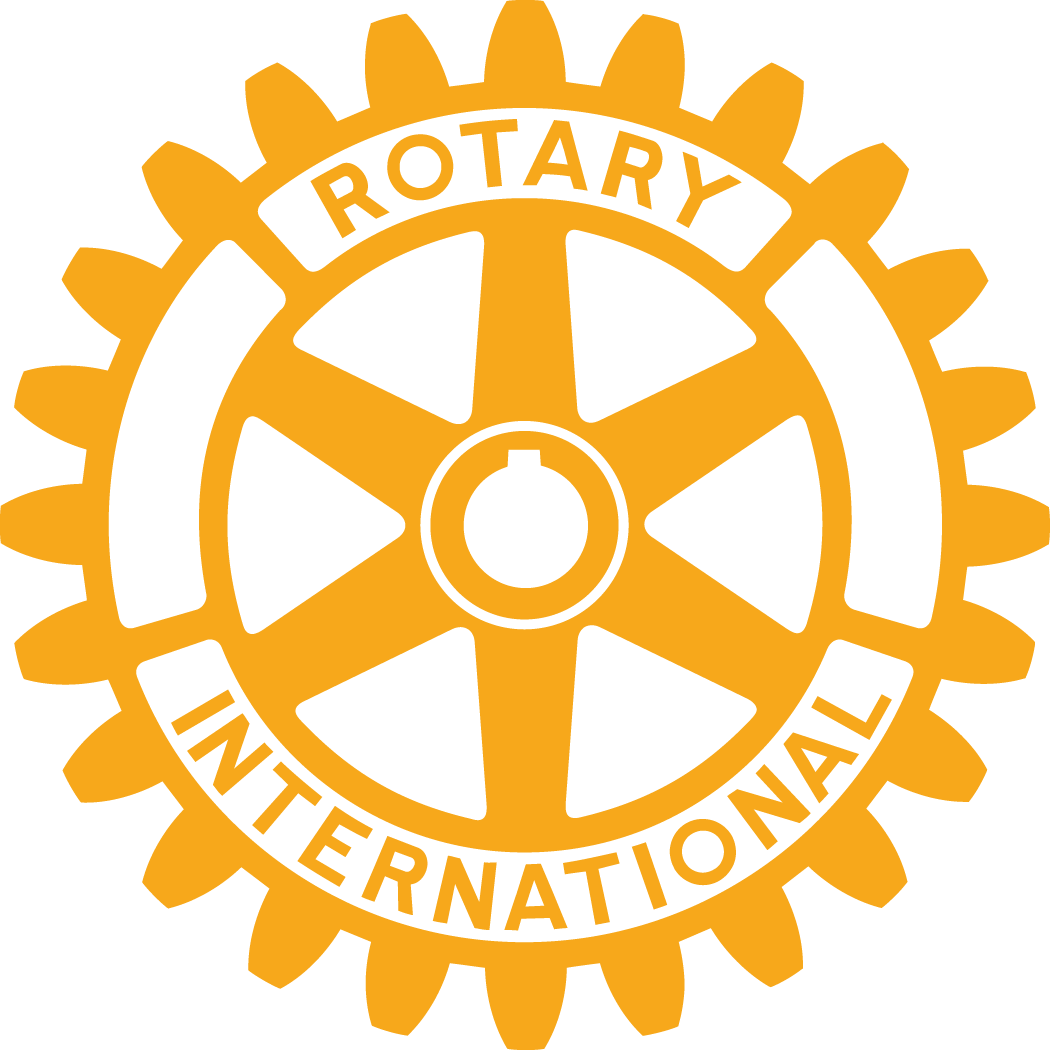 Welcome to
Carolinas’ PETS 2018
D7750 Rotary Foundation Banquet
March 15-17, 2018
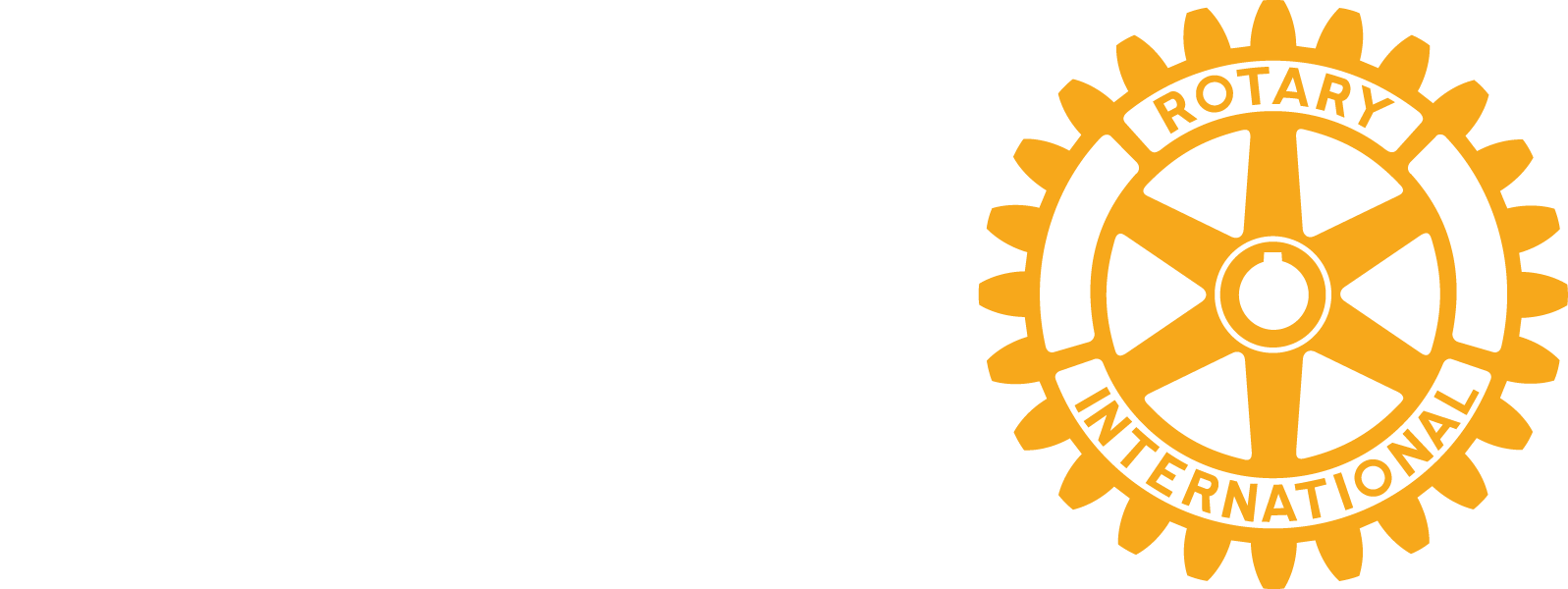 Carolinas’ PETS 2018
Ed Irick
7750 District Governor 2017-18
Rotary Club of Greenville Evening
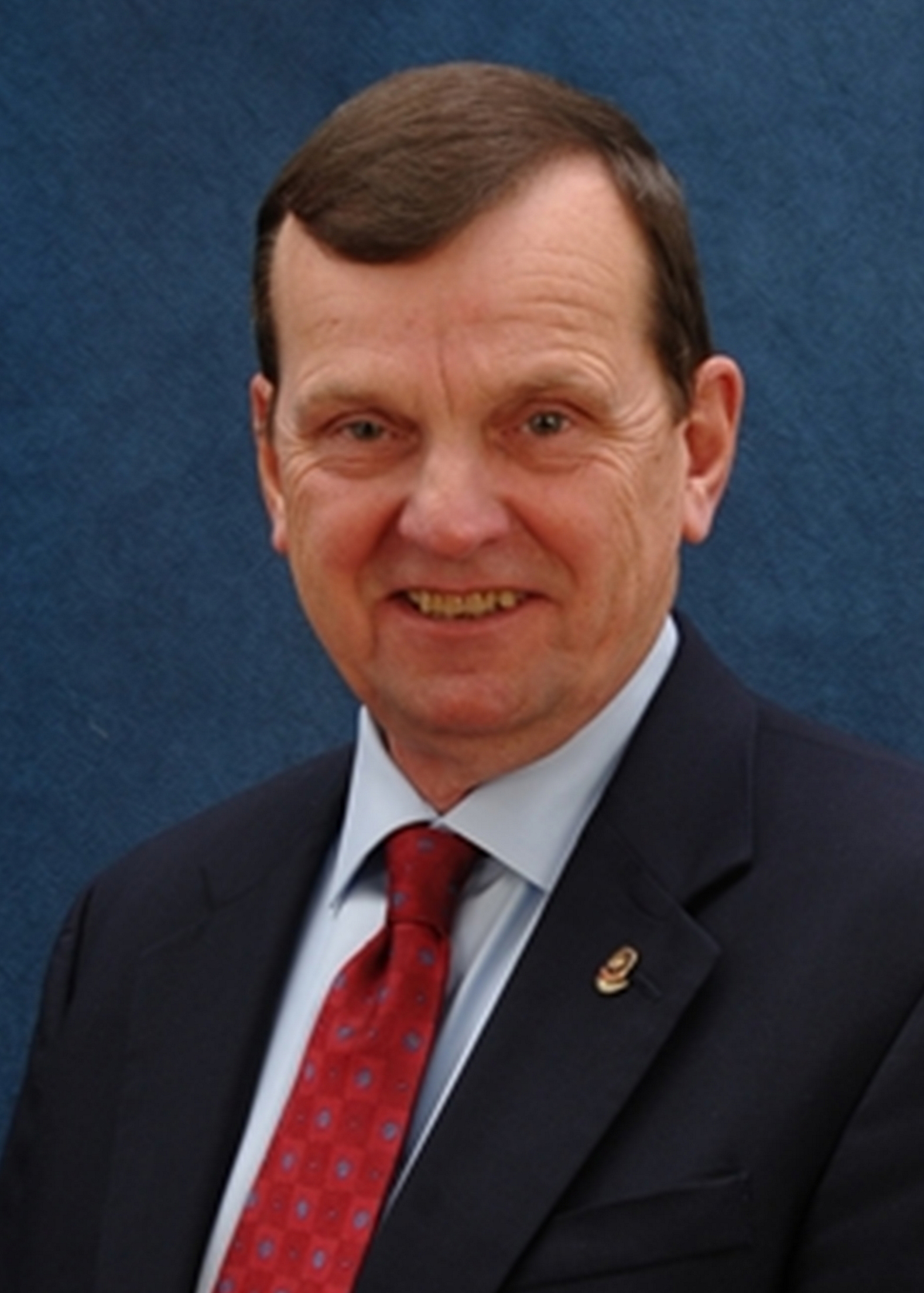 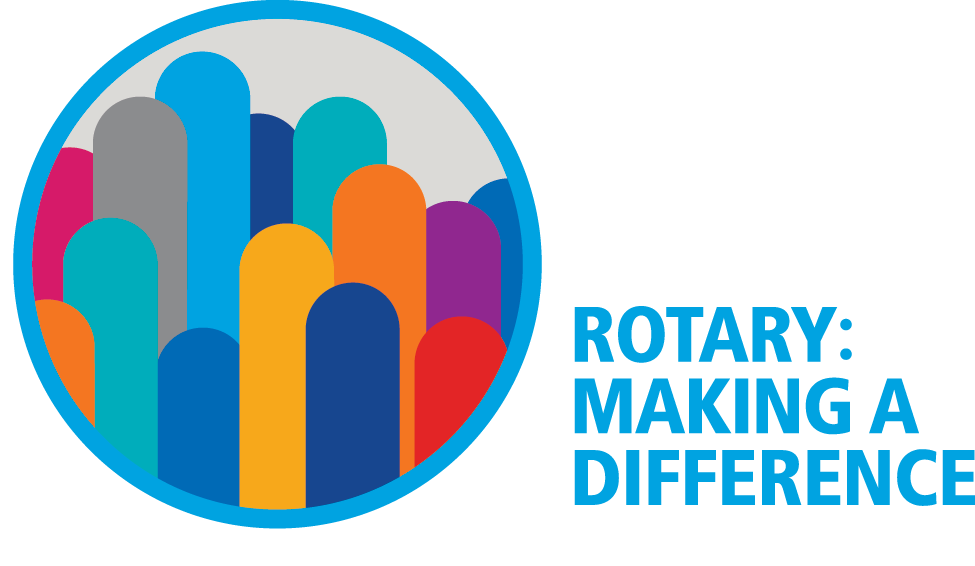 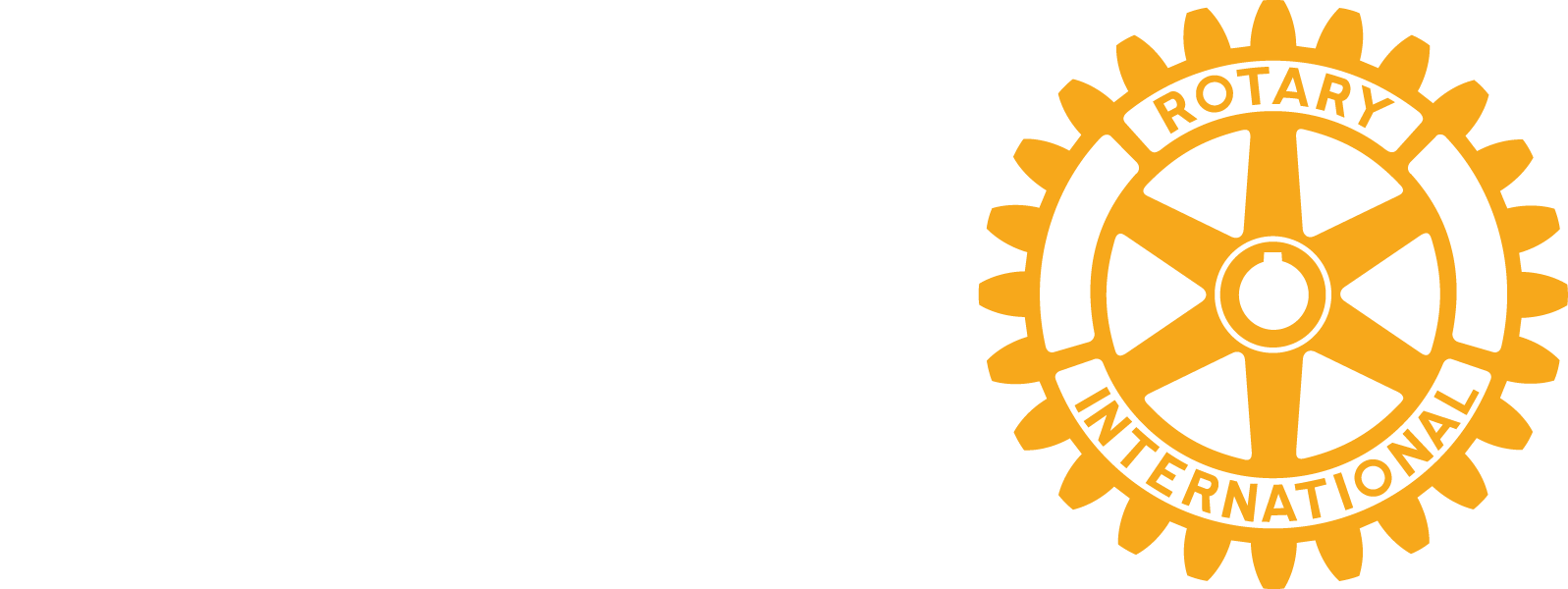 Carolinas’ PETS 2018
Carol Burdette
7750 District Governor 2018-19
Rotary Club of Anderson
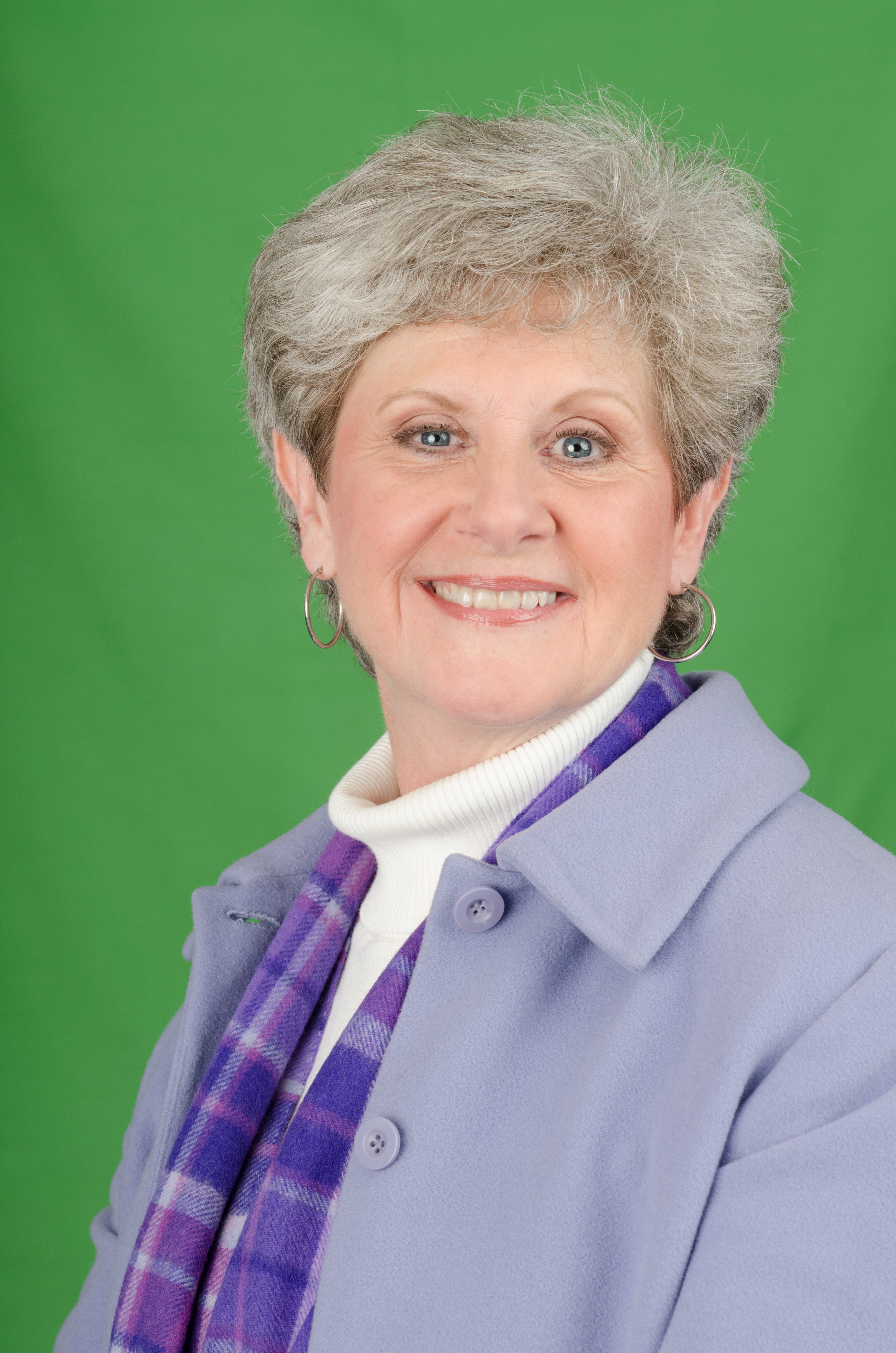 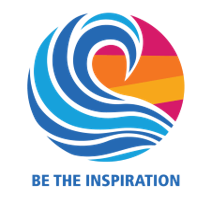 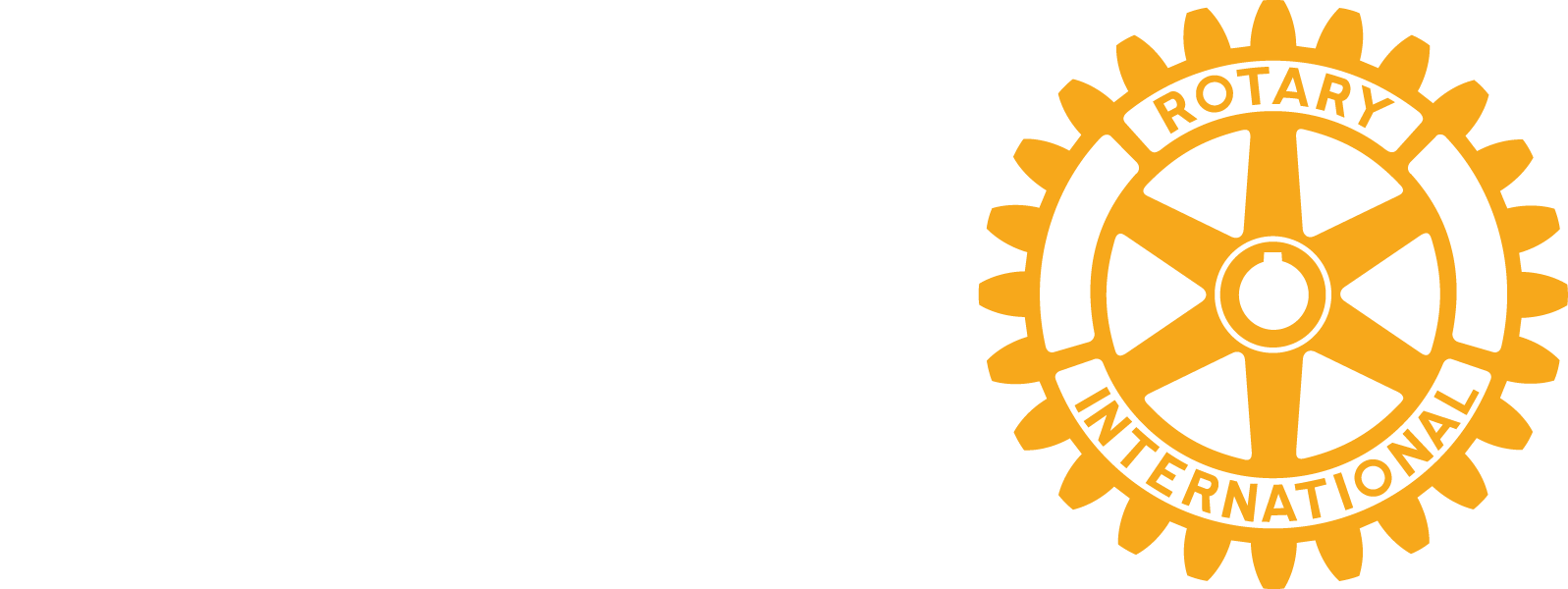 Carolinas’ PETS 2018
Rob Hanley
7750 District Governor 2019-20
Rotary Club of North Greenville
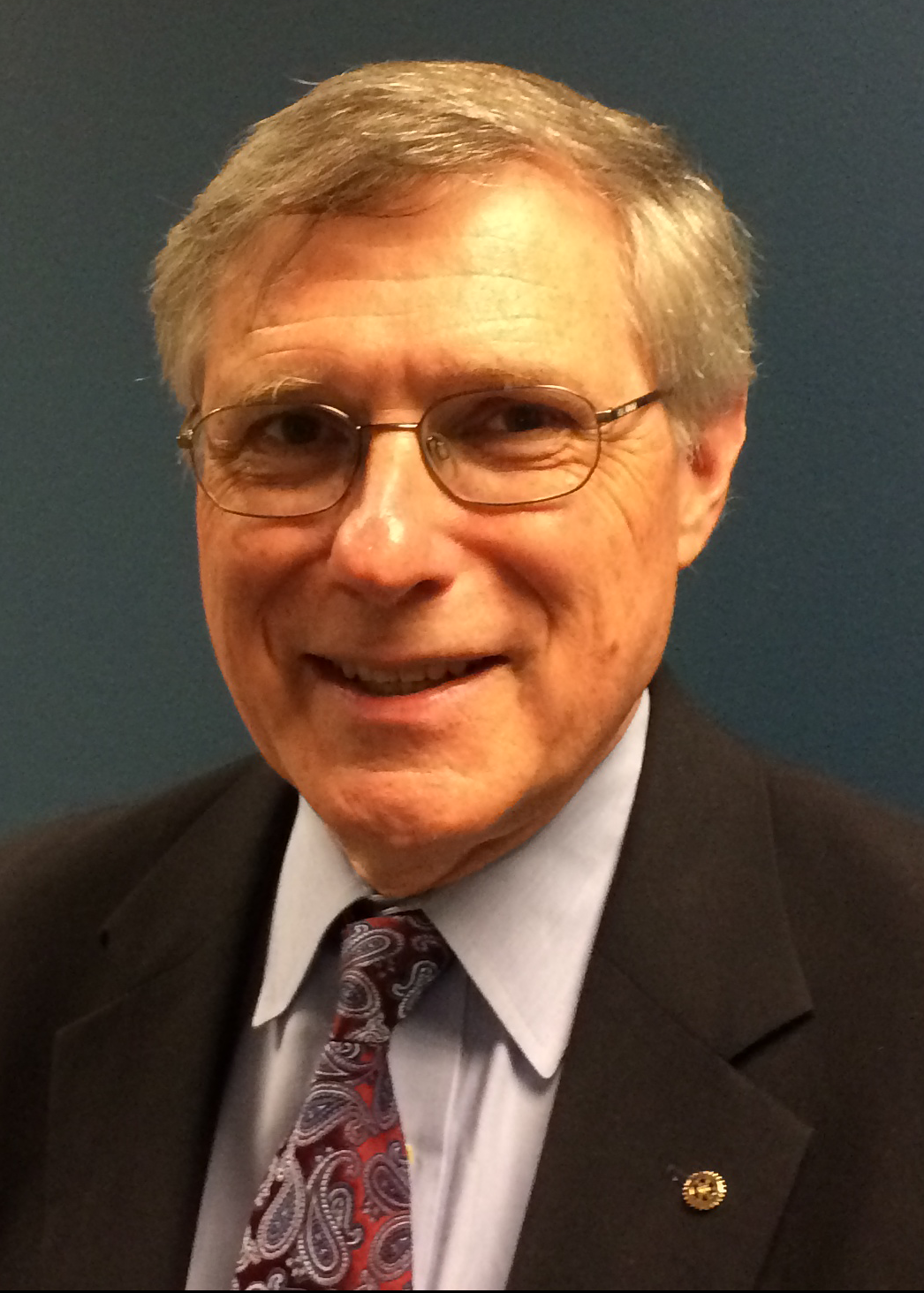 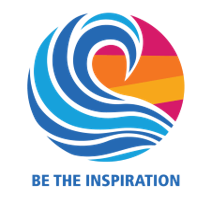 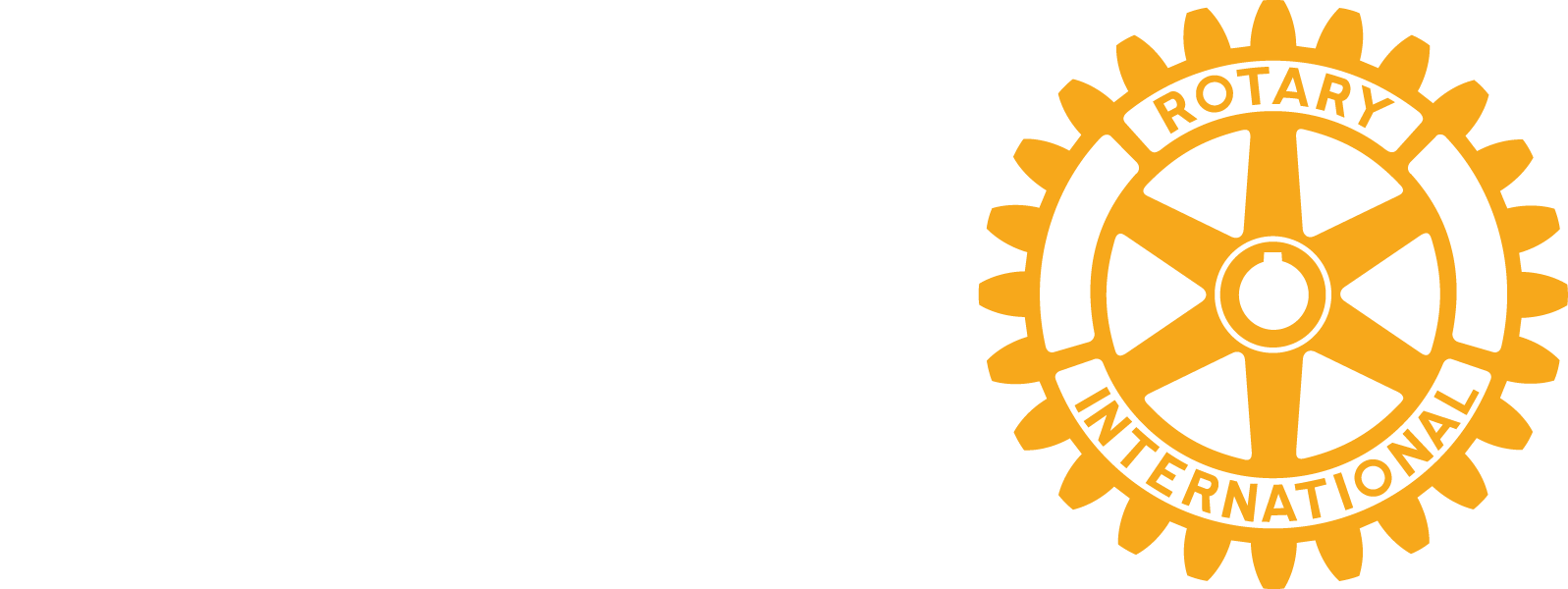 Carolinas’ PETS 2018
Beth Padgett
7750 District Governor 2020-21
Rotary Club of Greenville
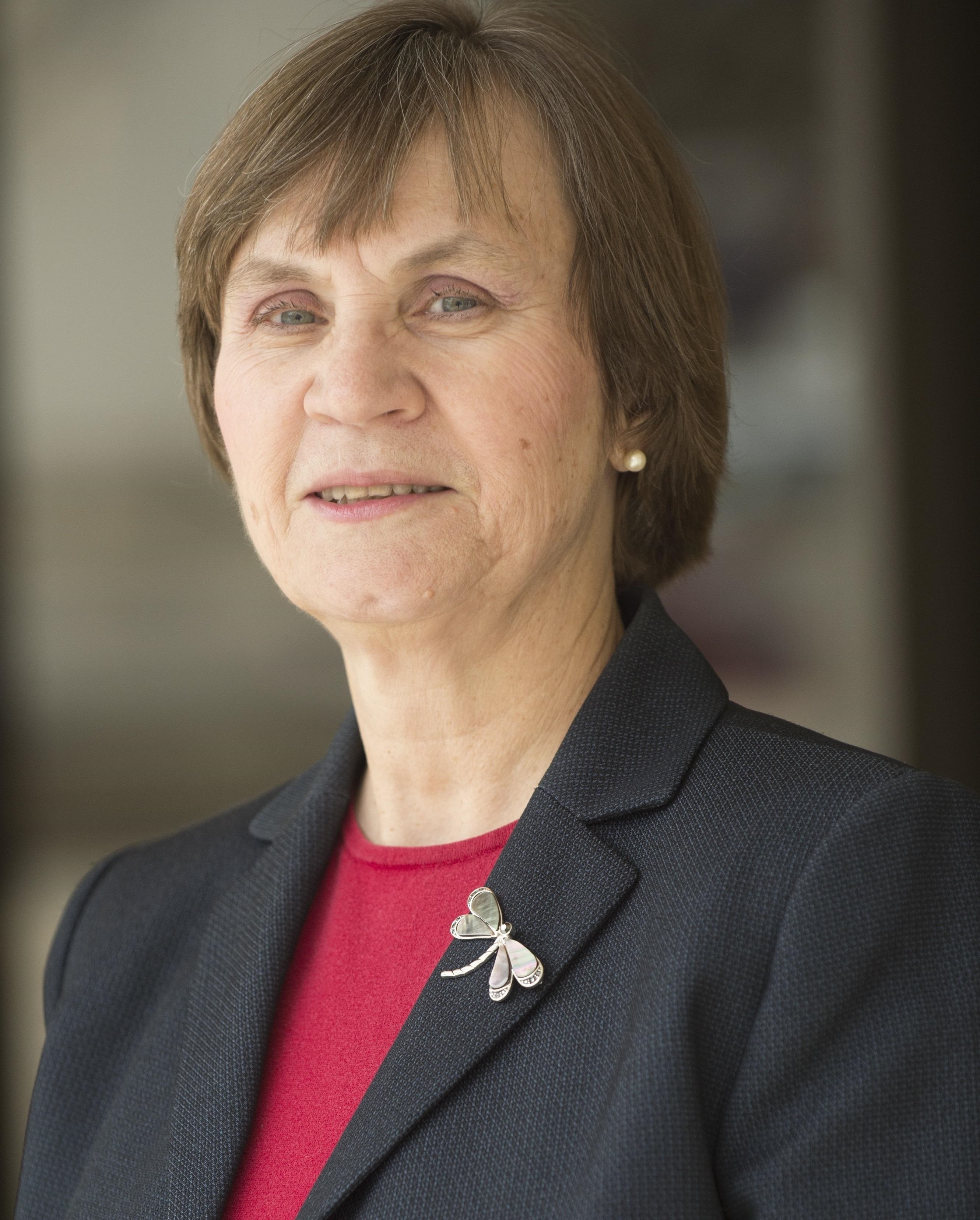 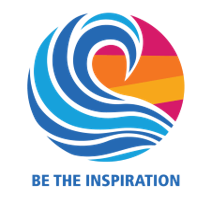 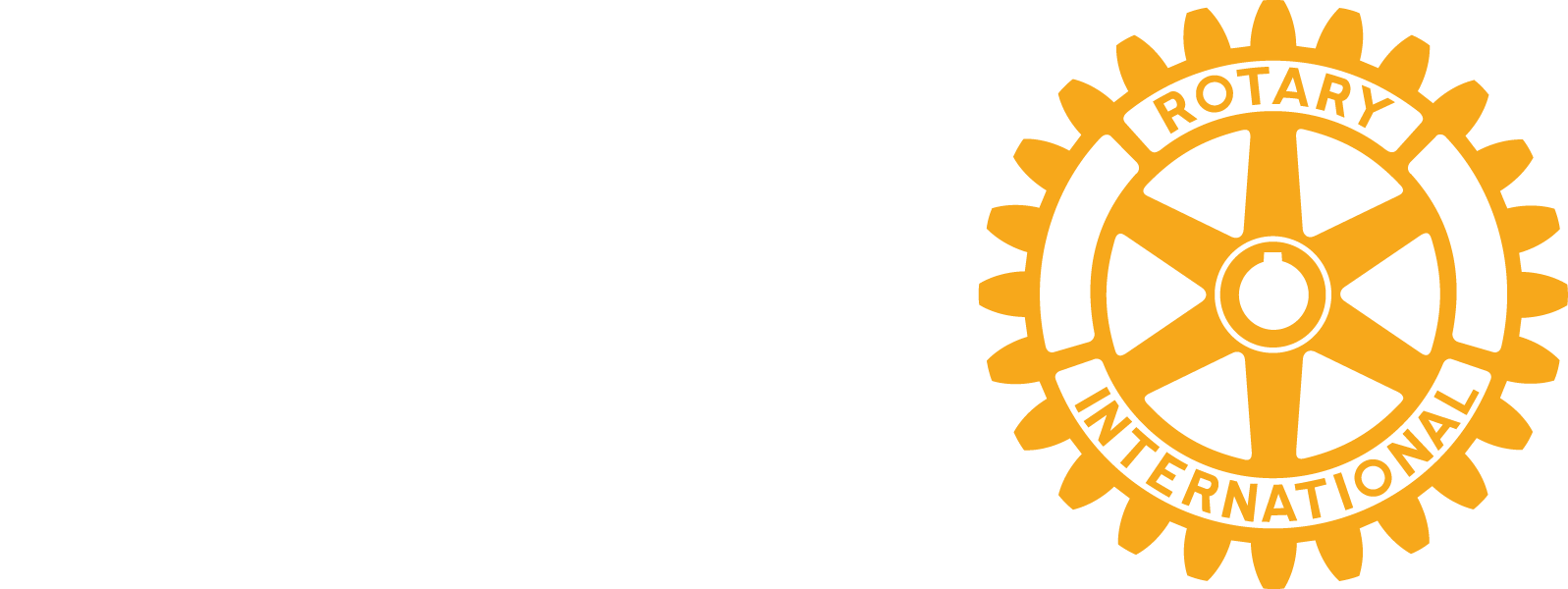 Carolinas’ PETS 2018
Assistant Governors
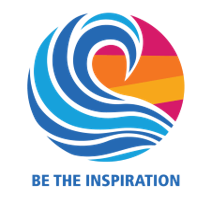 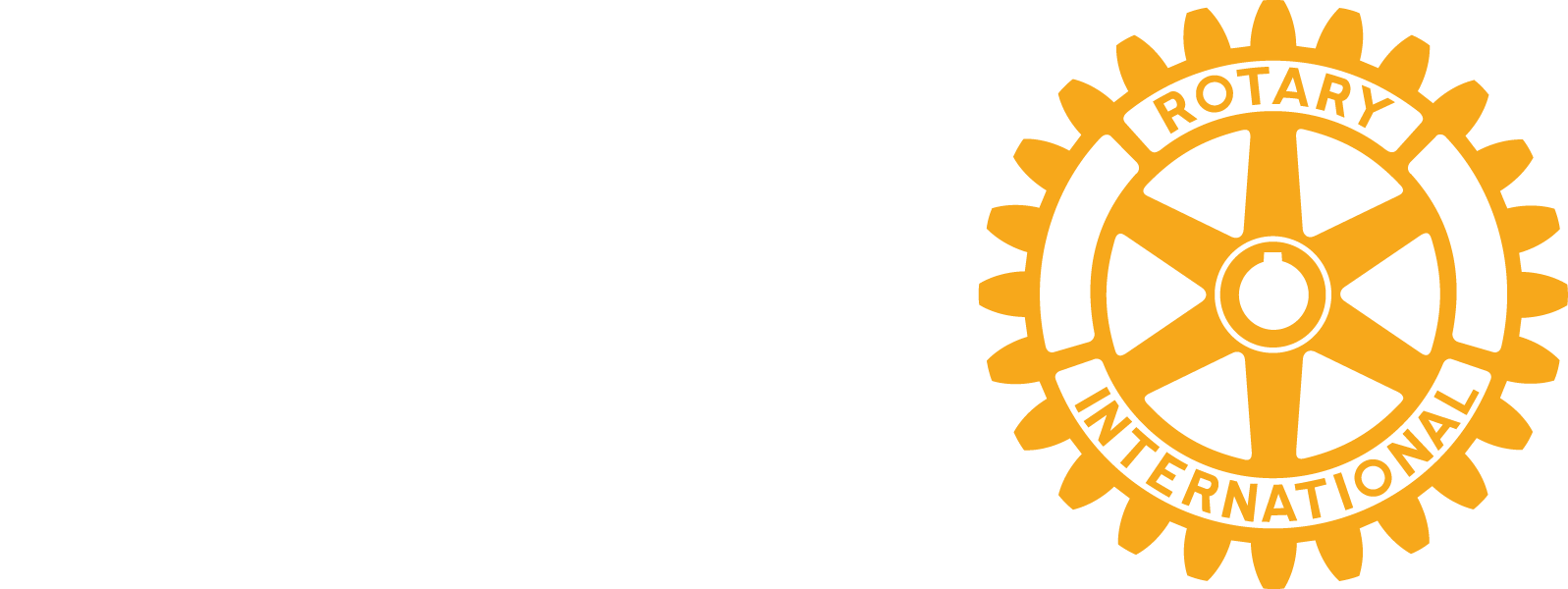 2018-2019 Officers & Committee Chairs
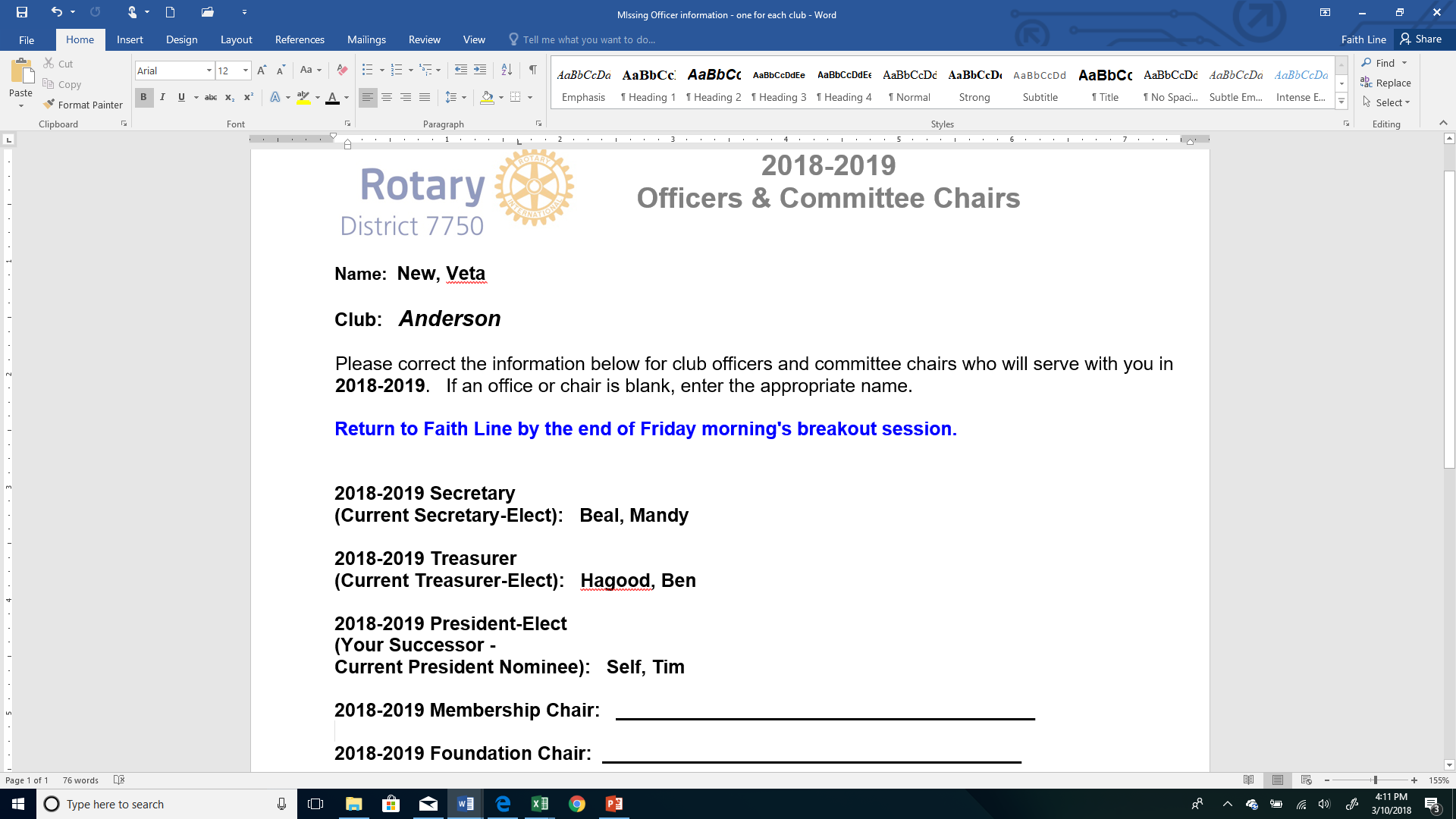 2018-2019 Overview
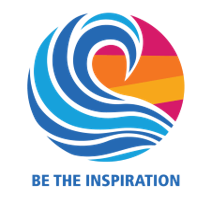 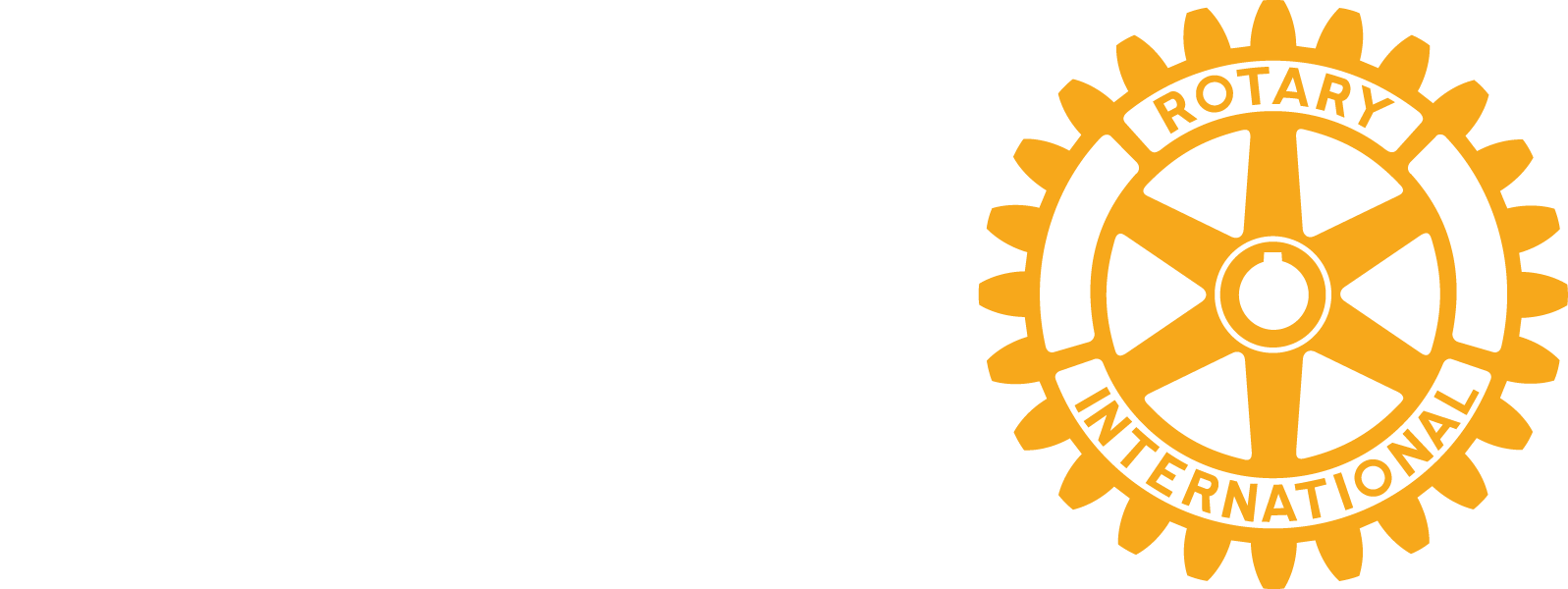 2018-2019 Rotary International President
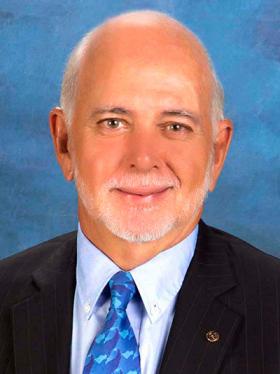 Barry Rassin
Rotary Club of East Nassau
New Providence, Bahamas
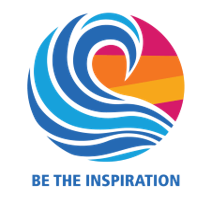 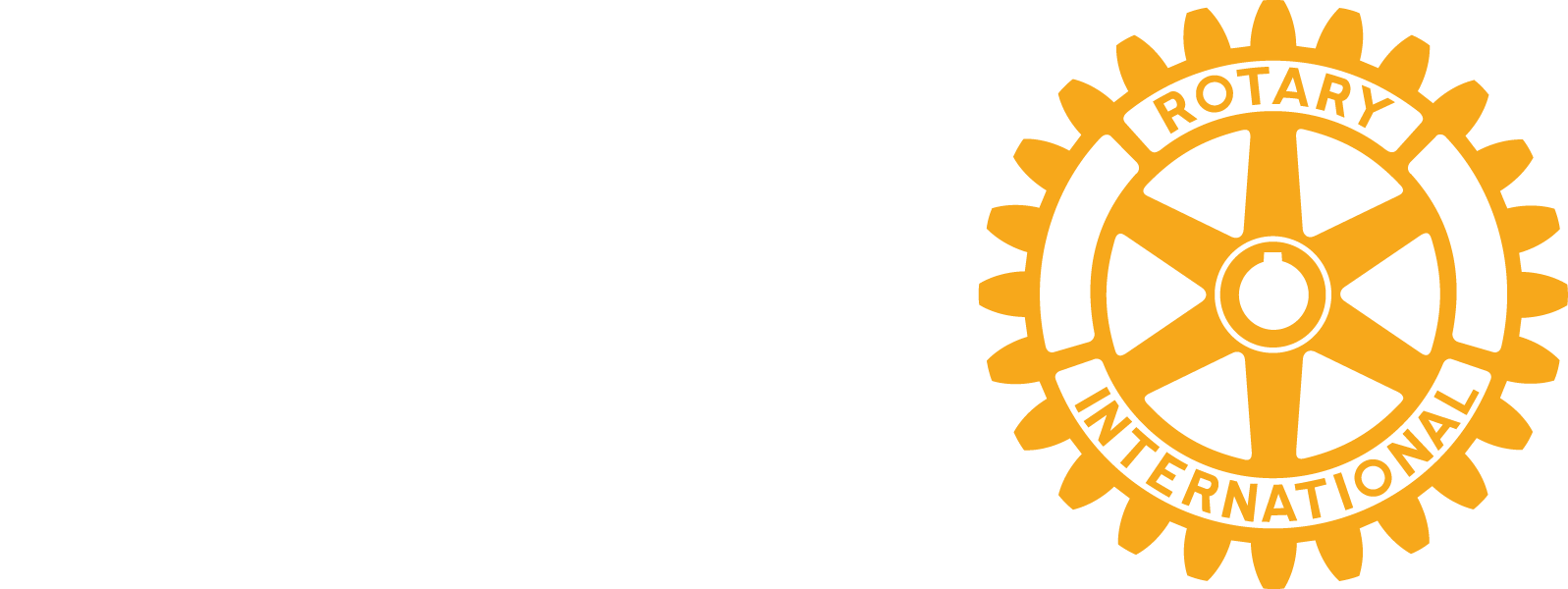 2018-2019 International Theme
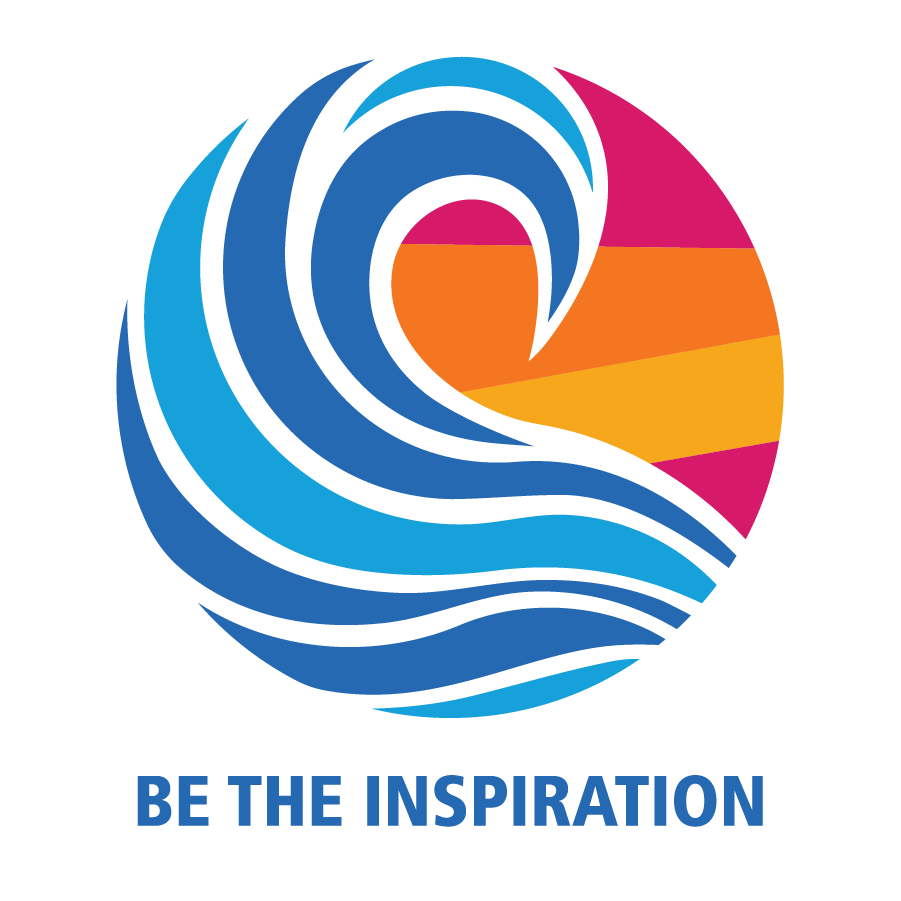 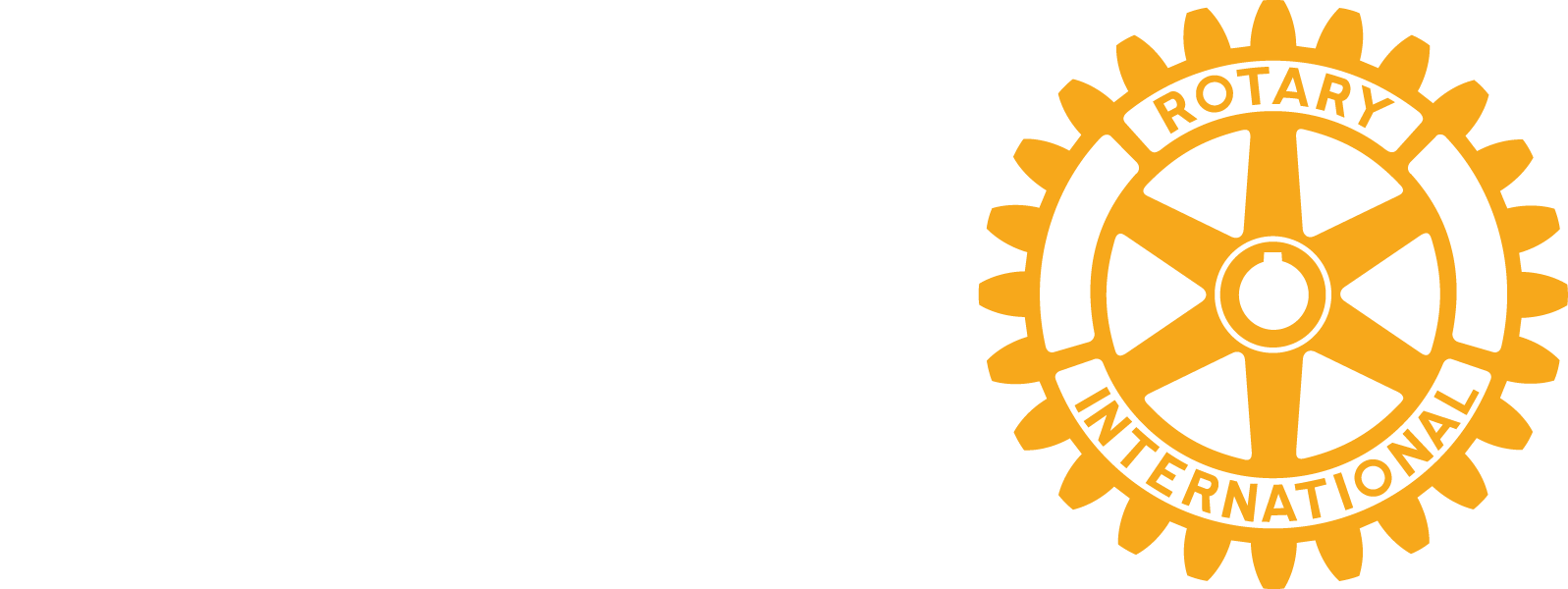 Service Projects
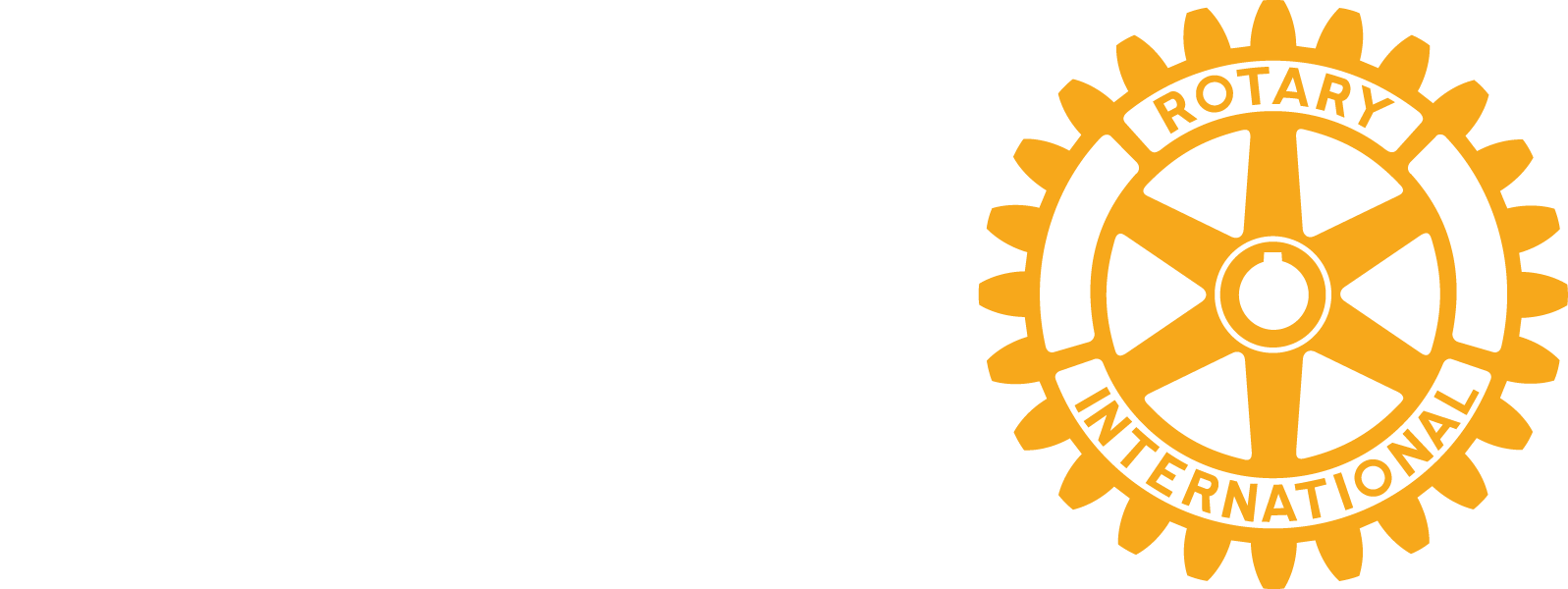 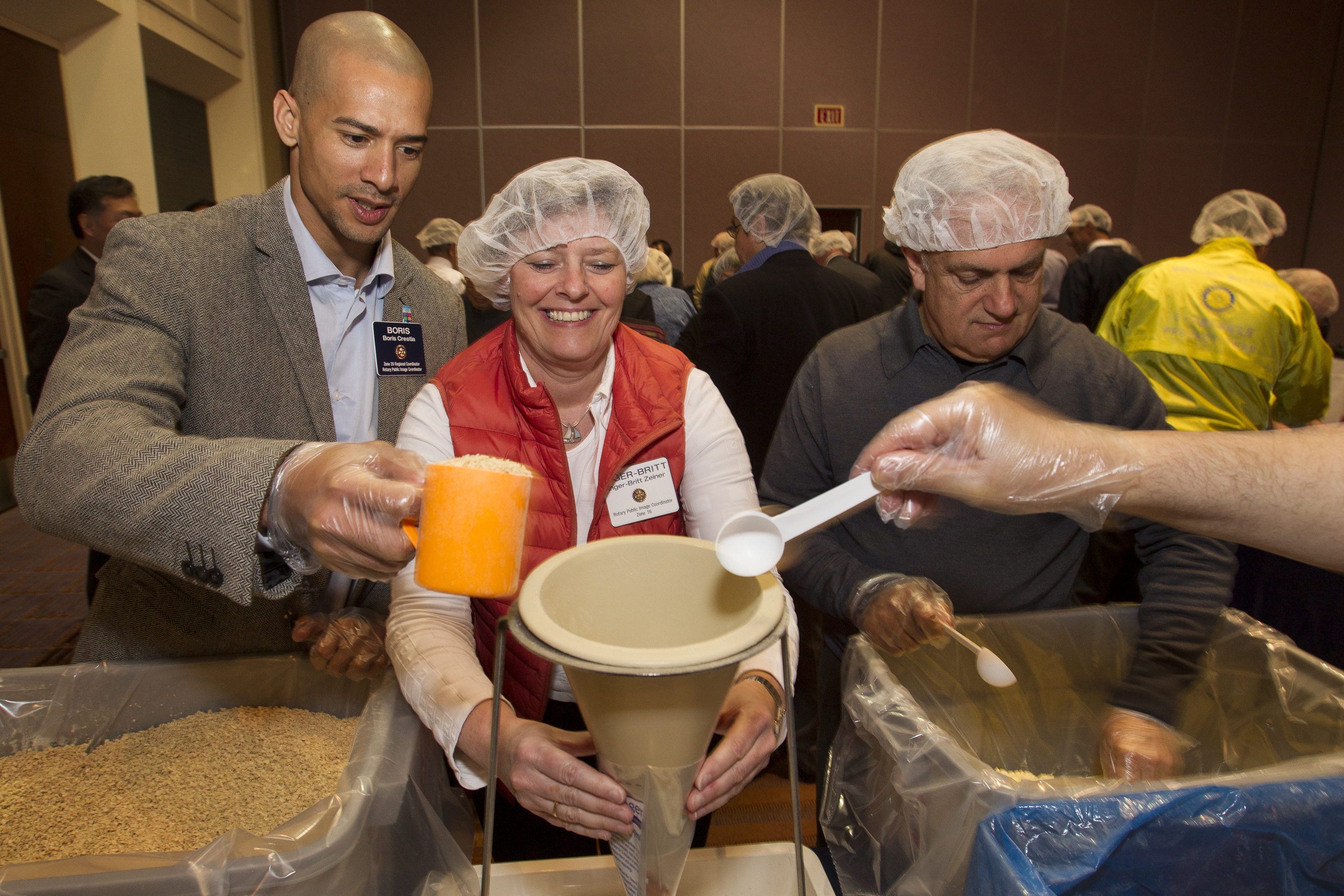 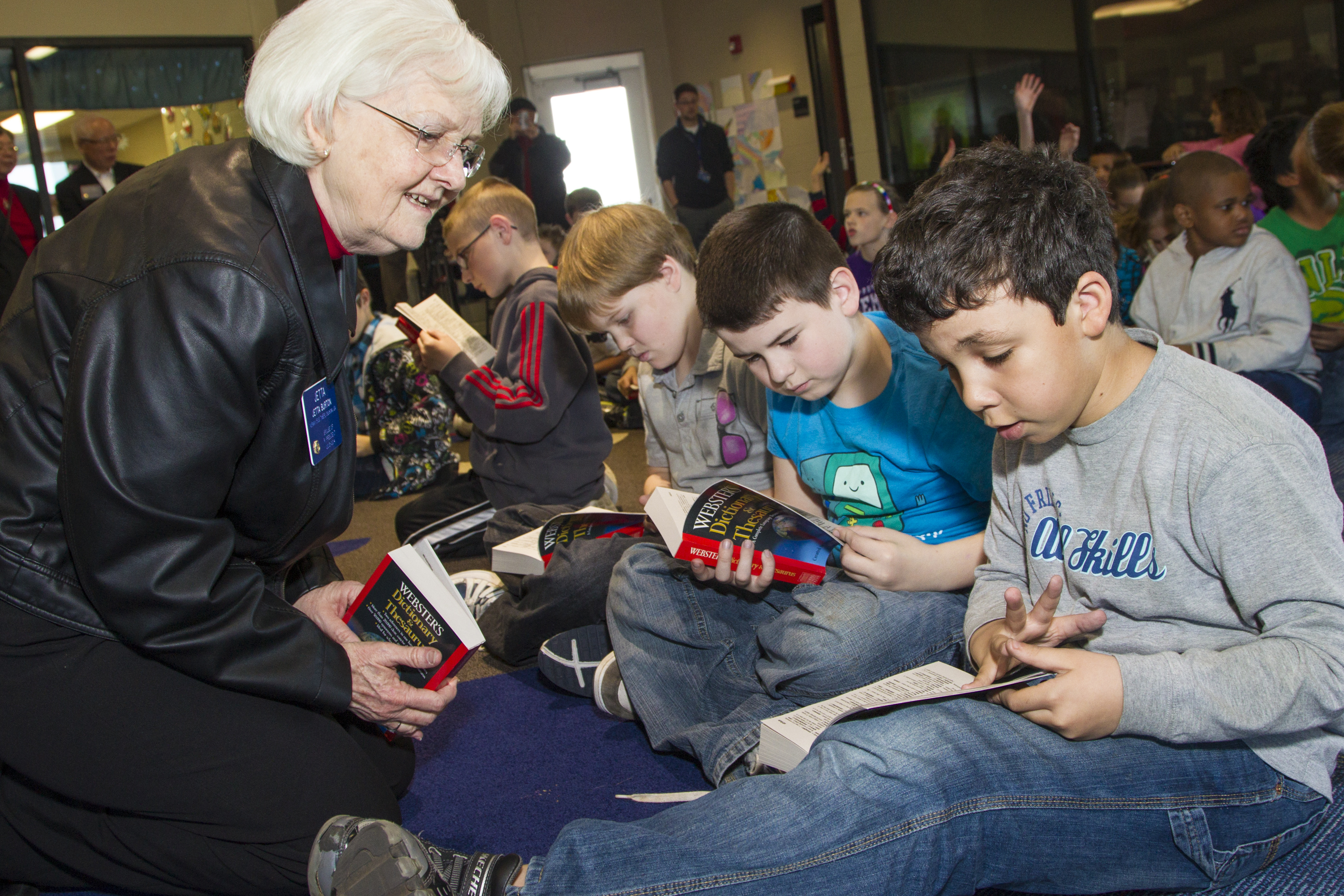 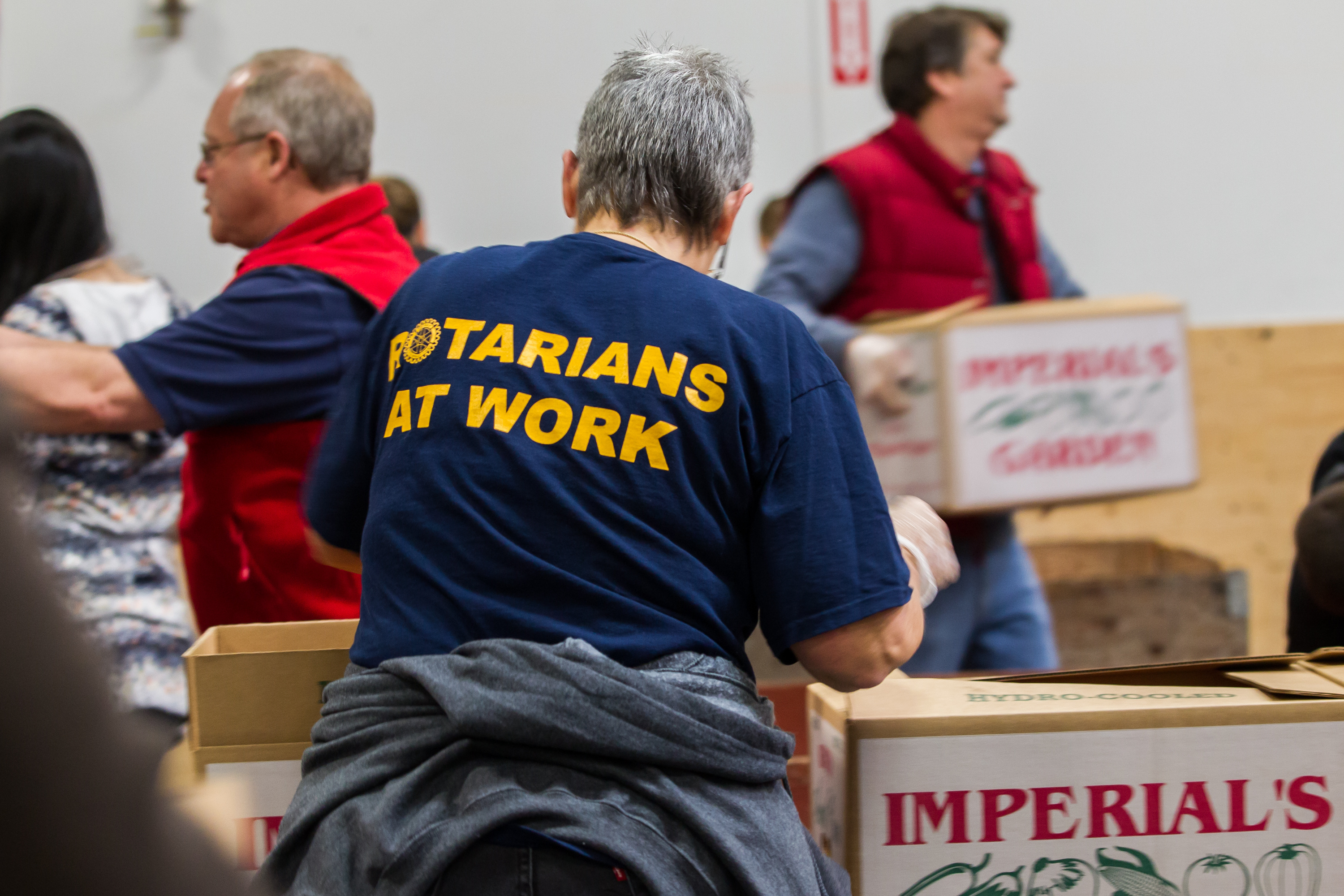 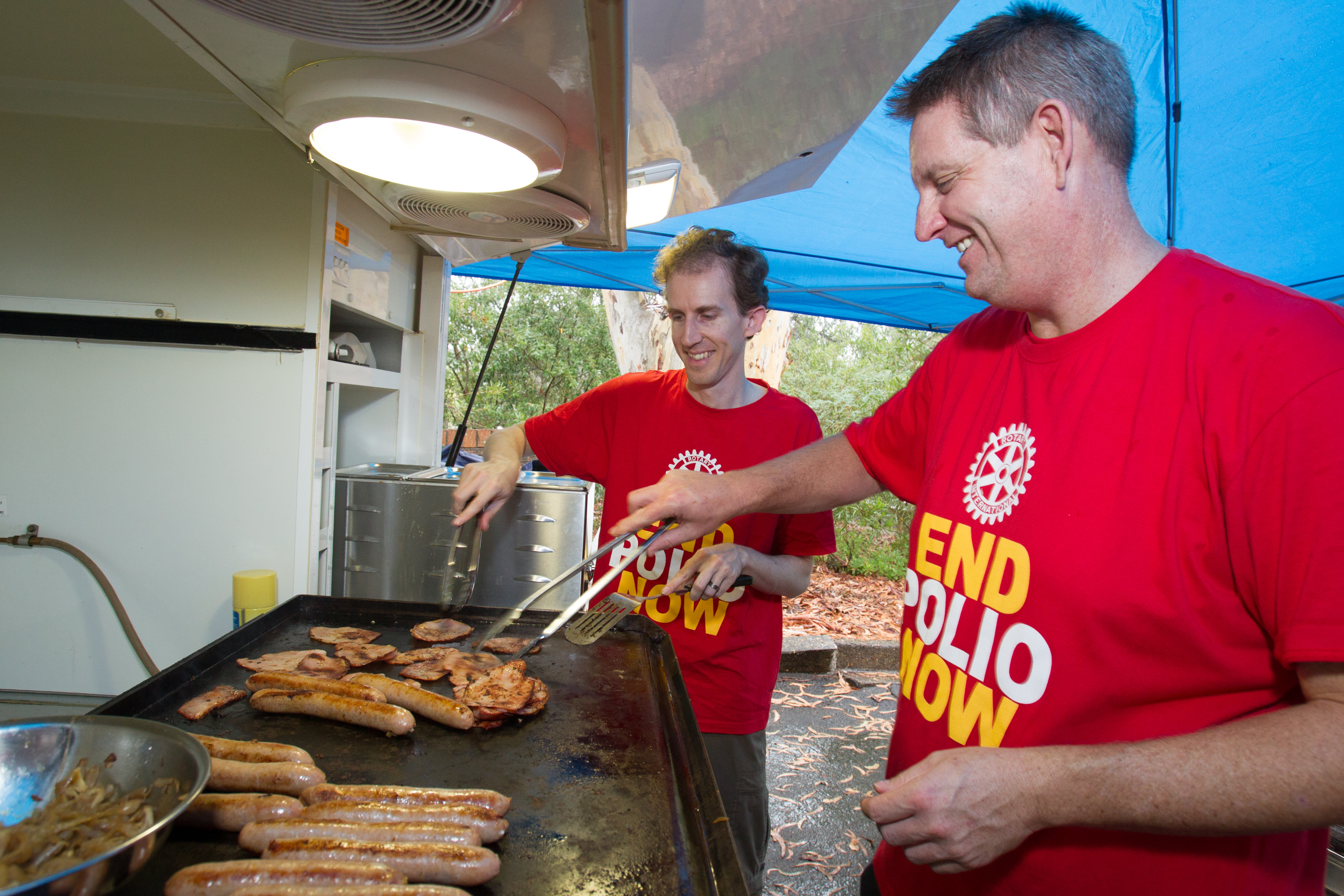 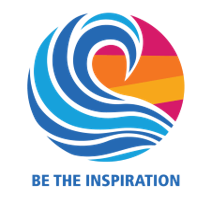 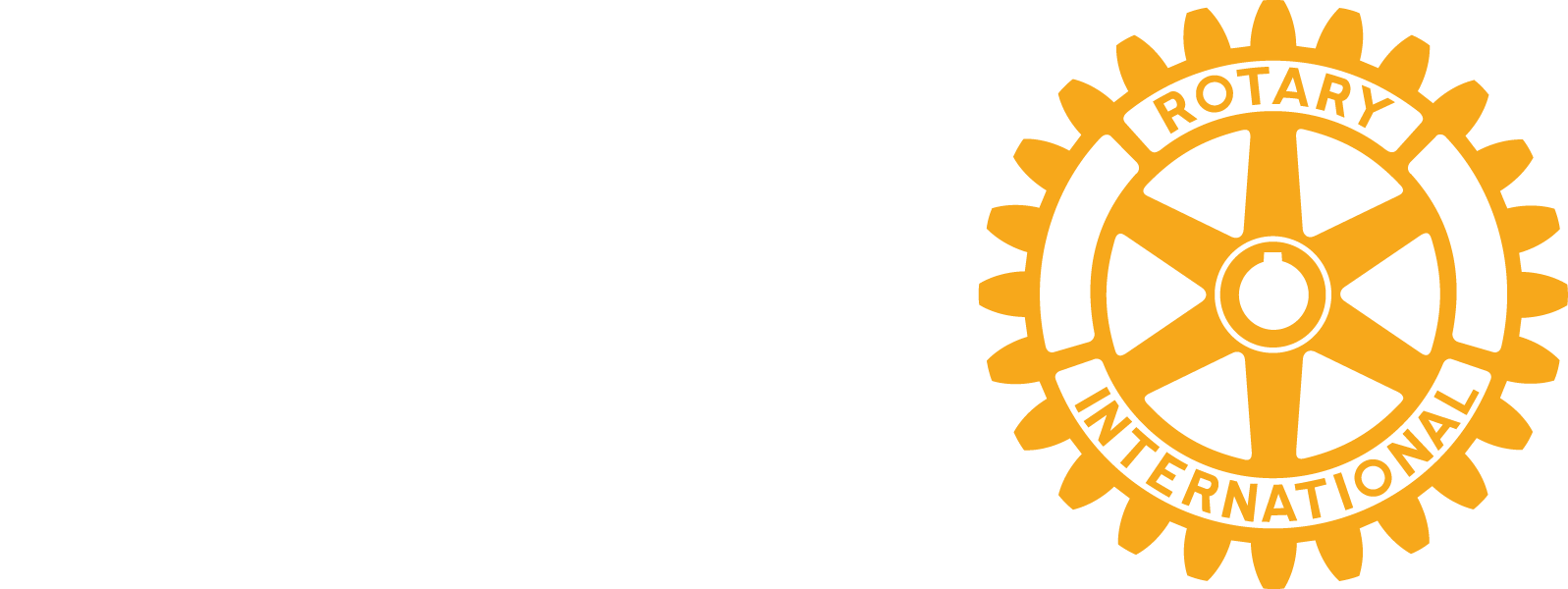 Pages 4-6
District Grants
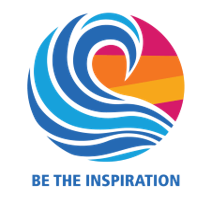 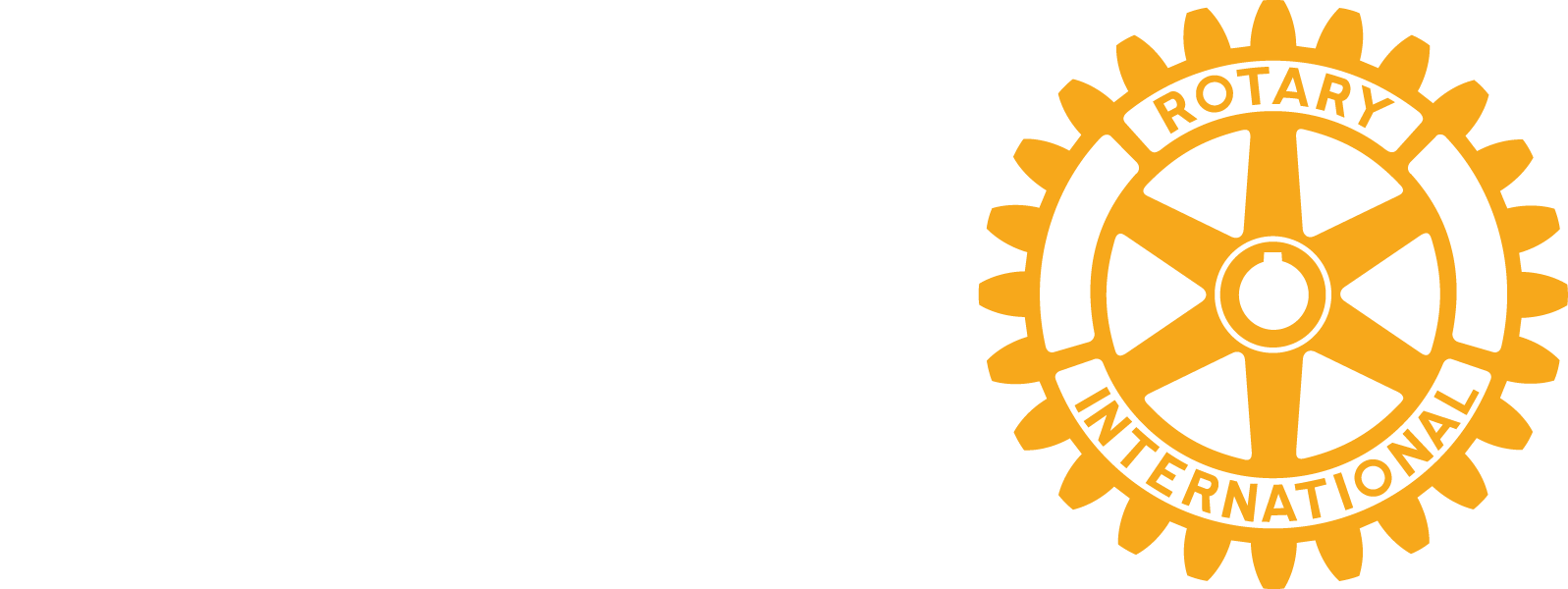 Club Challenges            					      Page 7
Membership
 If your club is over 25 members:
Grow your club by 10 members
Or 10%
 
If your club is below 25 members:
Grow to 25 members
If you’re below 15 members, close the gap between where you are and 25 members by HALF
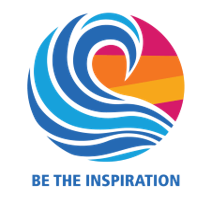 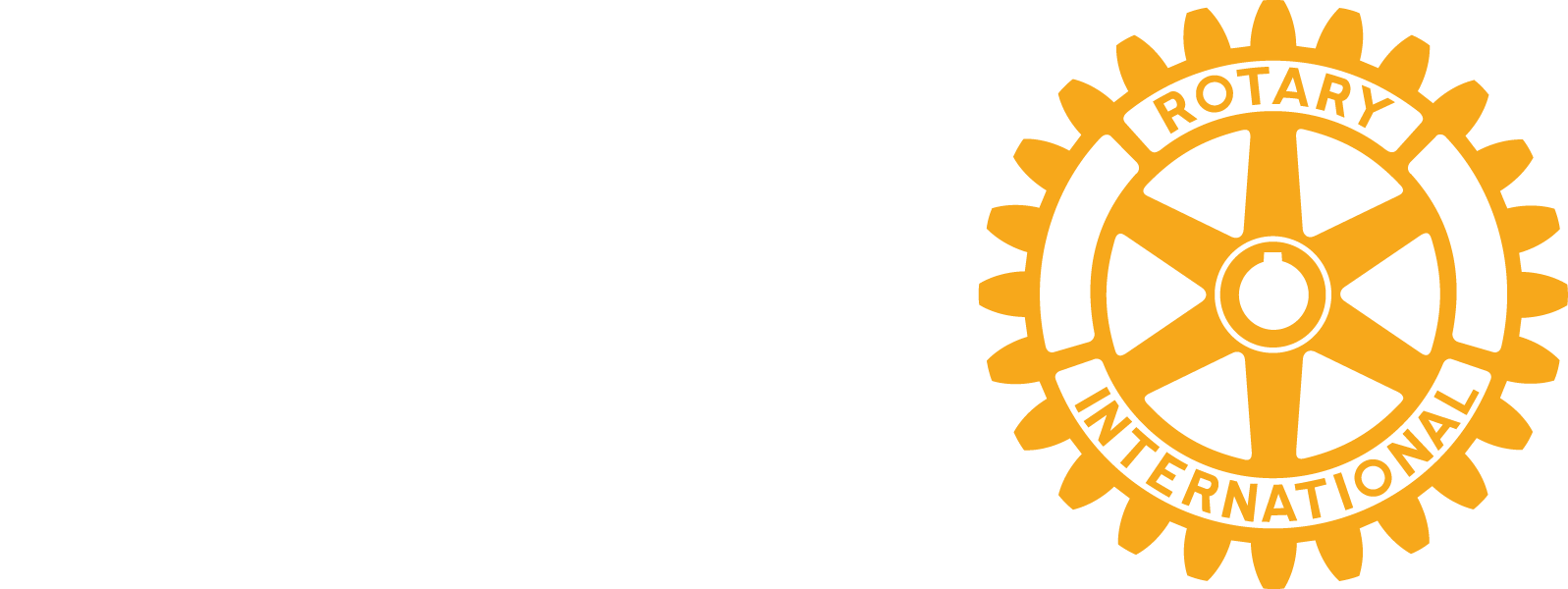 Club Challenges            					      Page 7
The Rotary Foundation
 Annual Fund -- $175 per capita
 
If your club isn’t anywhere close to $175 per capita
Close the gap between where you are and $175 by half
If your club is over $175 per capita
Take the best of your past 5 years and beat it by $1.00
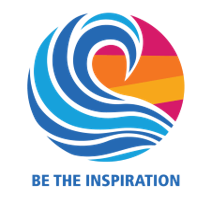 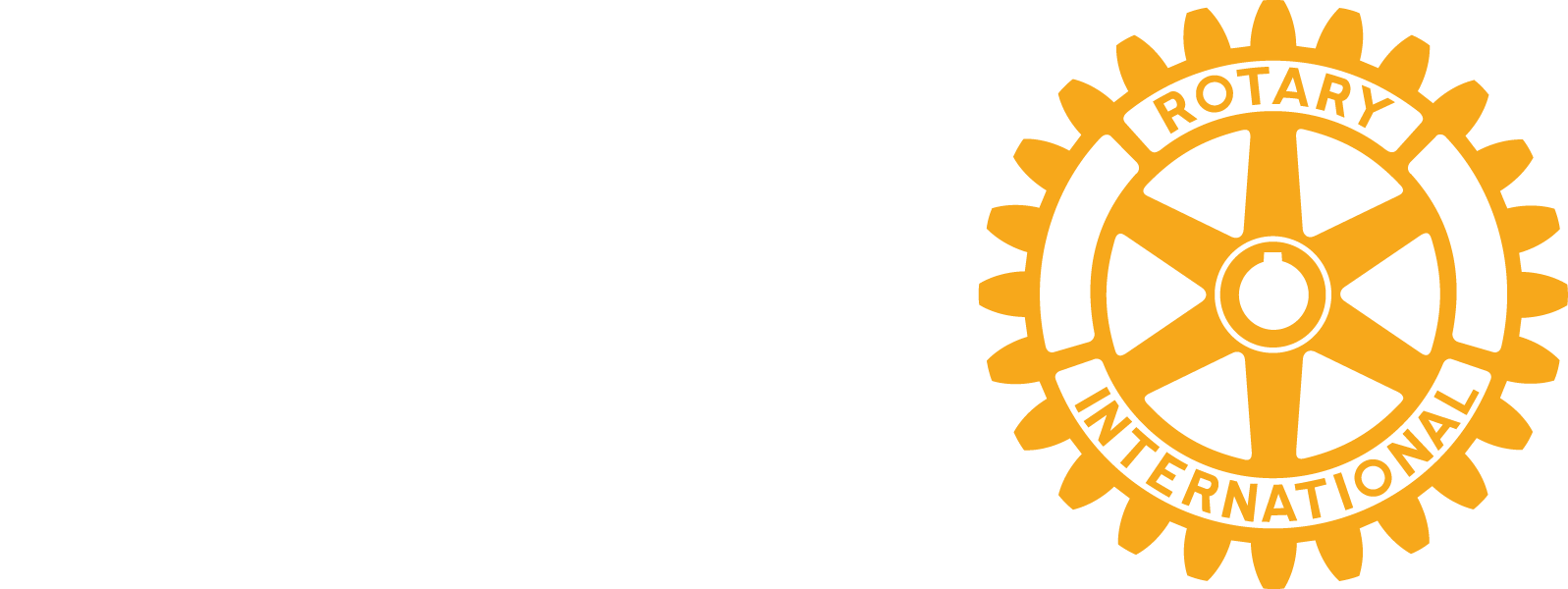 Club Challenges            					      Page 7
PolioPlus – 
$50 per capita
If your club isn’t anywhere close to $50 per capita
Close the gap between where you are and $50 by half
If your club is over $50 per capita
Take the best of your past 5 years and beat it by $1.00
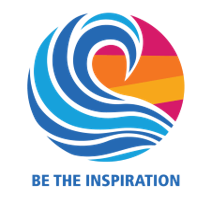 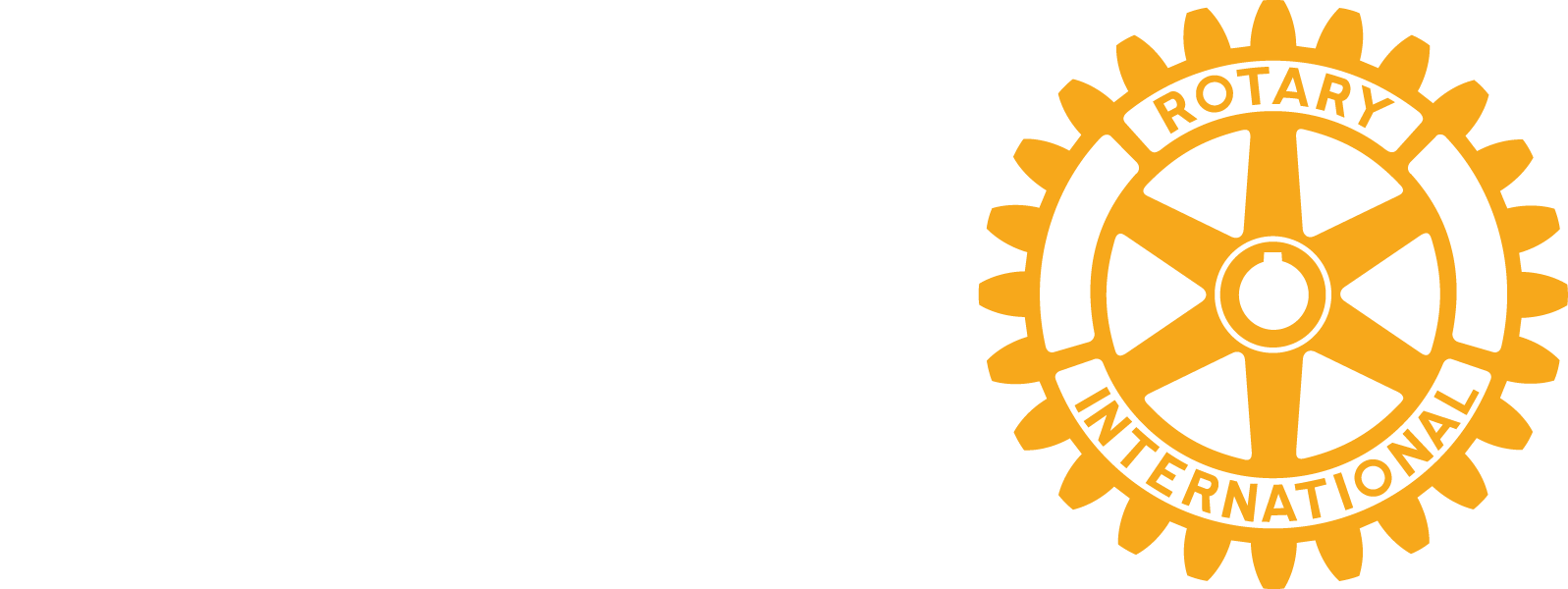 “Rainbow” Report                    	                                LEFT POCKET
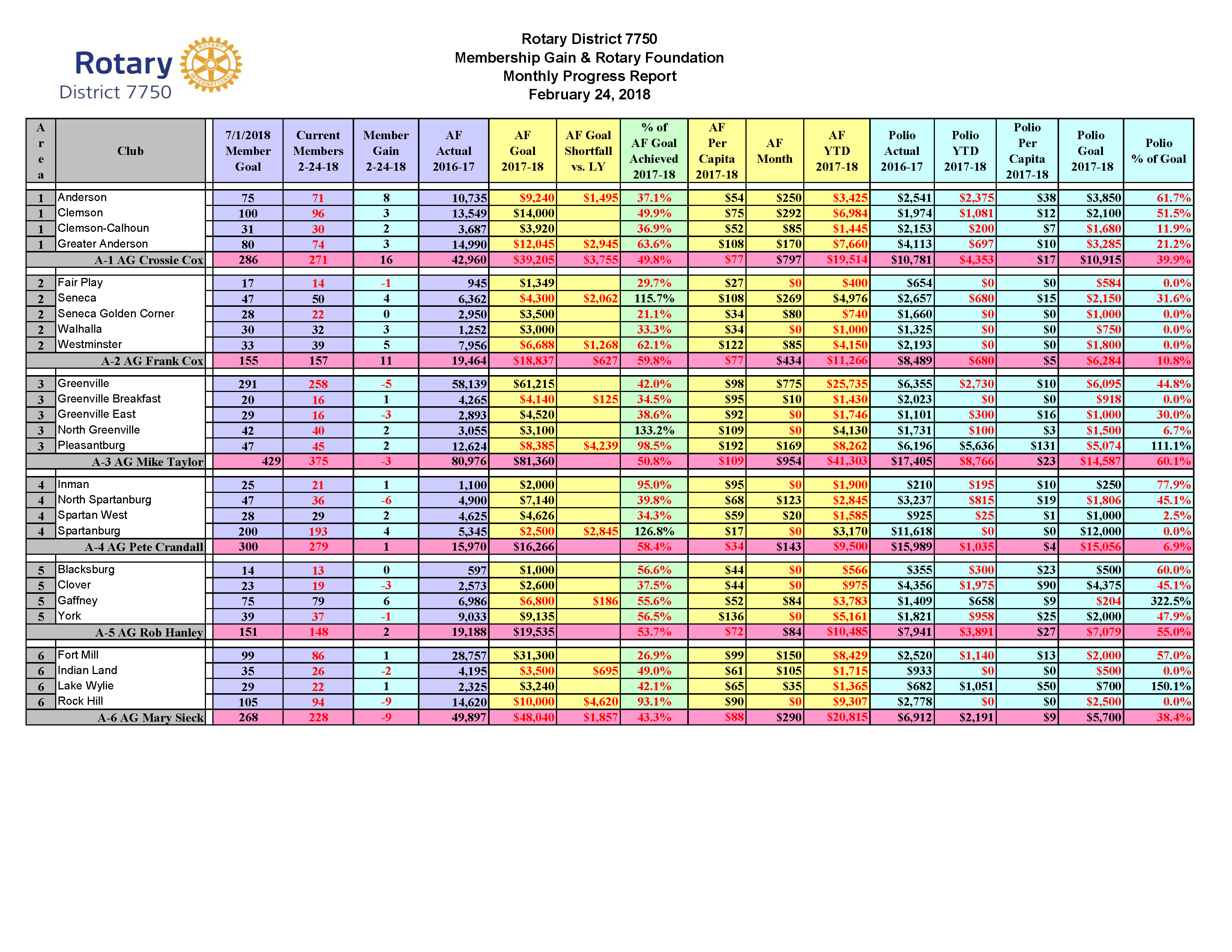 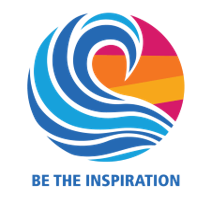 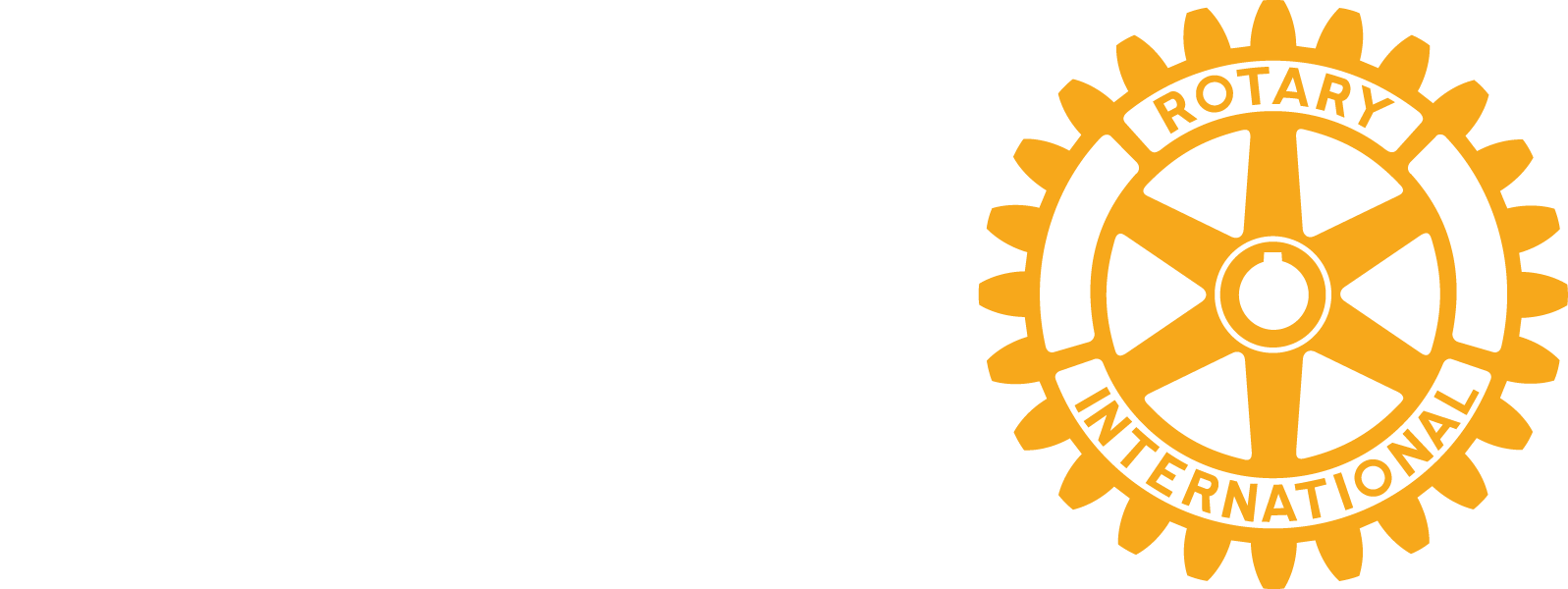 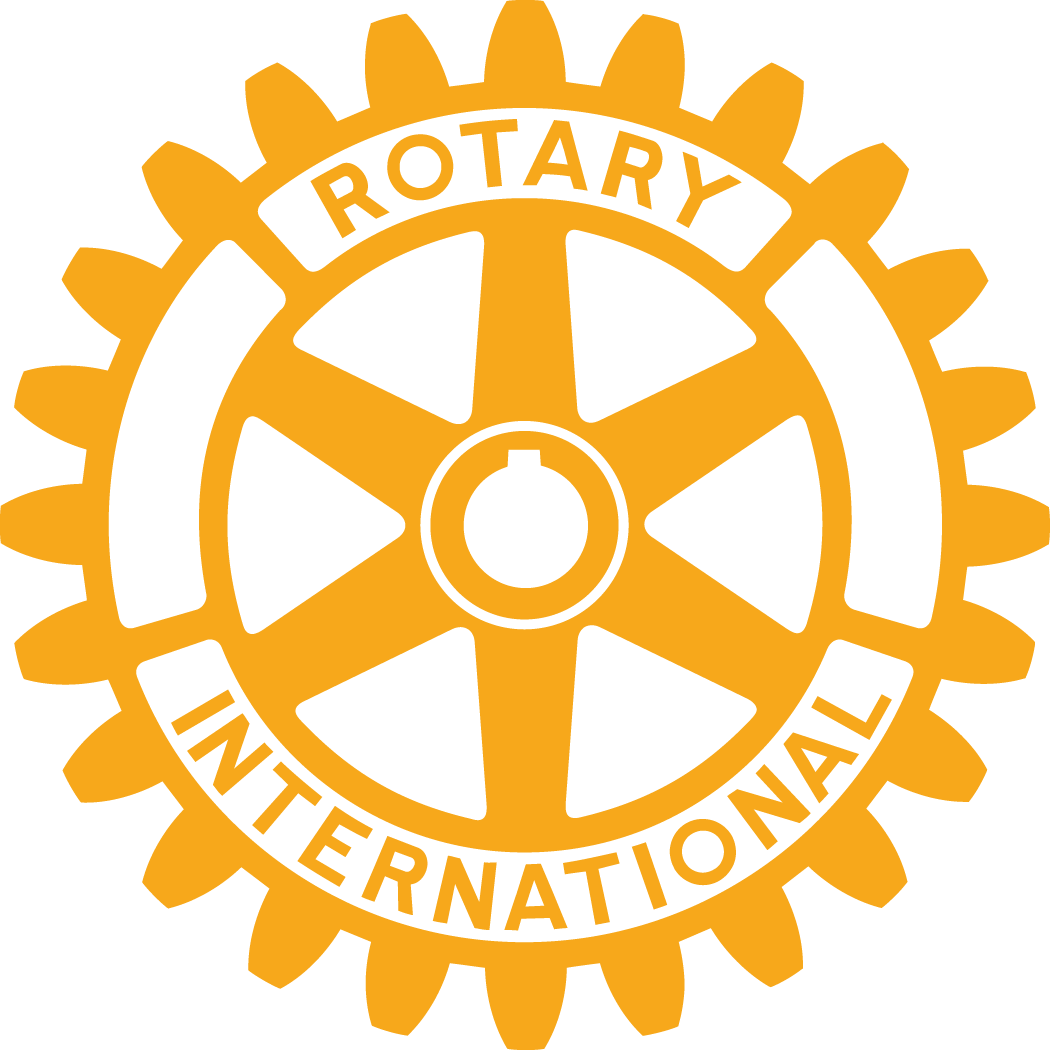 Membership DG Ed Irick
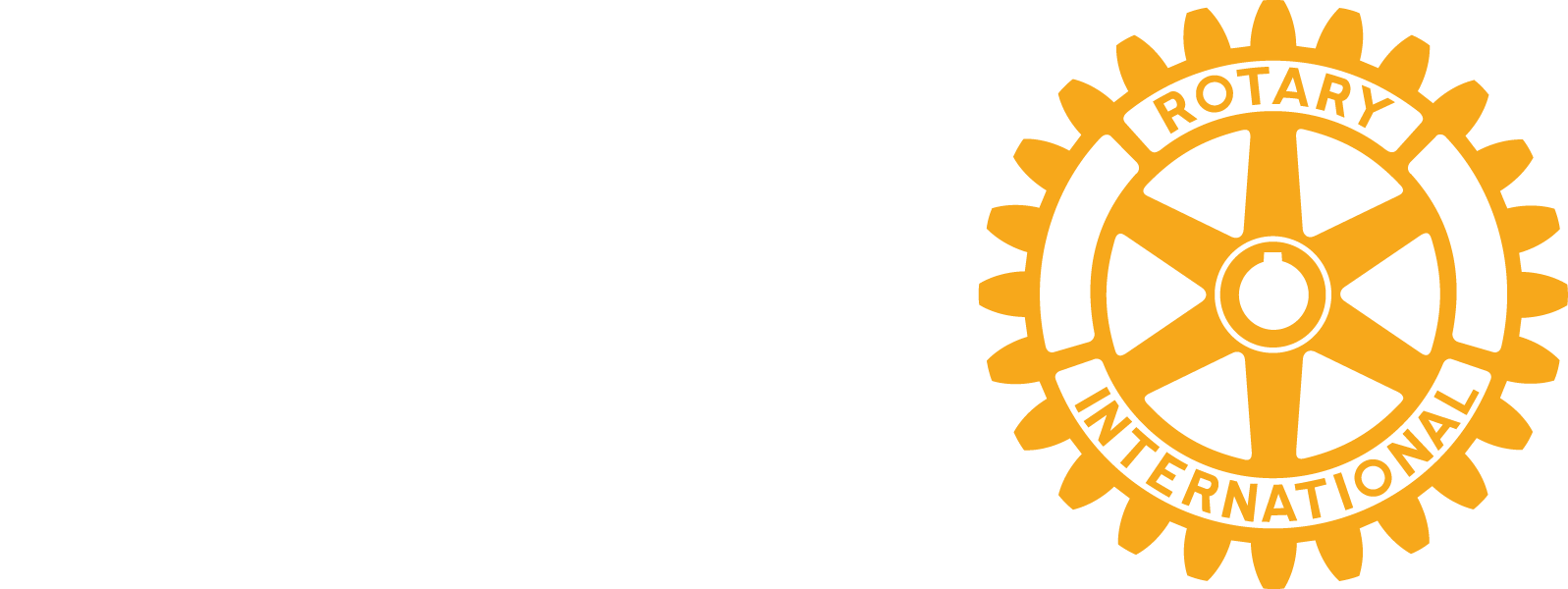 MEMBERSHIP
WHO
WHAT
WHEN
WHERE
WHY
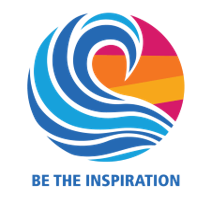 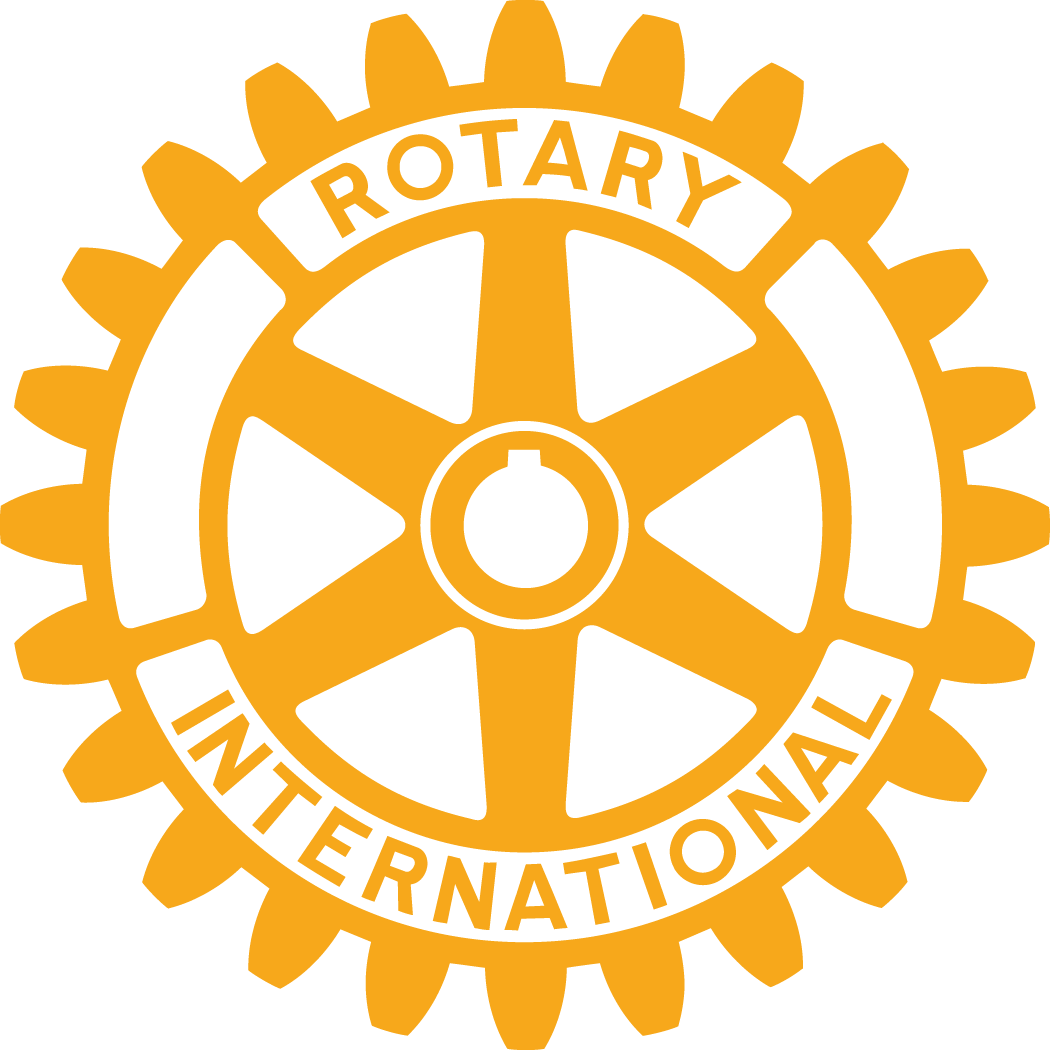 Needs Assessment Beth Padgett
D7750 Rotary Foundation Banquet
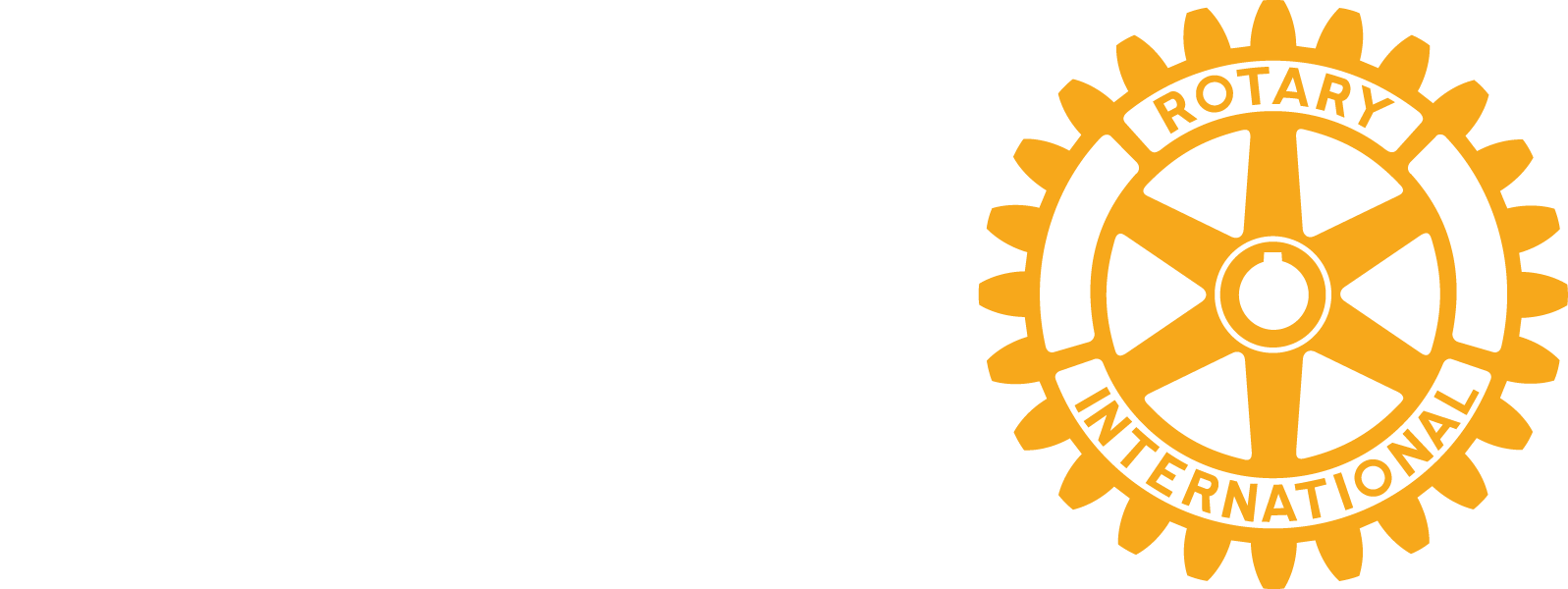 NEEDS ASSESSMENT
Why do a Needs Assessment?
When was the last time you analyzed an existing project?
Maximize Club’s ability to make a meaningful impact 
Get better understanding of community/stakeholders
Perhaps look at a lingering issue in a new way 
Ensure you have buy-in for the project in your Club
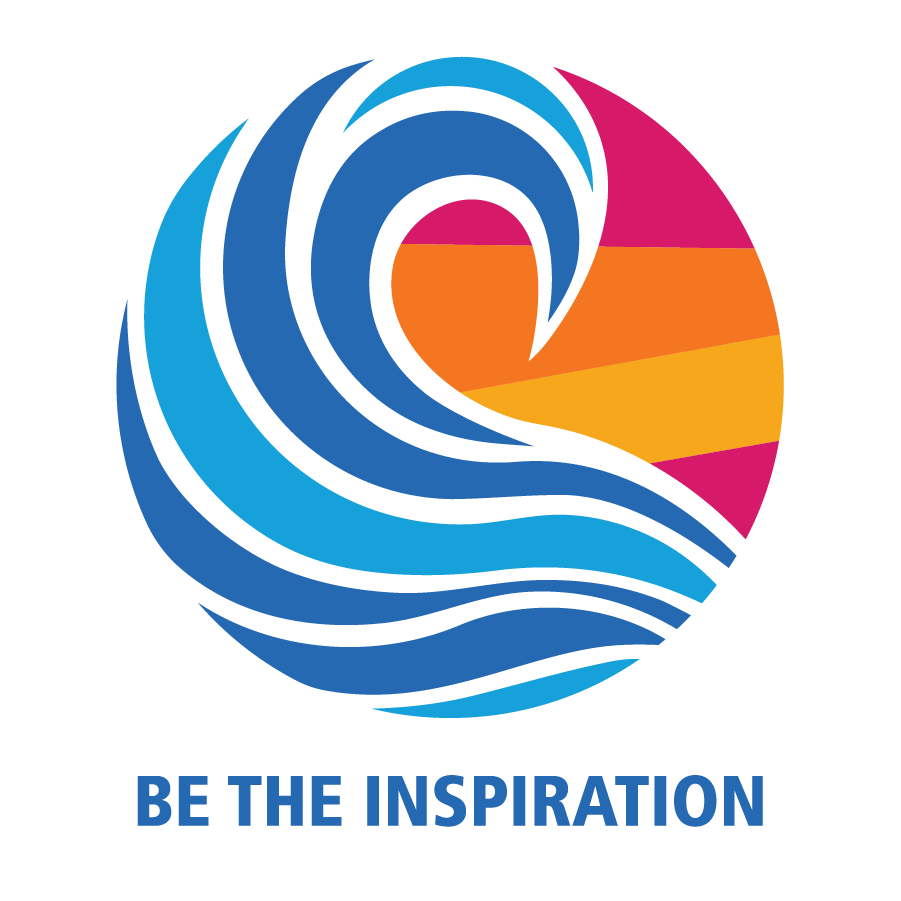 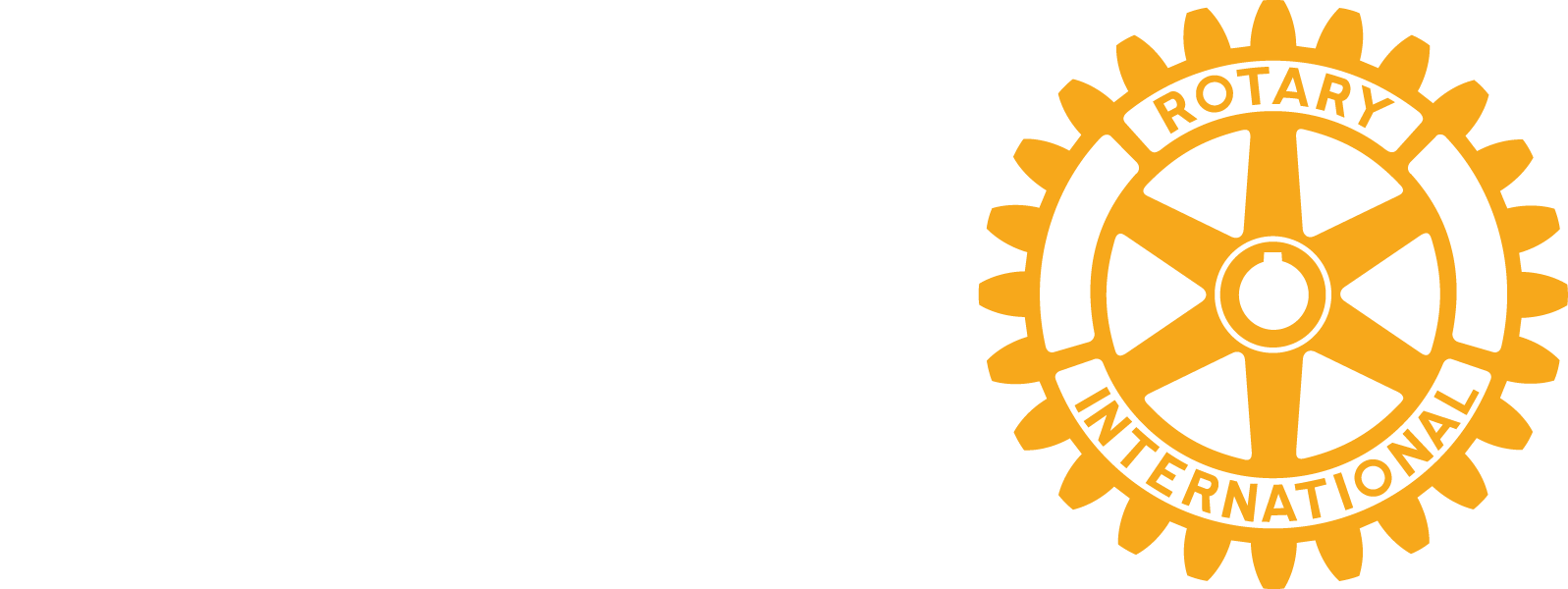 NEEDS ASSESSMENT
Your Existing Community Service Projects
What if we started first with WHY we are doing this project, then HOW & finally WHAT?
Is your project meeting a need? 
Who & how many are benefiting?
What if we stopped doing this? 
Has this project outlived its usefulness?
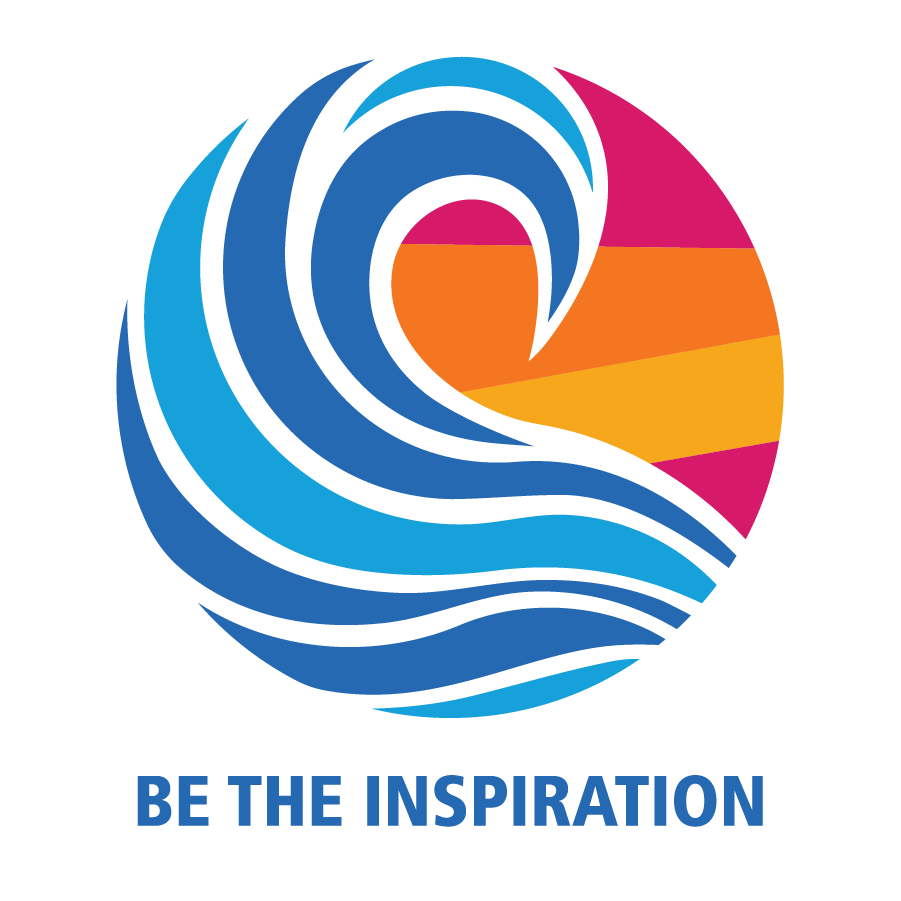 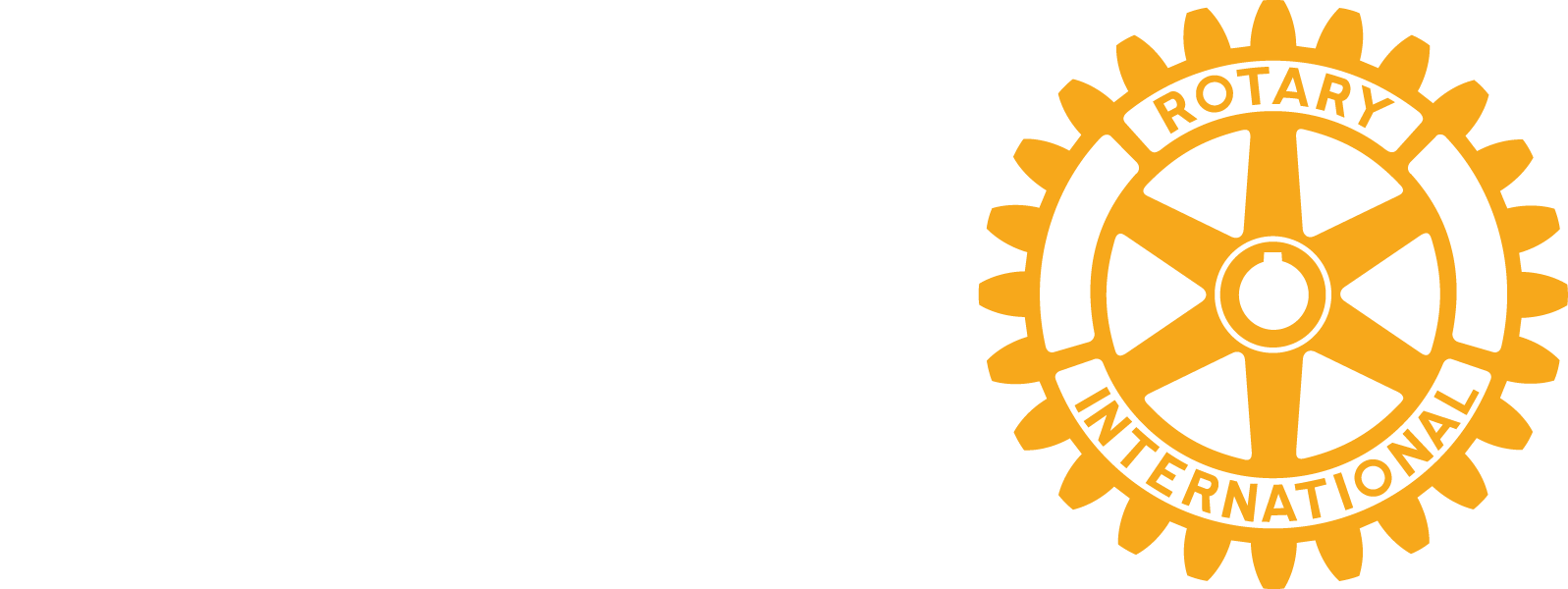 NEEDS ASSESSMENT
Where do you go for Ideas?
— Community meeting
— Focus group
— Survey
— Interview
— Talk to community leaders
— Rotary Showcase
— District Governor’s Signature Project
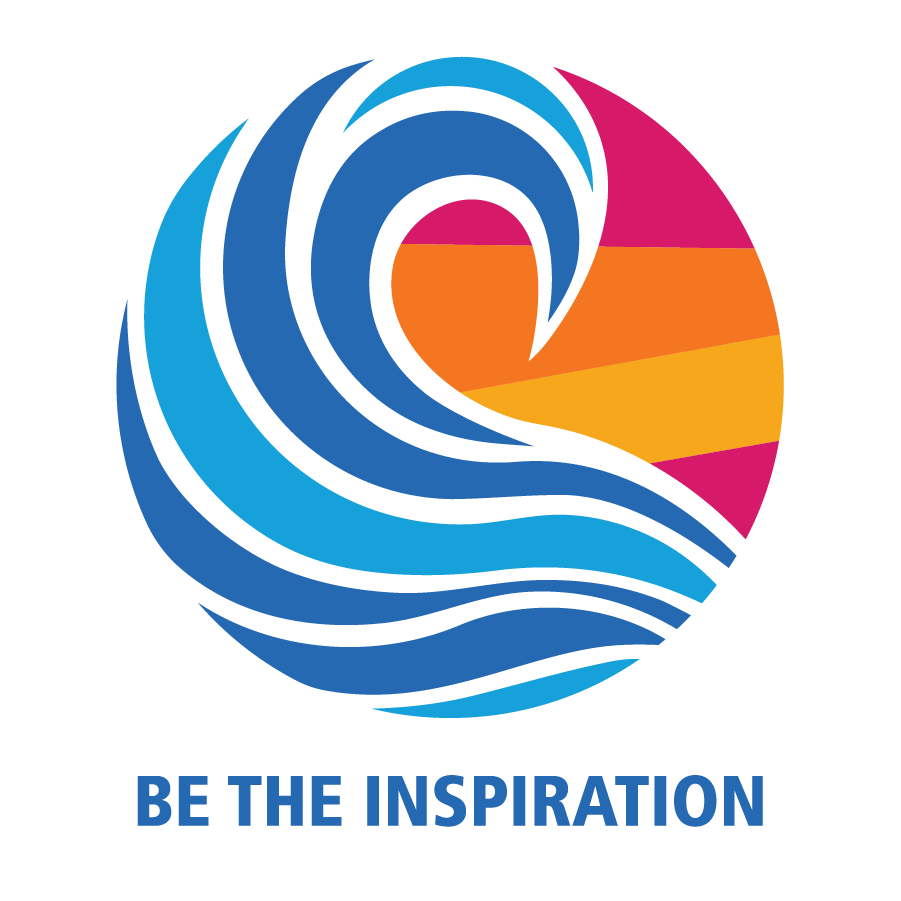 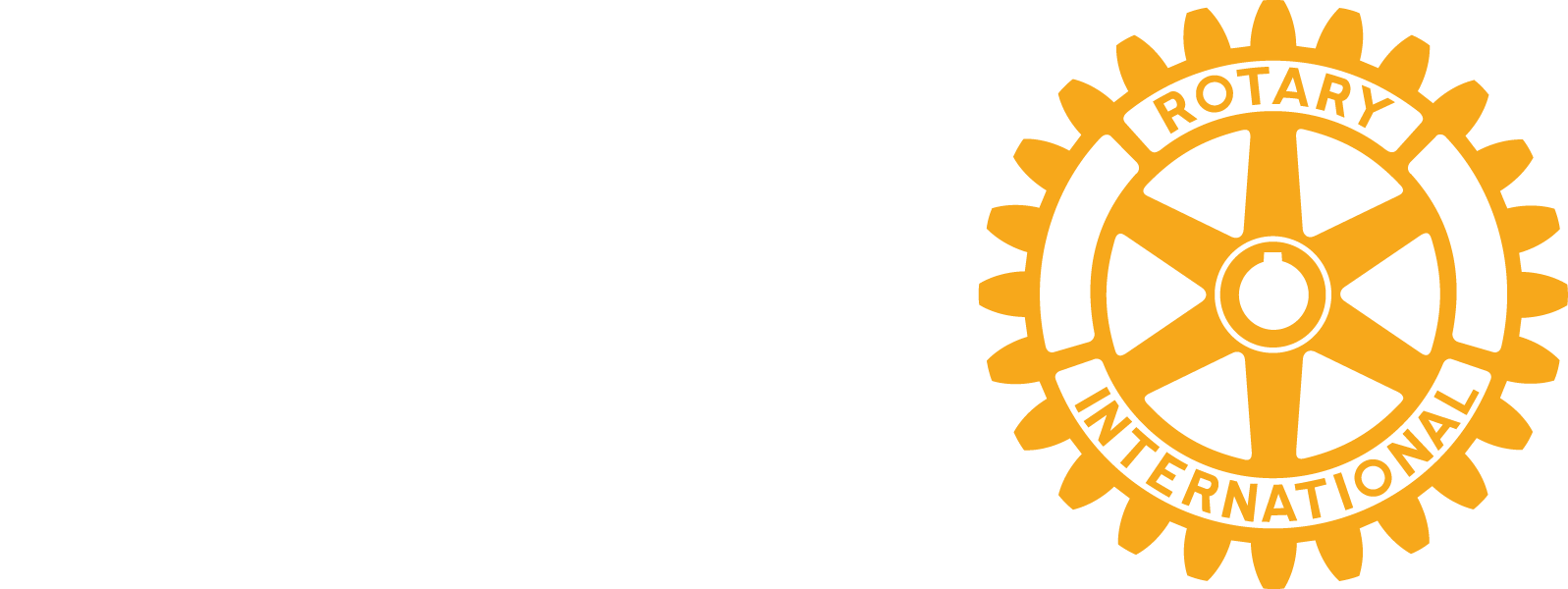 NEEDS ASSESSMENT
Good Measure of Rotary Relevance

— Peace and Conflict Prevention/Resolution
— Water and Sanitation
 — Basic Education and Literacy
— Disease Prevention and Treatment
— Maternal and Child Health
— Economic and Community Health
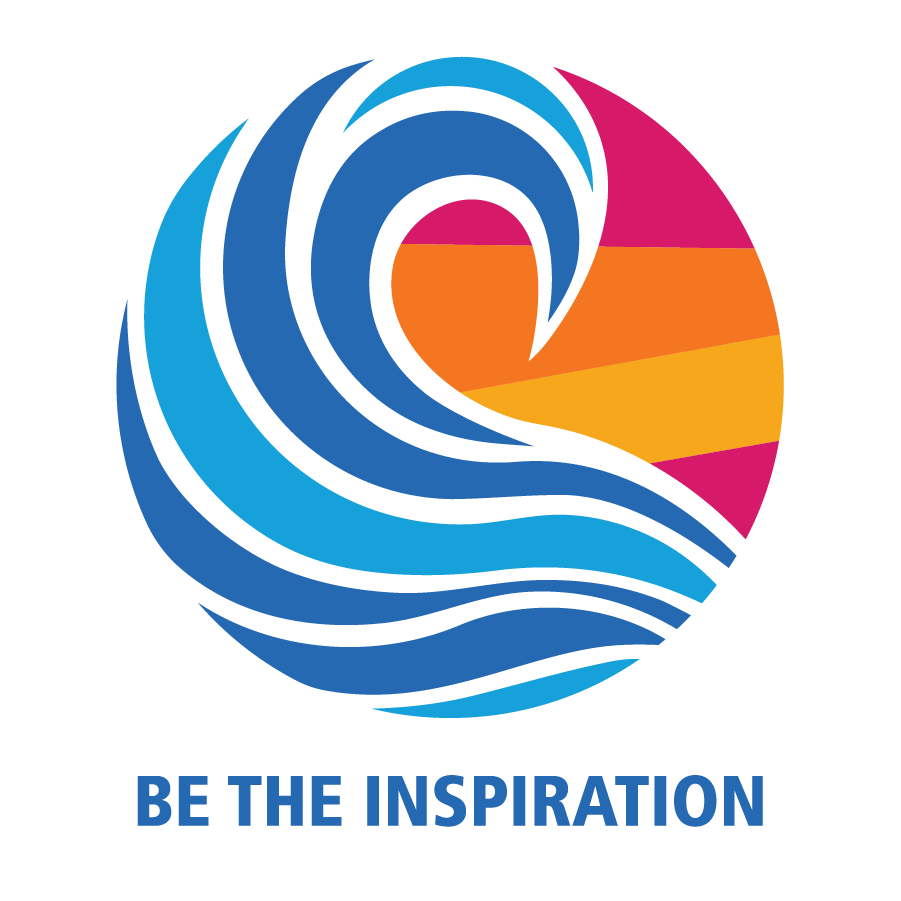 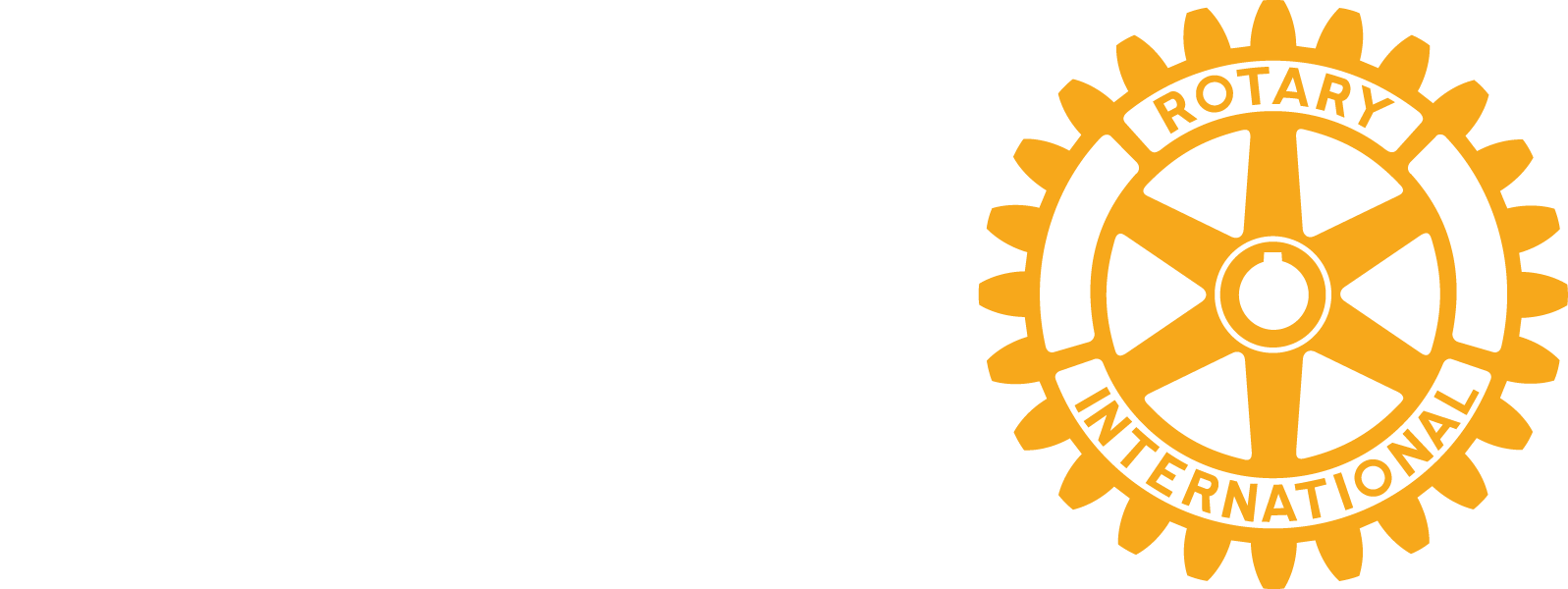 NEEDS ASSESSMENT
Example of a Project that Worked


Take iPDG Lance Young’s AED Project:
Had a WHY -- A purpose, a cause, a belief
Gave us the HOW -- Submit a matching grant and order from Altra Medical, price already negotiated
WHAT – 44 AEDS that will save lives are now in our communities
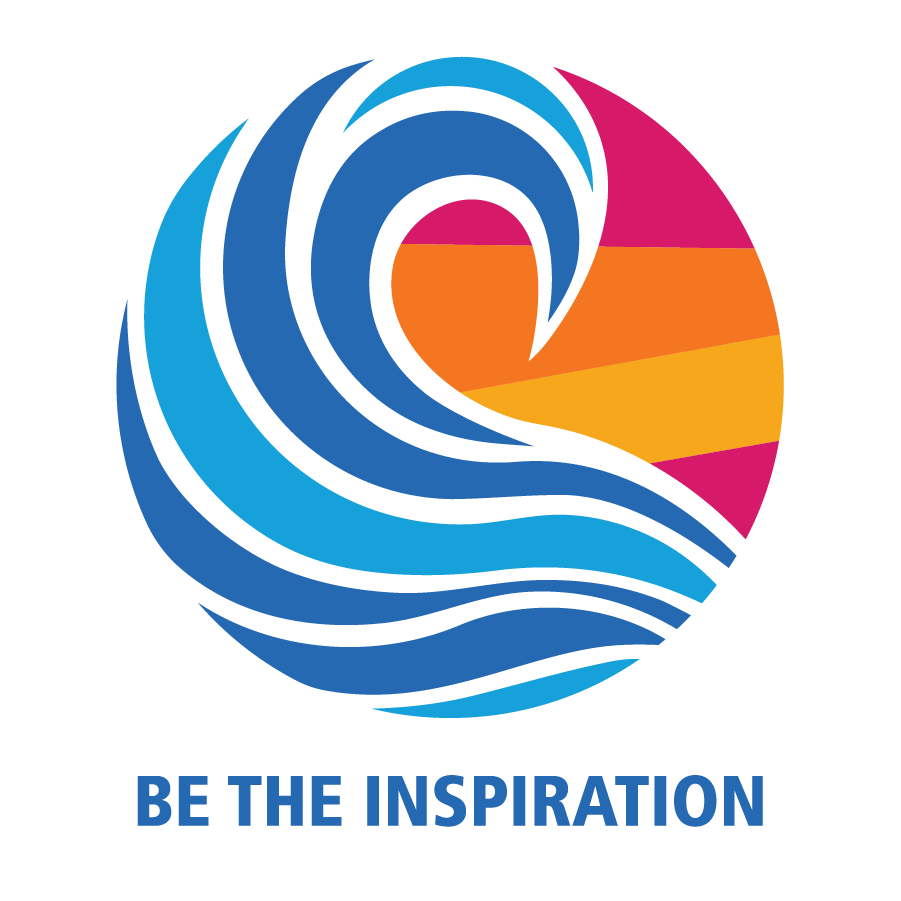 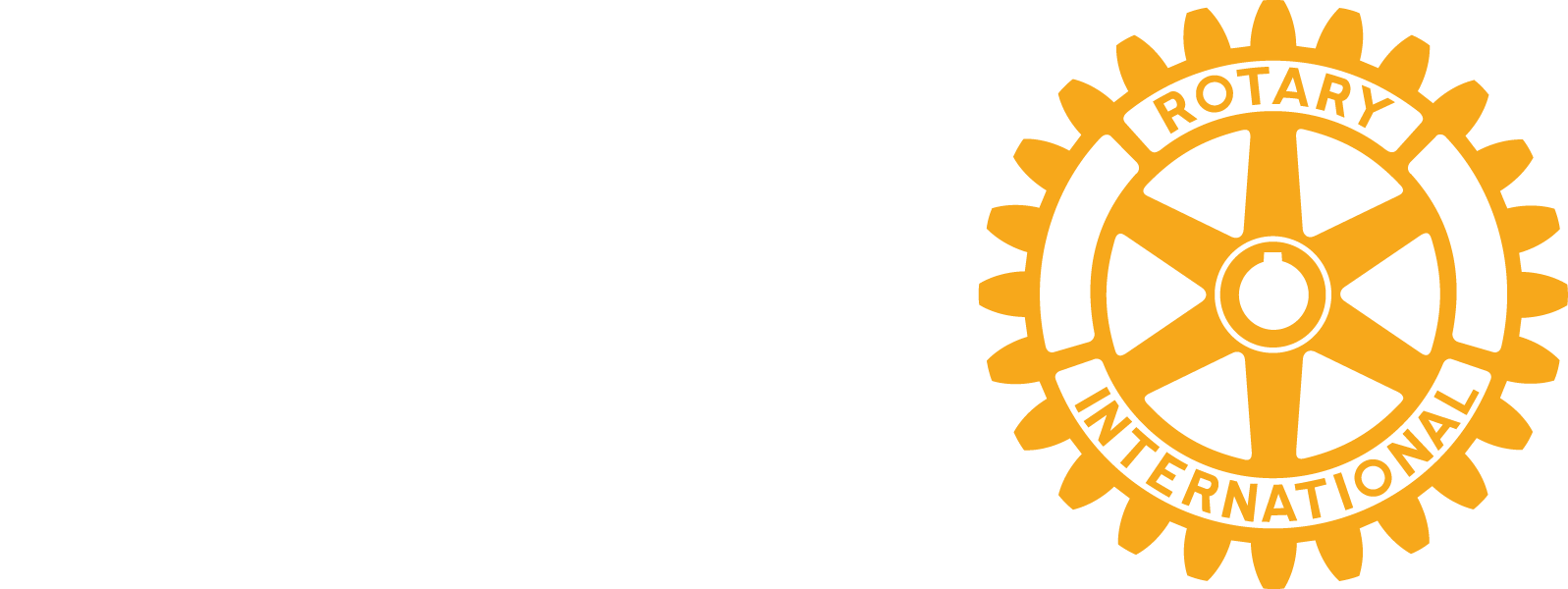 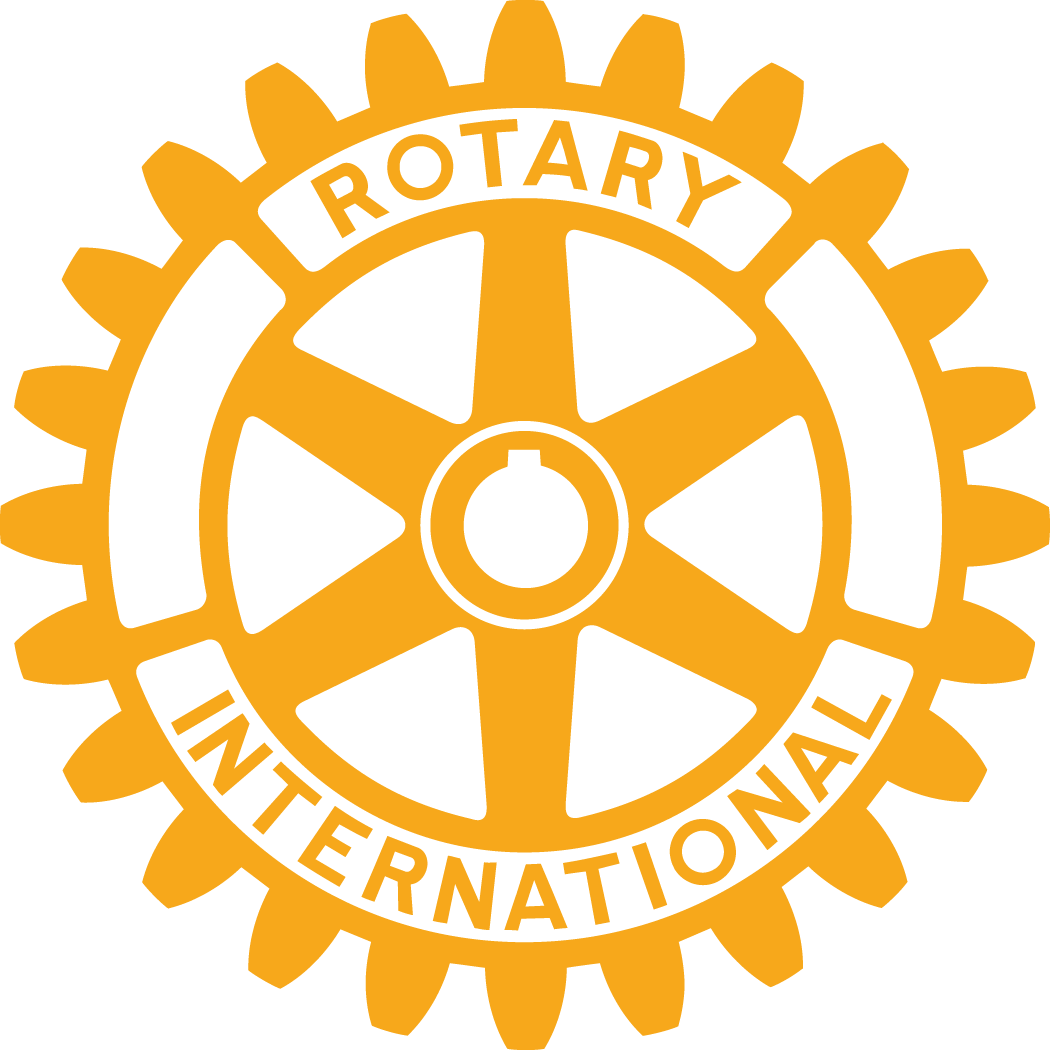 The Rotary Foundation
PDG Lorraine Angelino
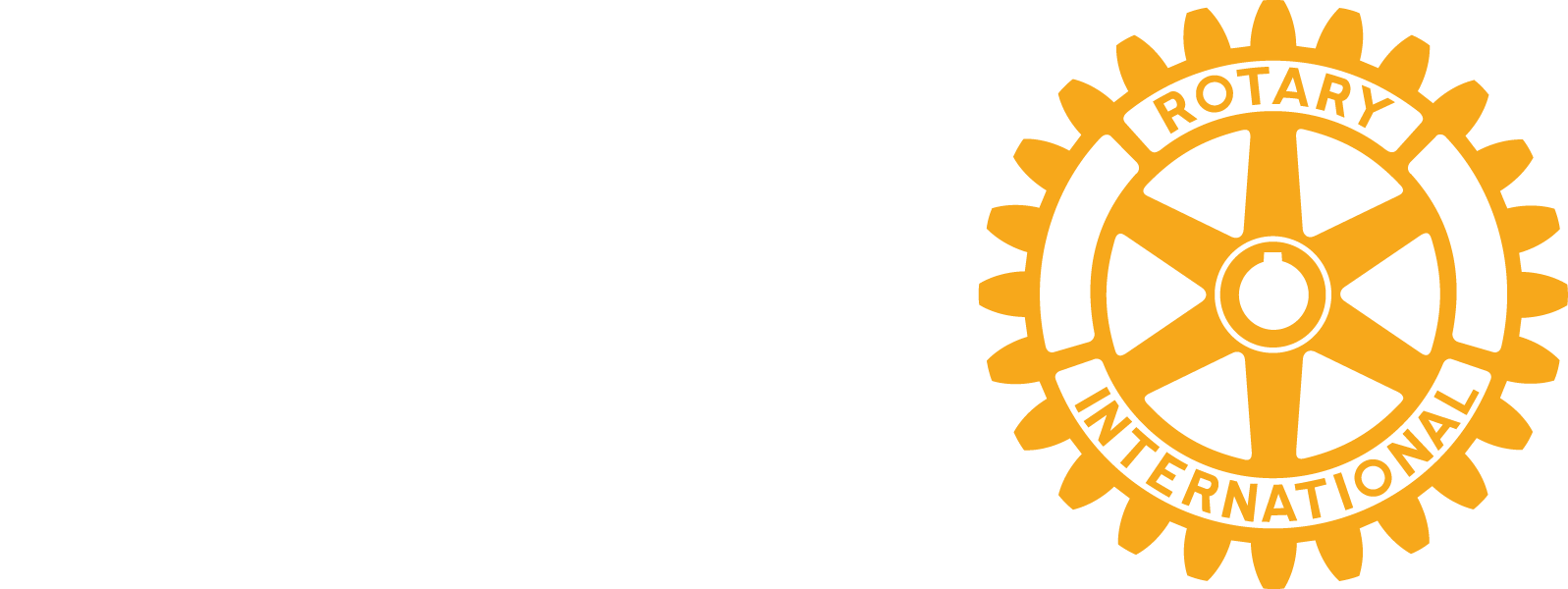 THE ROTARY FOUNDATION
A Strong, Healthy, Vibrant Club
Gives to The Rotary Foundation
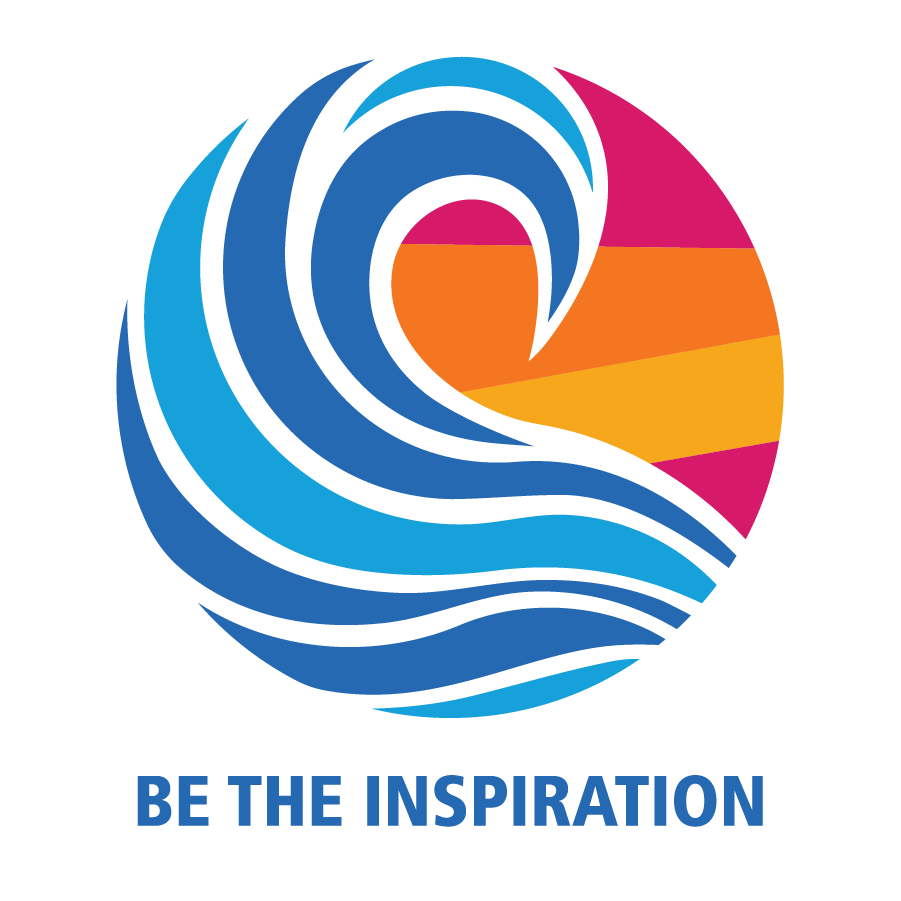 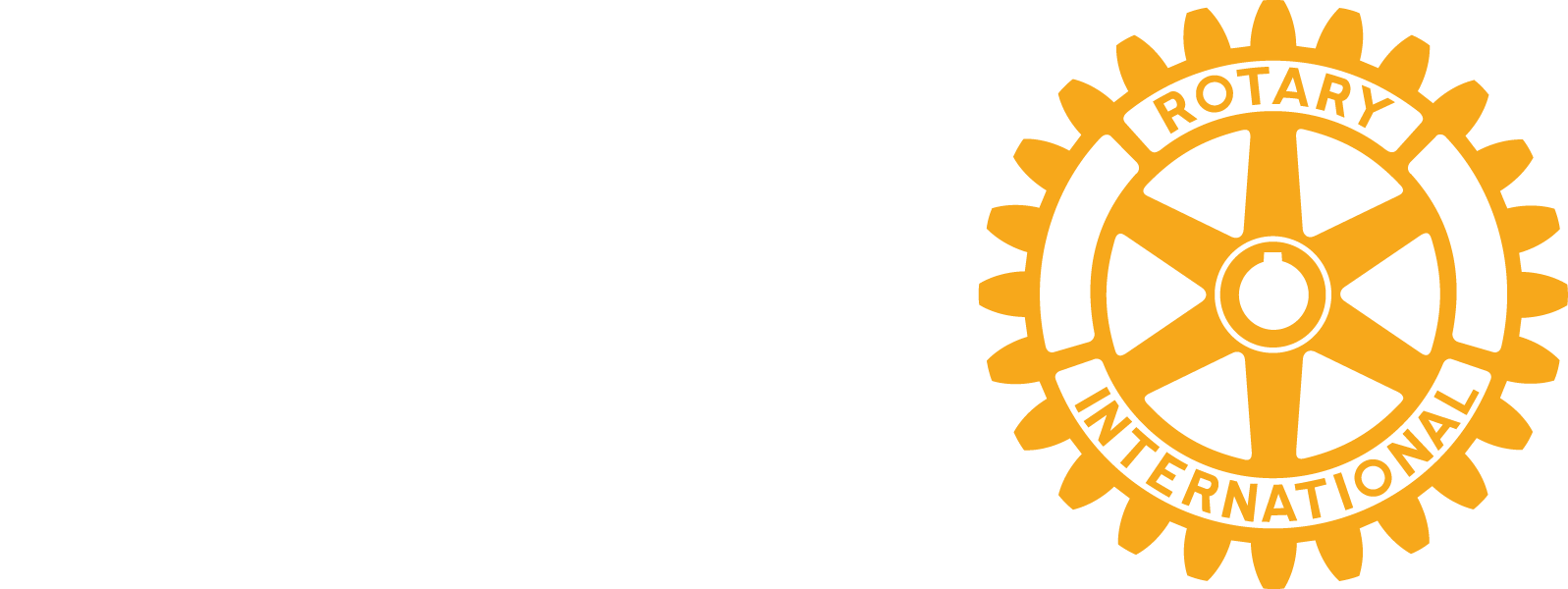 Why Give?
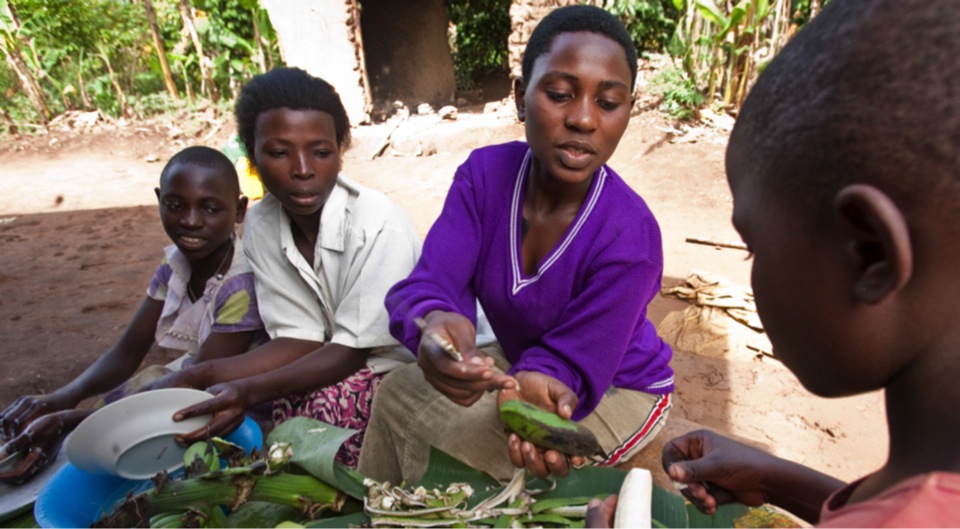 World Understanding • Goodwill • Peace
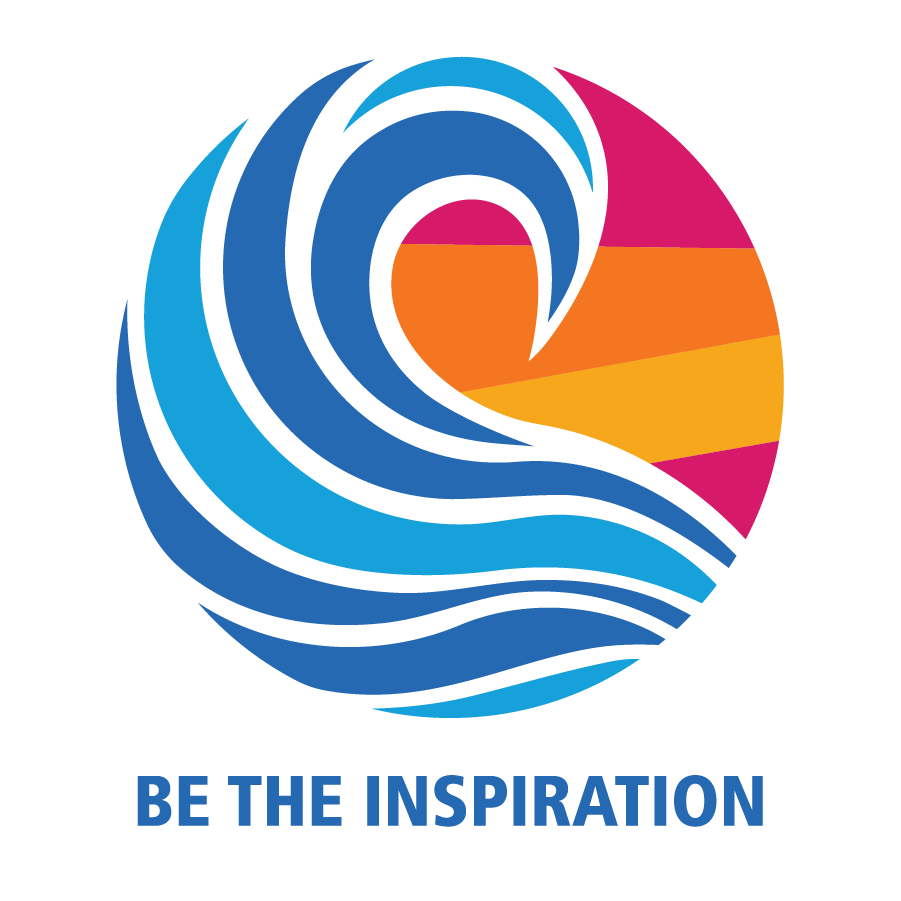 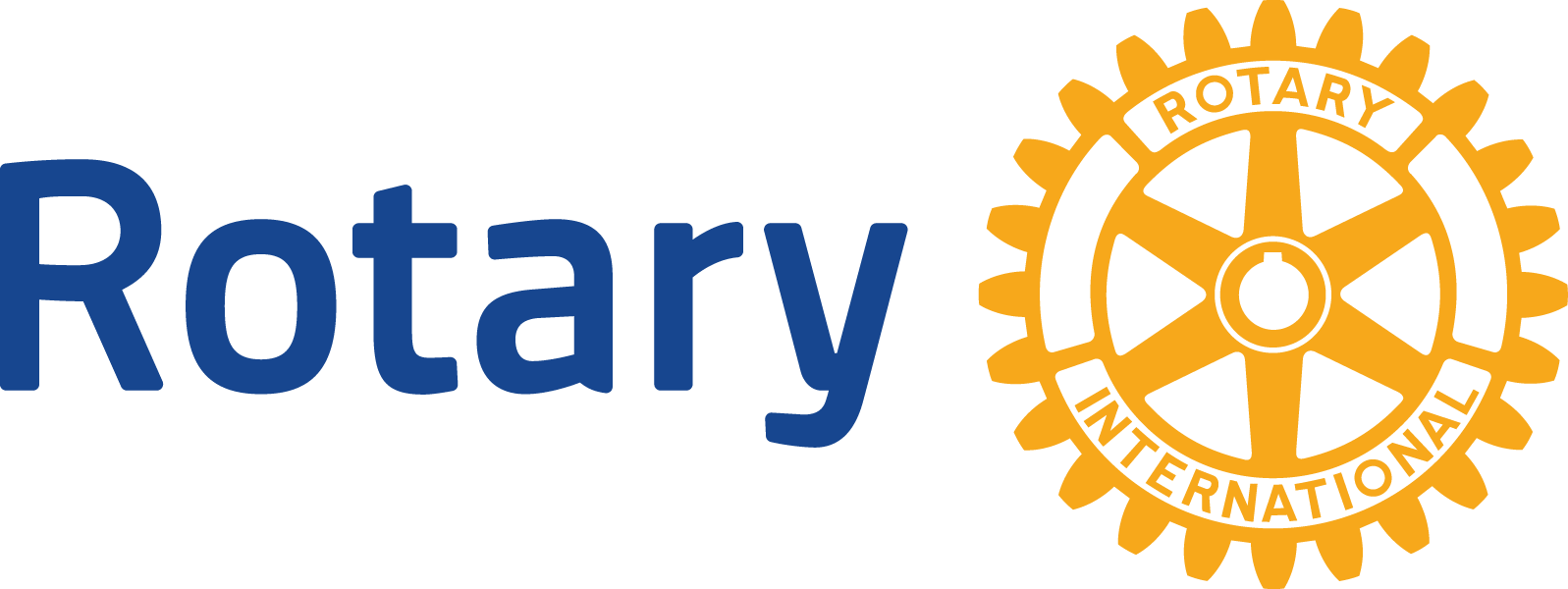 THE ROTARY FOUNDATION
Dream the Possible Dream
Imagine a world in which:
No child goes to bed hungry
Every sick child gets medical attention
Every child has an opportunity to learn
Every child has a roof to sleep under and clothes to wear
Every child knows love and compassion
All young lives have hope and the chance for a better life
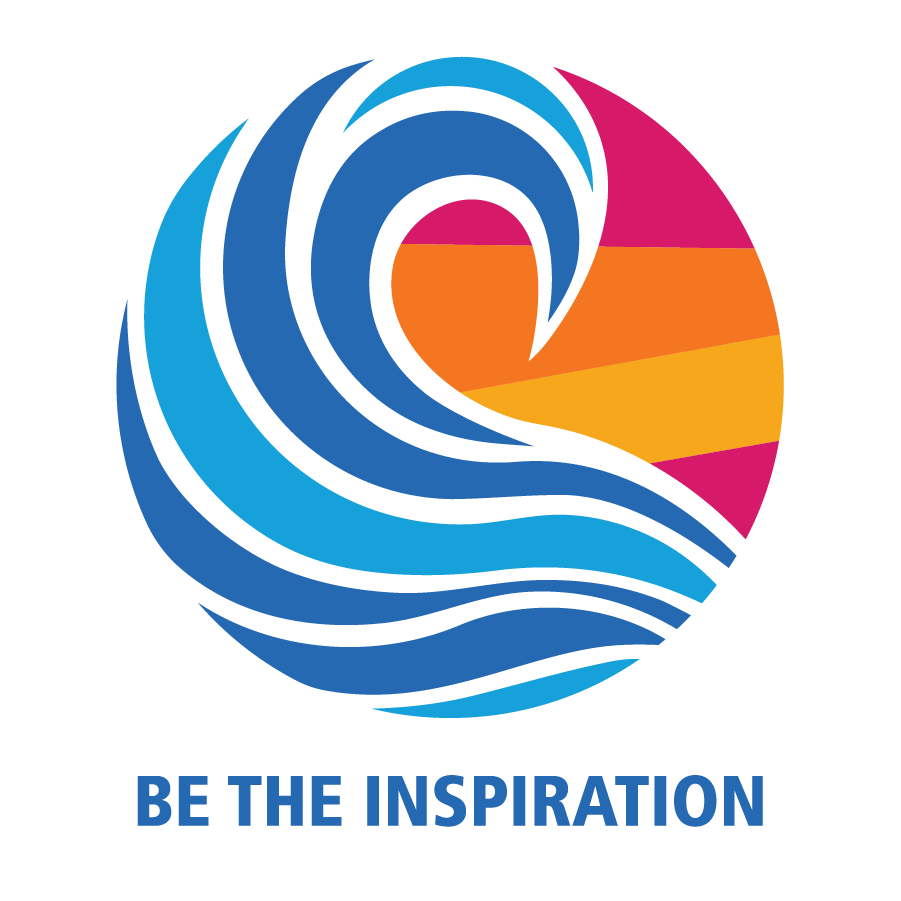 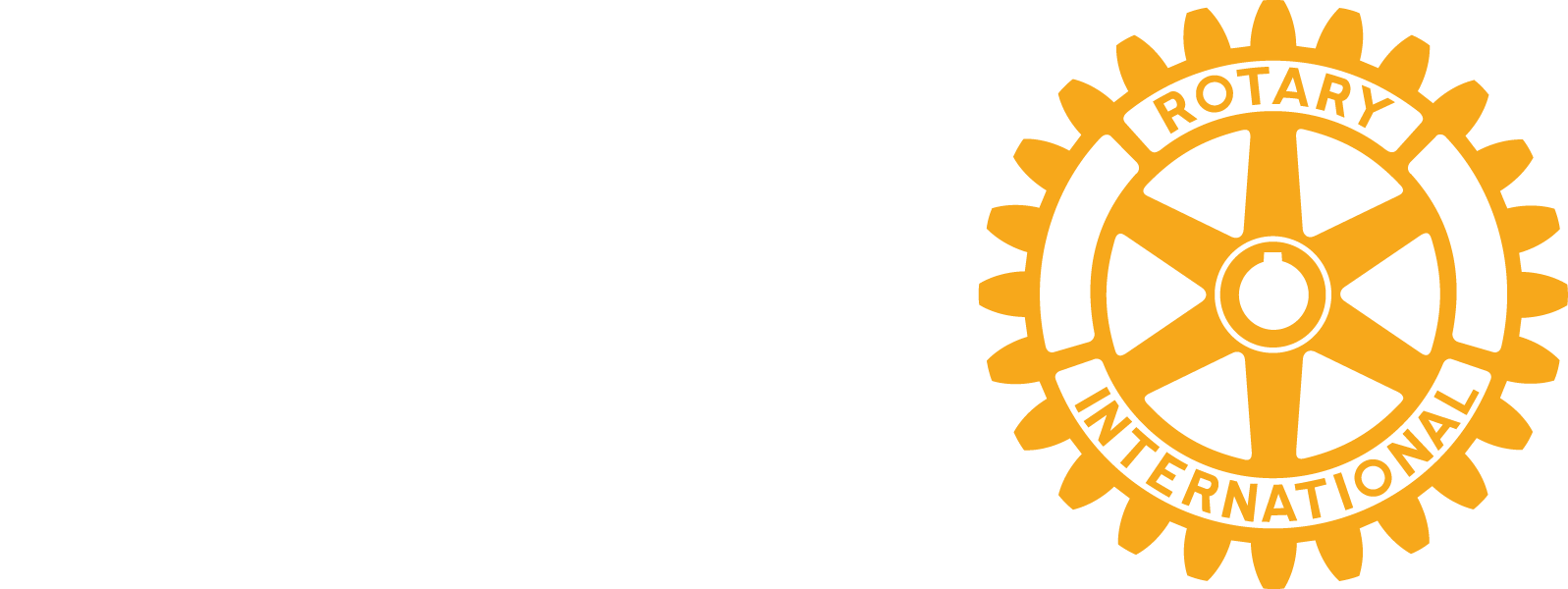 THE ROTARY FOUNDATION
Be The Inspiration:
Set Goals – Think Big!
Apply for a District Grant
Assist with a Global Grant
Lead by example
Challenge club members
Promote the Foundation event
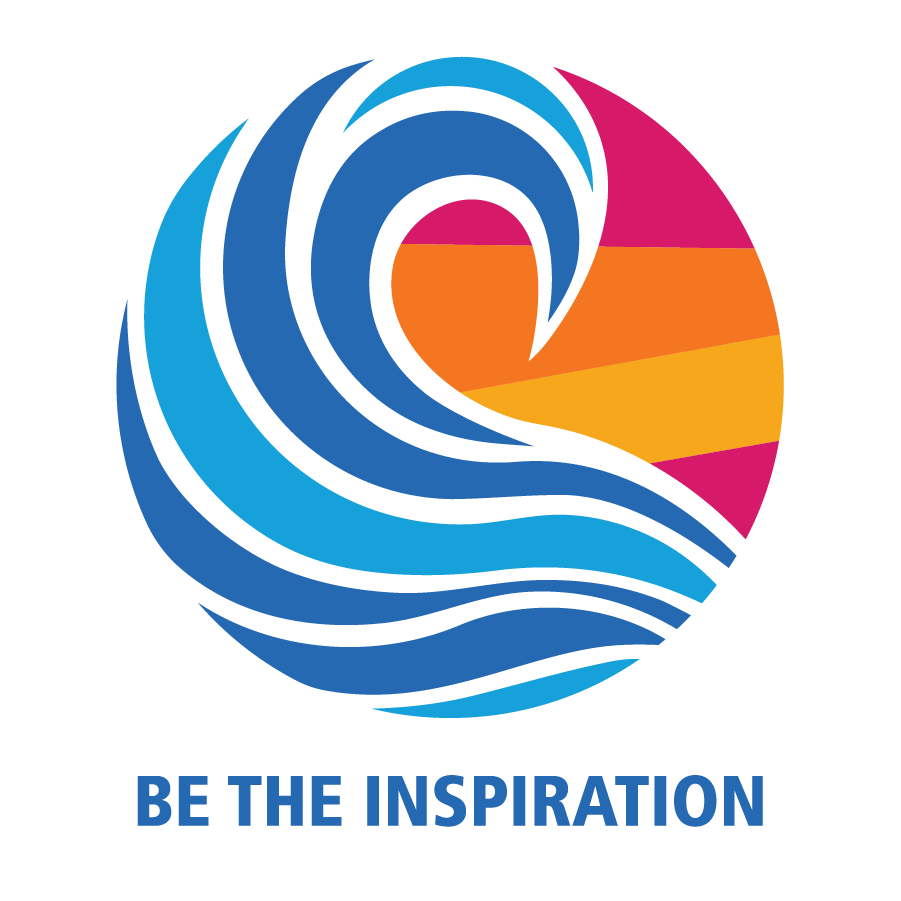 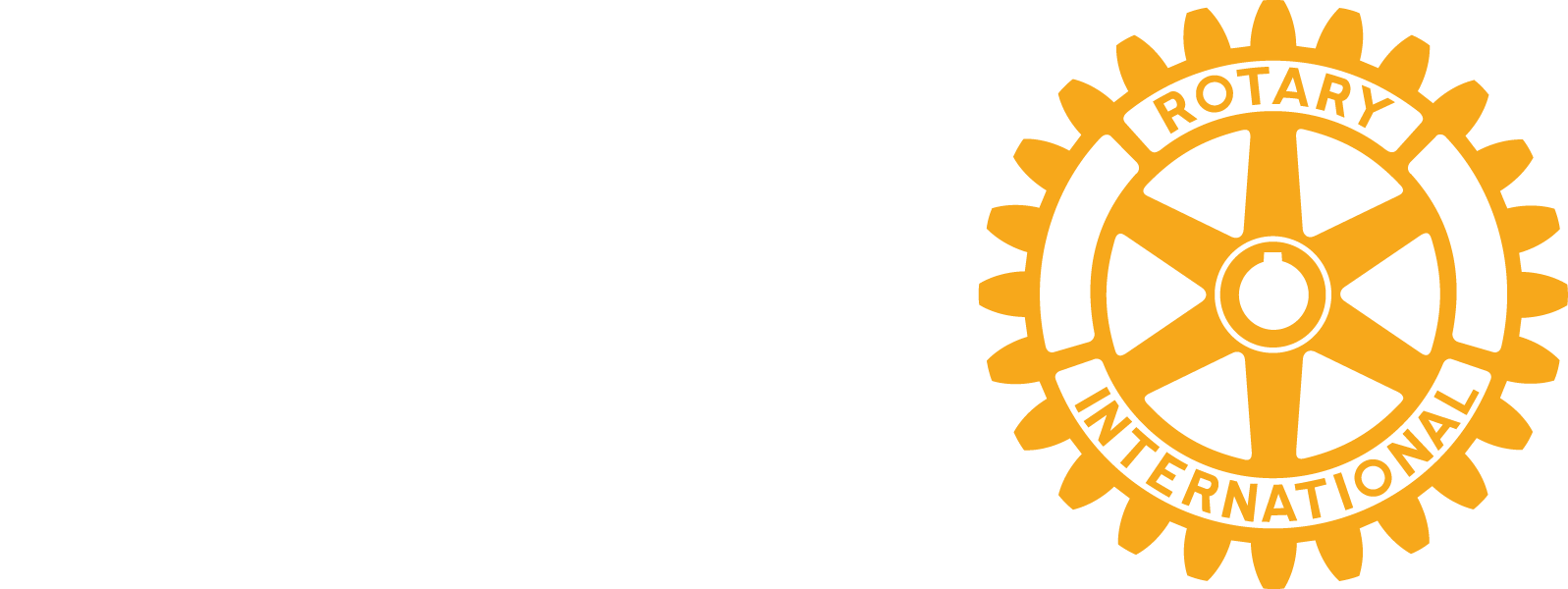 THE ROTARY FOUNDATION
District 7750 Foundation Event
Guest Speaker  
Foundation Trustee Chair & PRIP 
Ron D. Burton
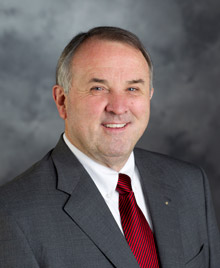 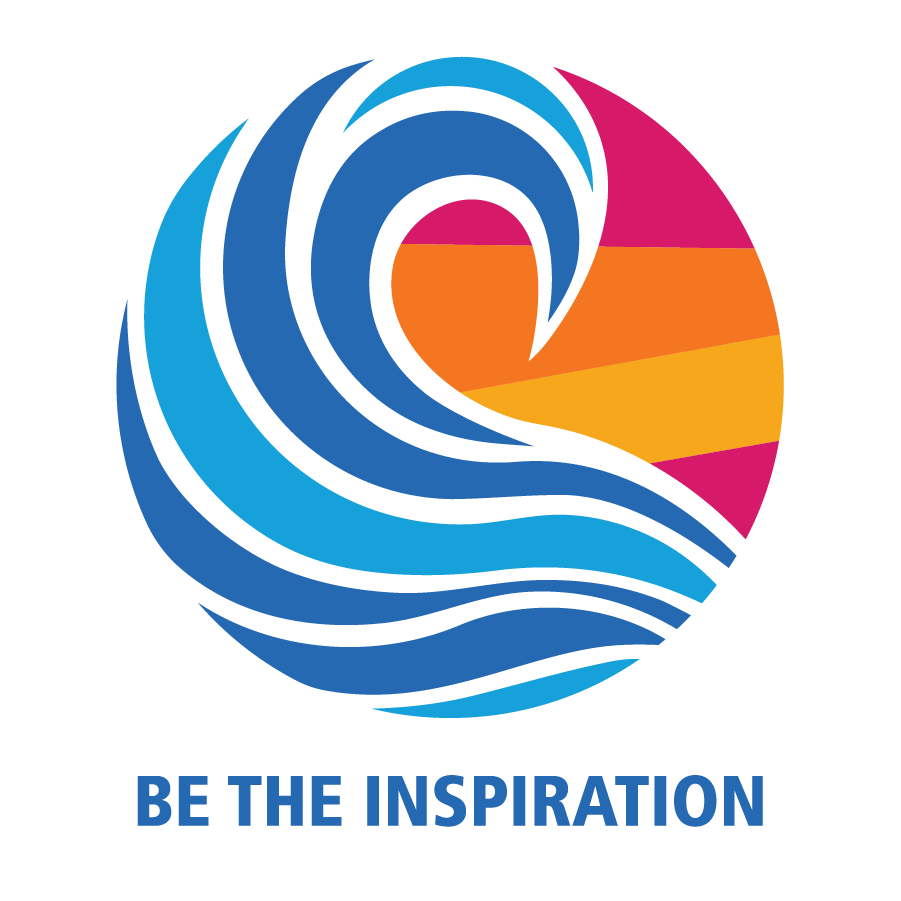 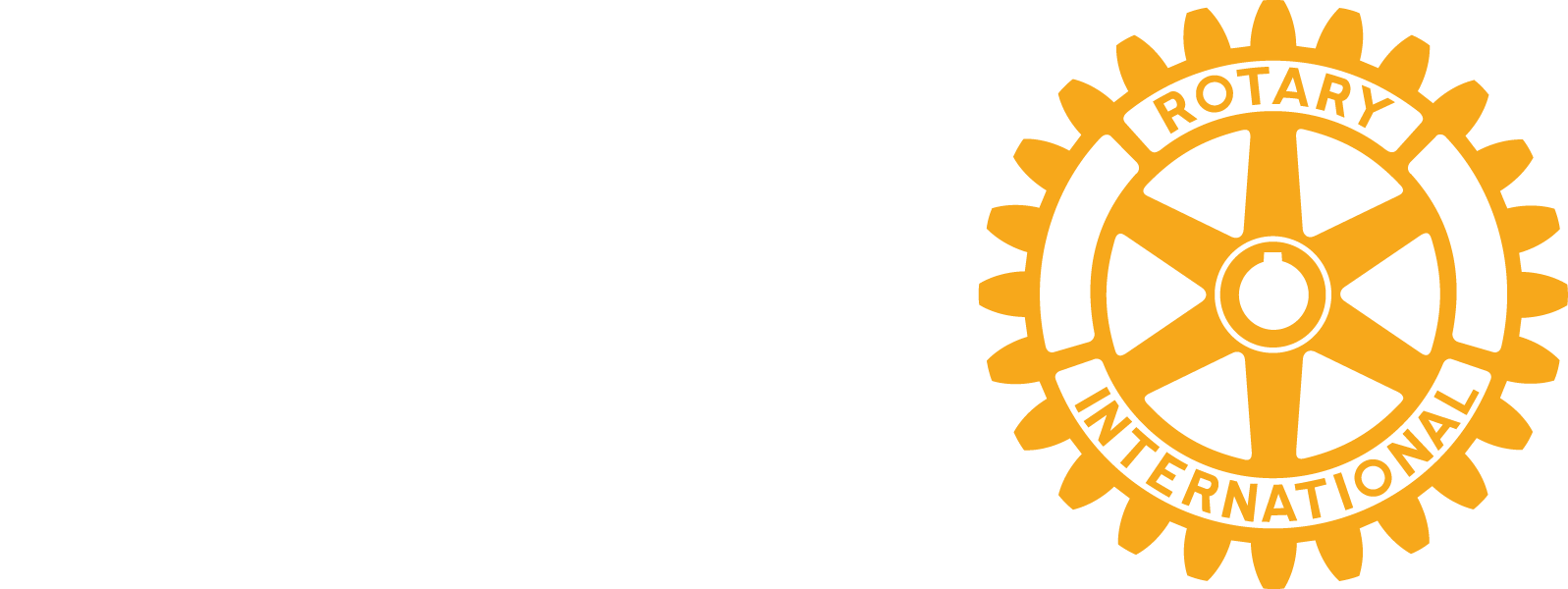 THE ROTARY FOUNDATION
District 7750 Foundation Event
Million Dollar Reception
Foundation Banquet
Tentative Date 11/29/2018
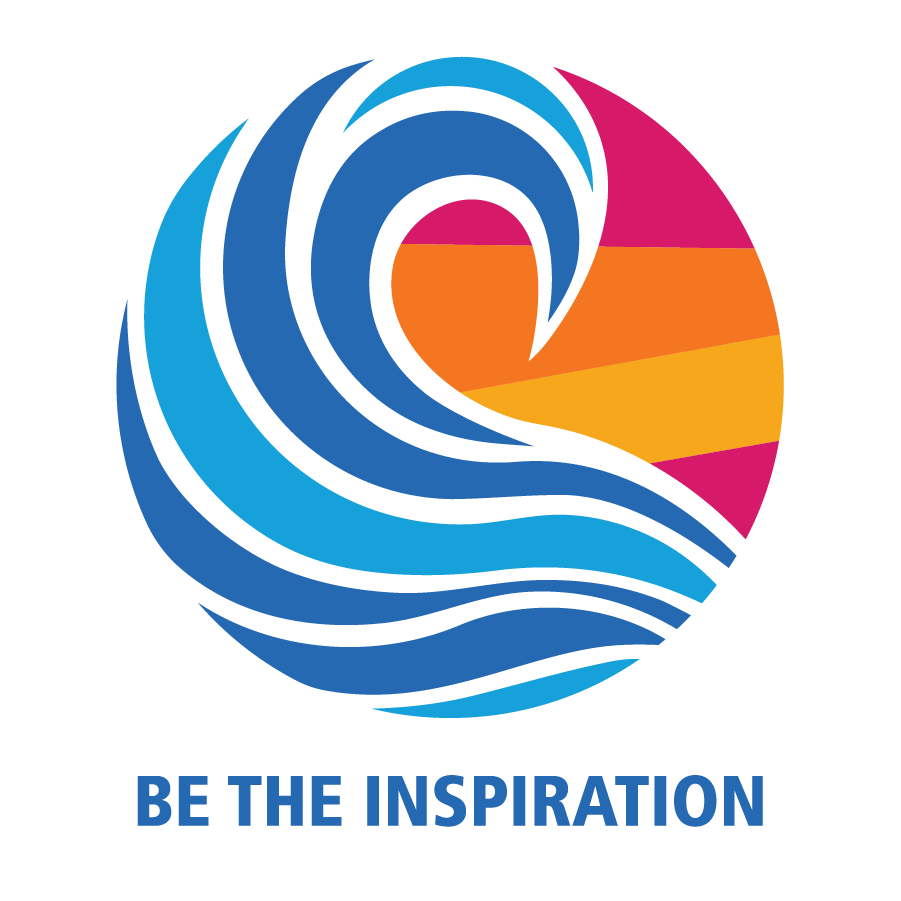 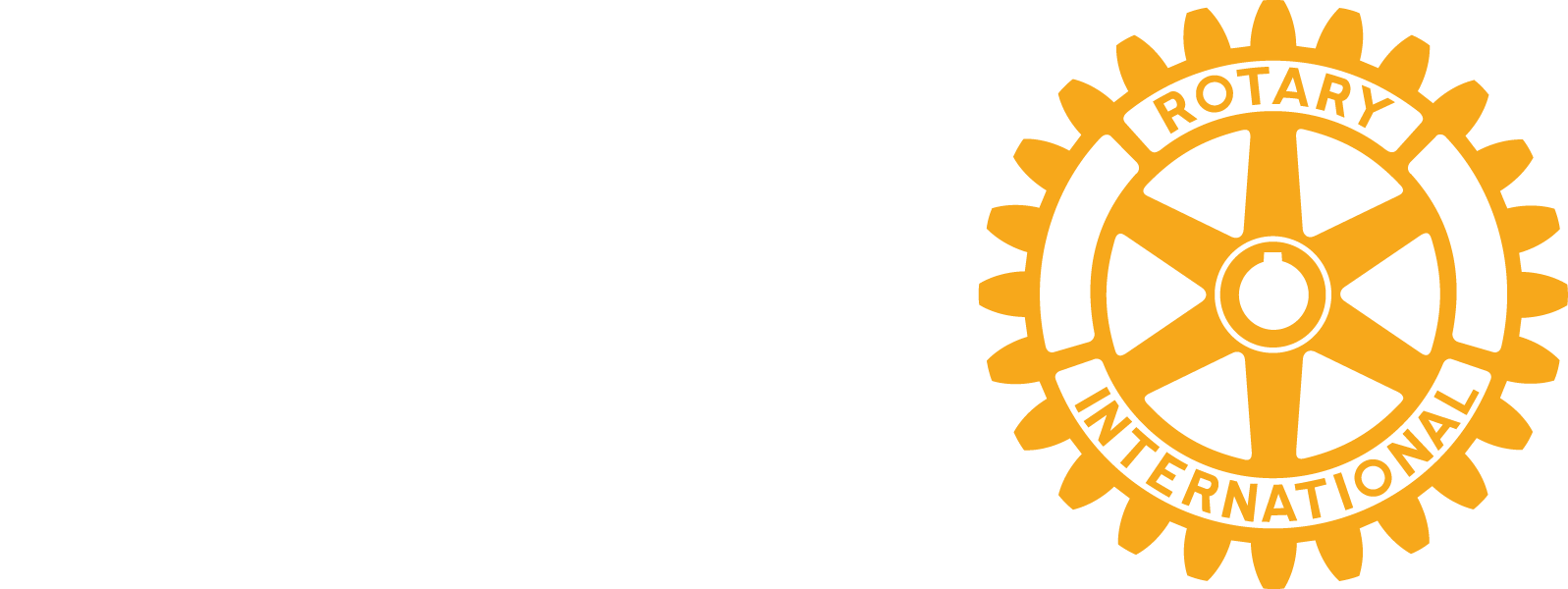 Club Awards
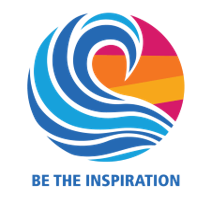 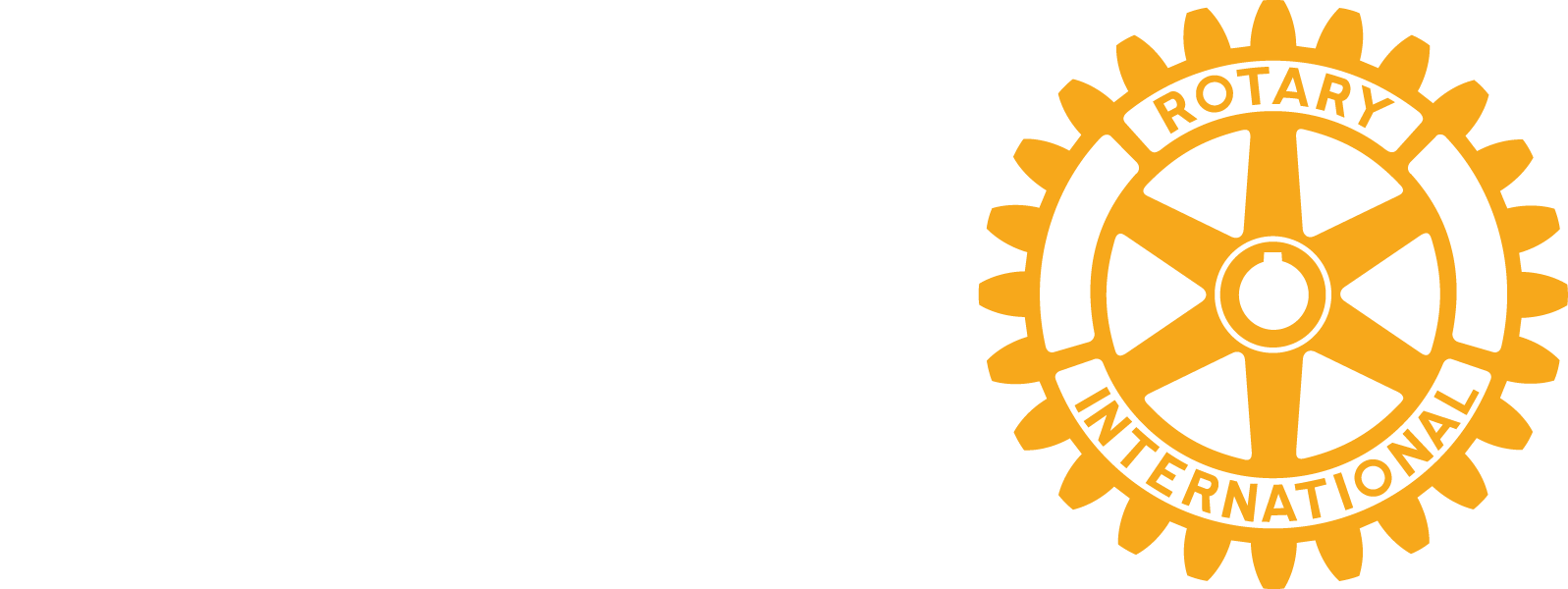 PETS Bag
ROTARY CITATION
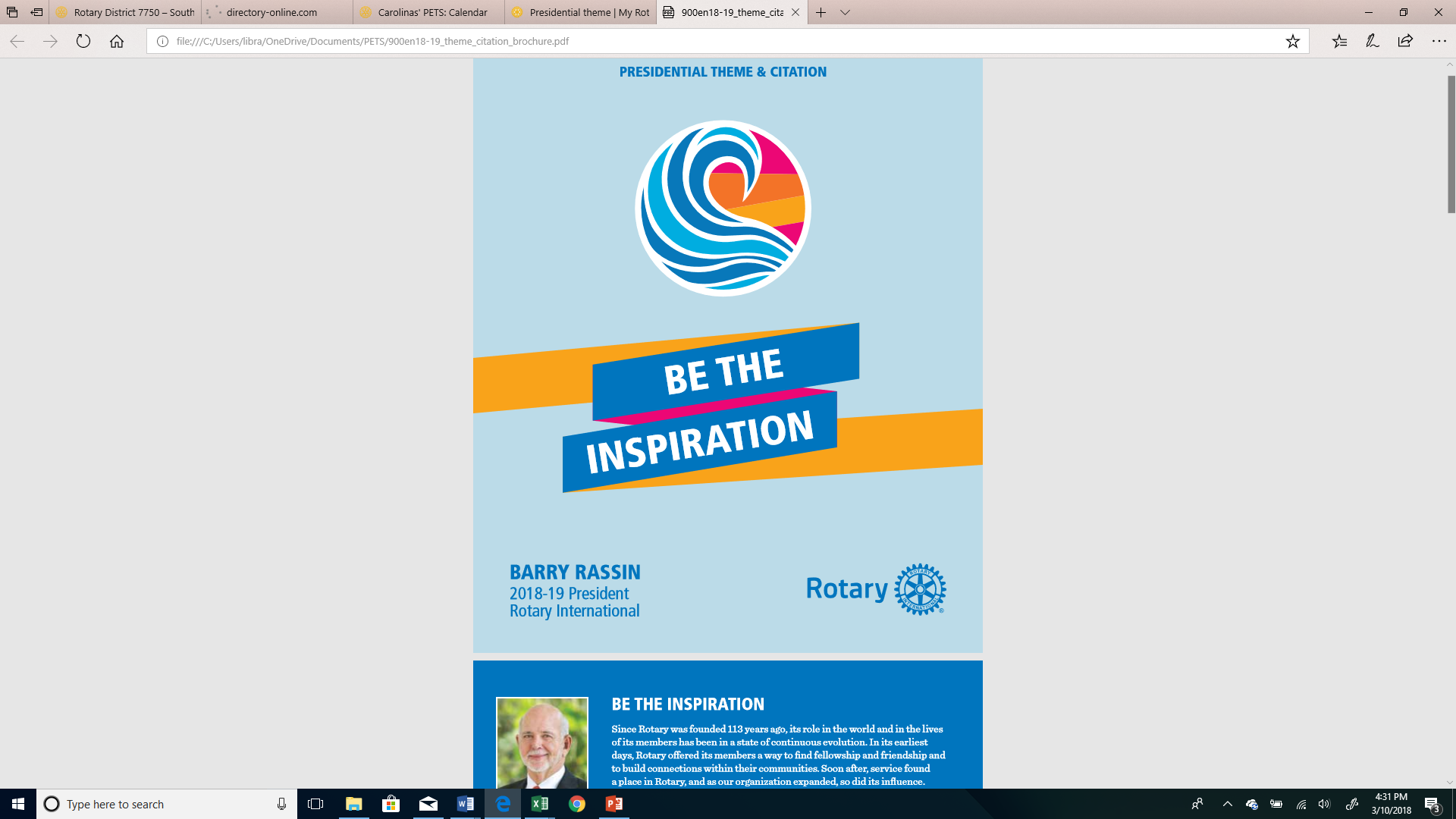 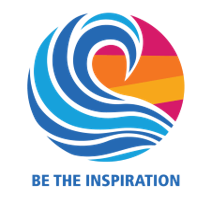 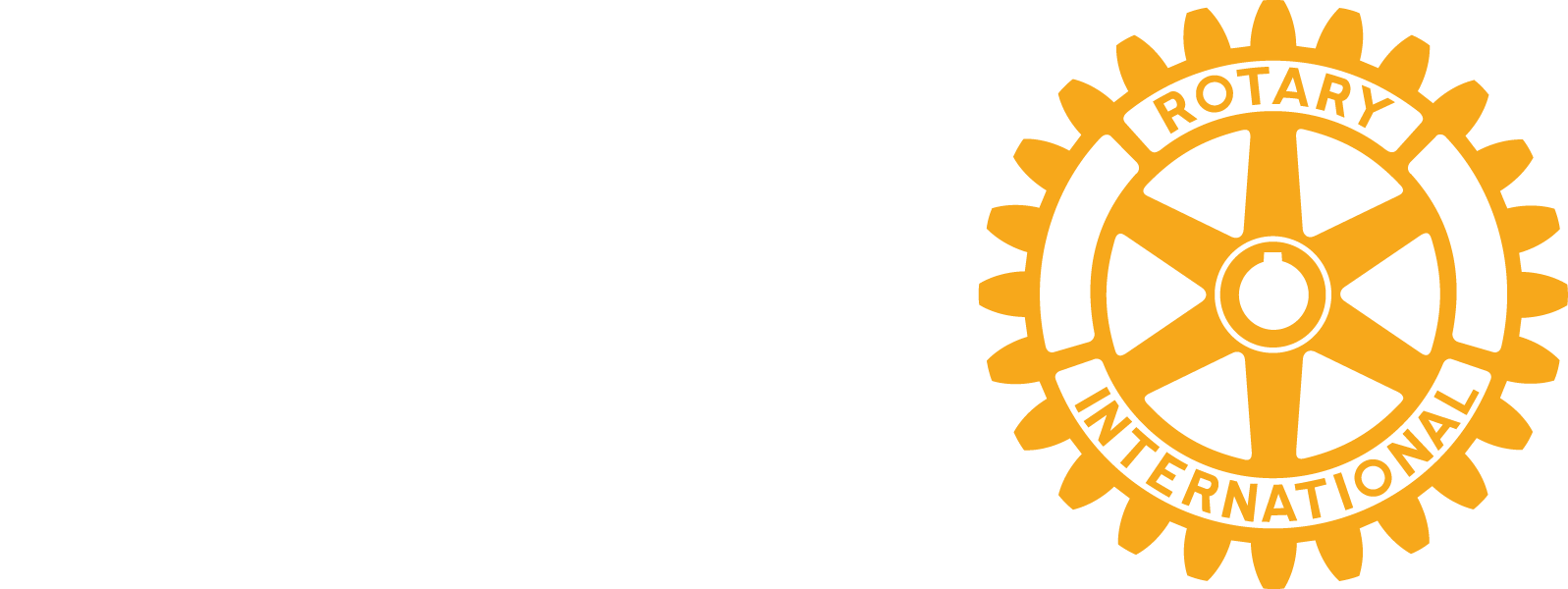 PETS Bag
ROTARY CITATION
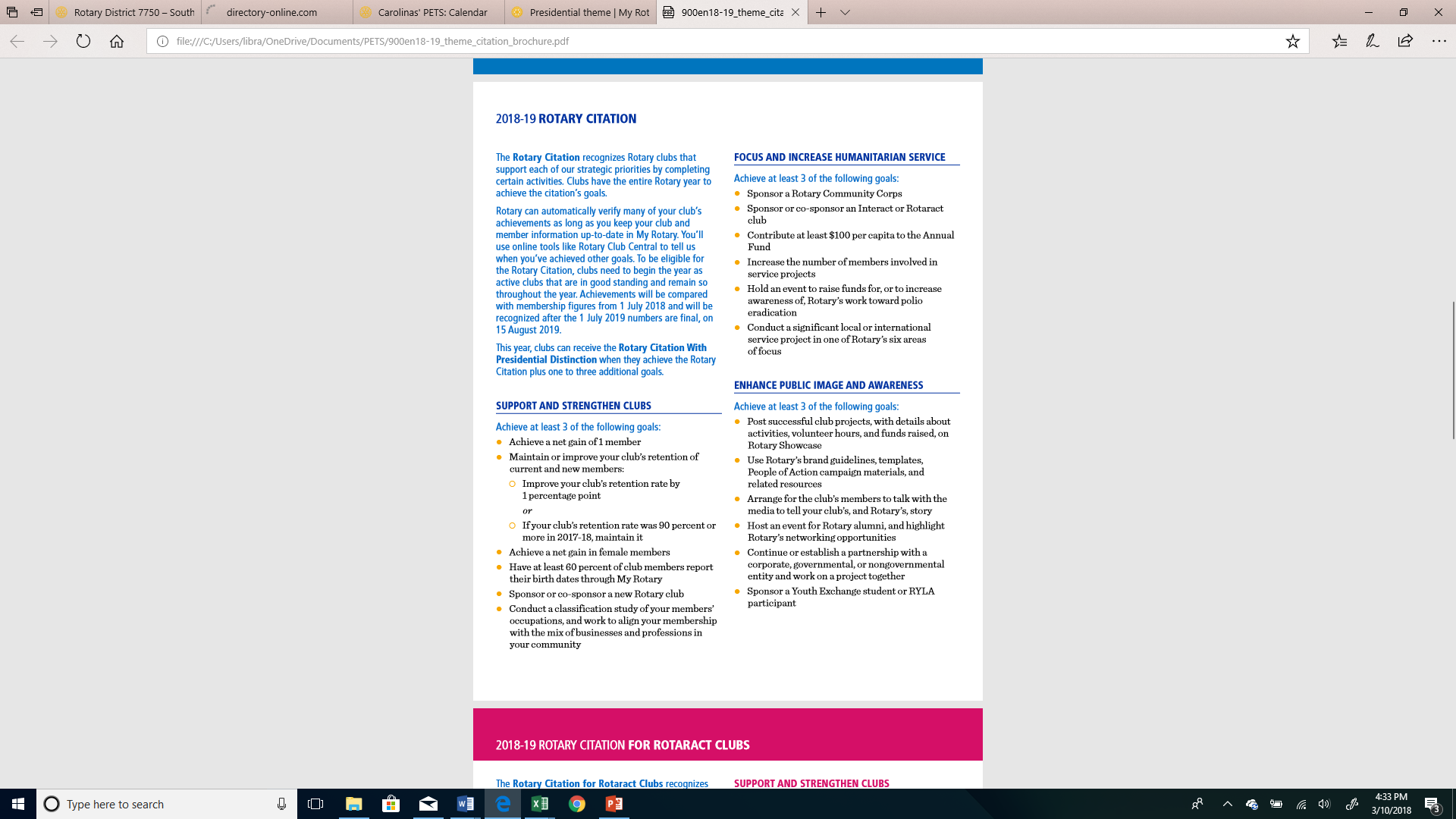 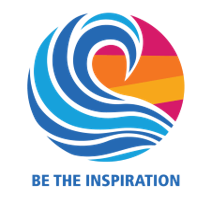 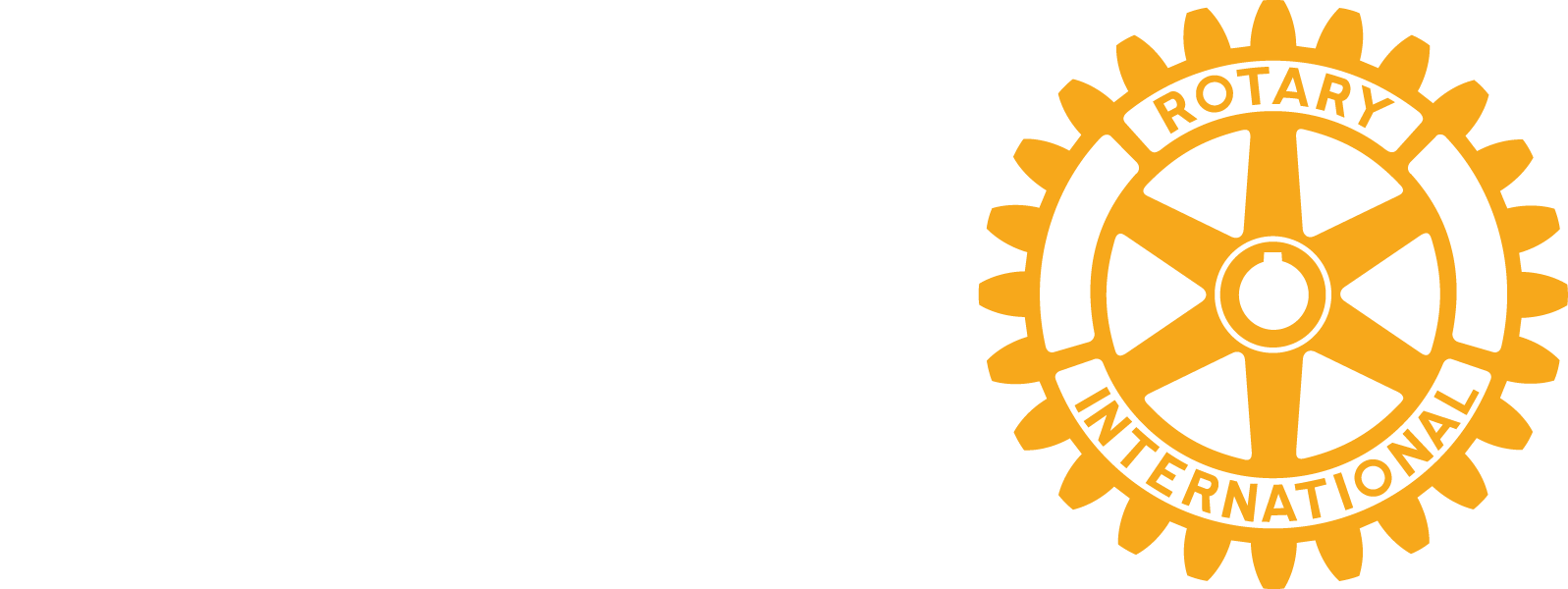 Pages 8-10
GOVERNOR’S AWARD
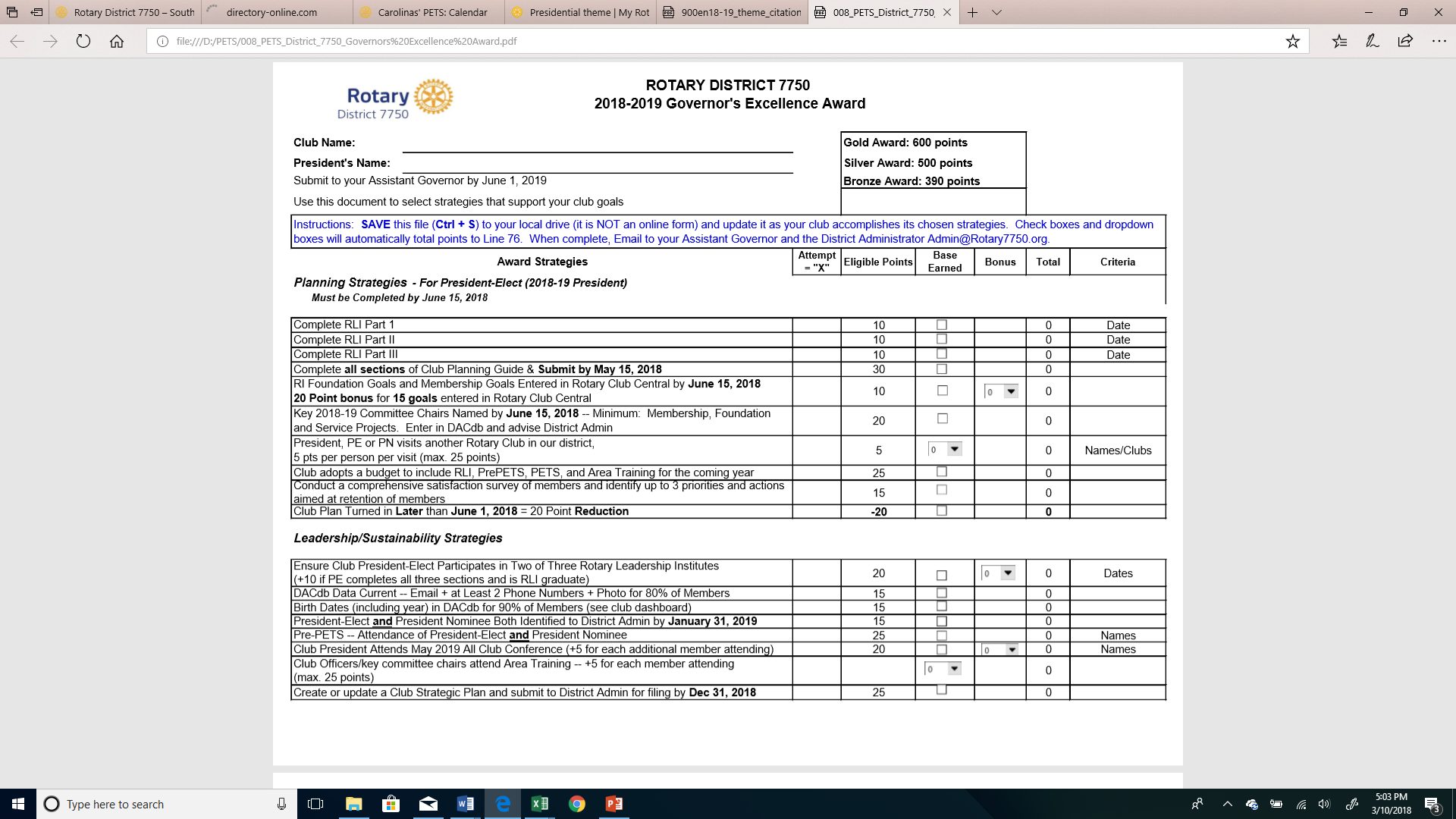 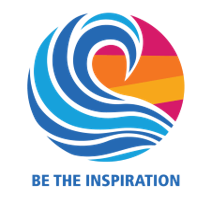 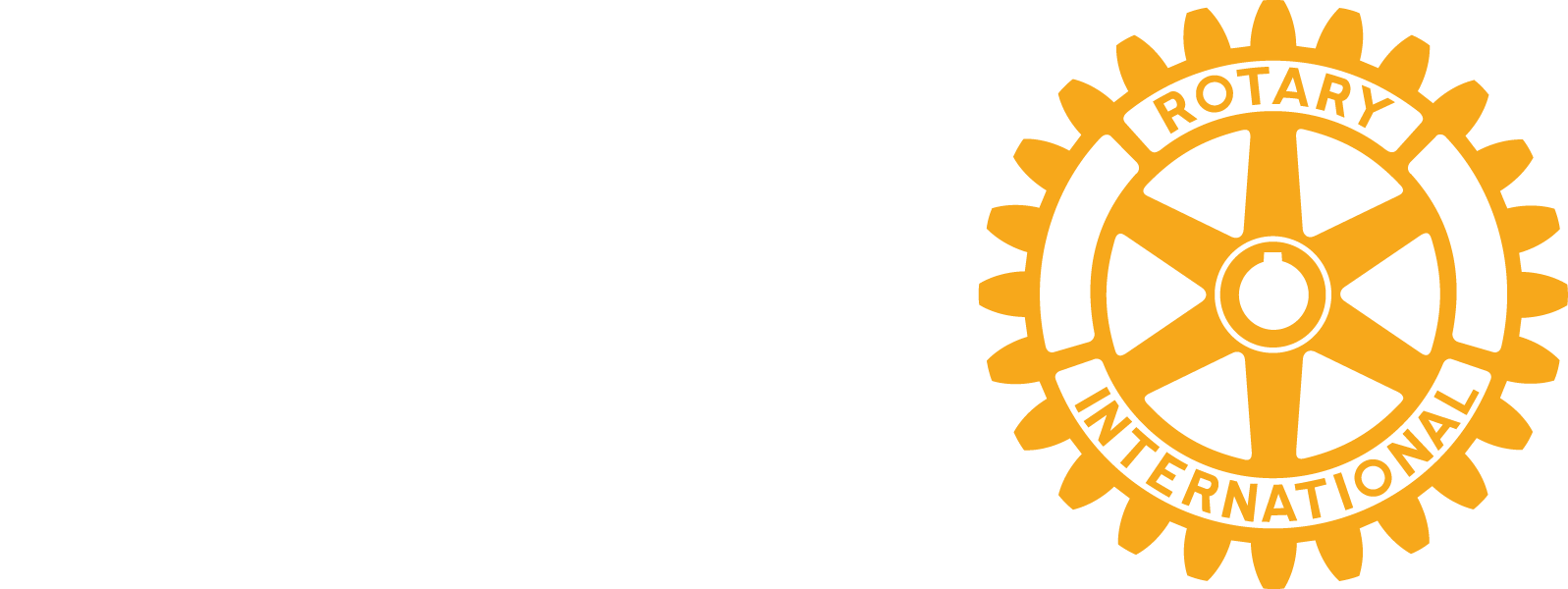 Page 8
GOVERNOR’S AWARD
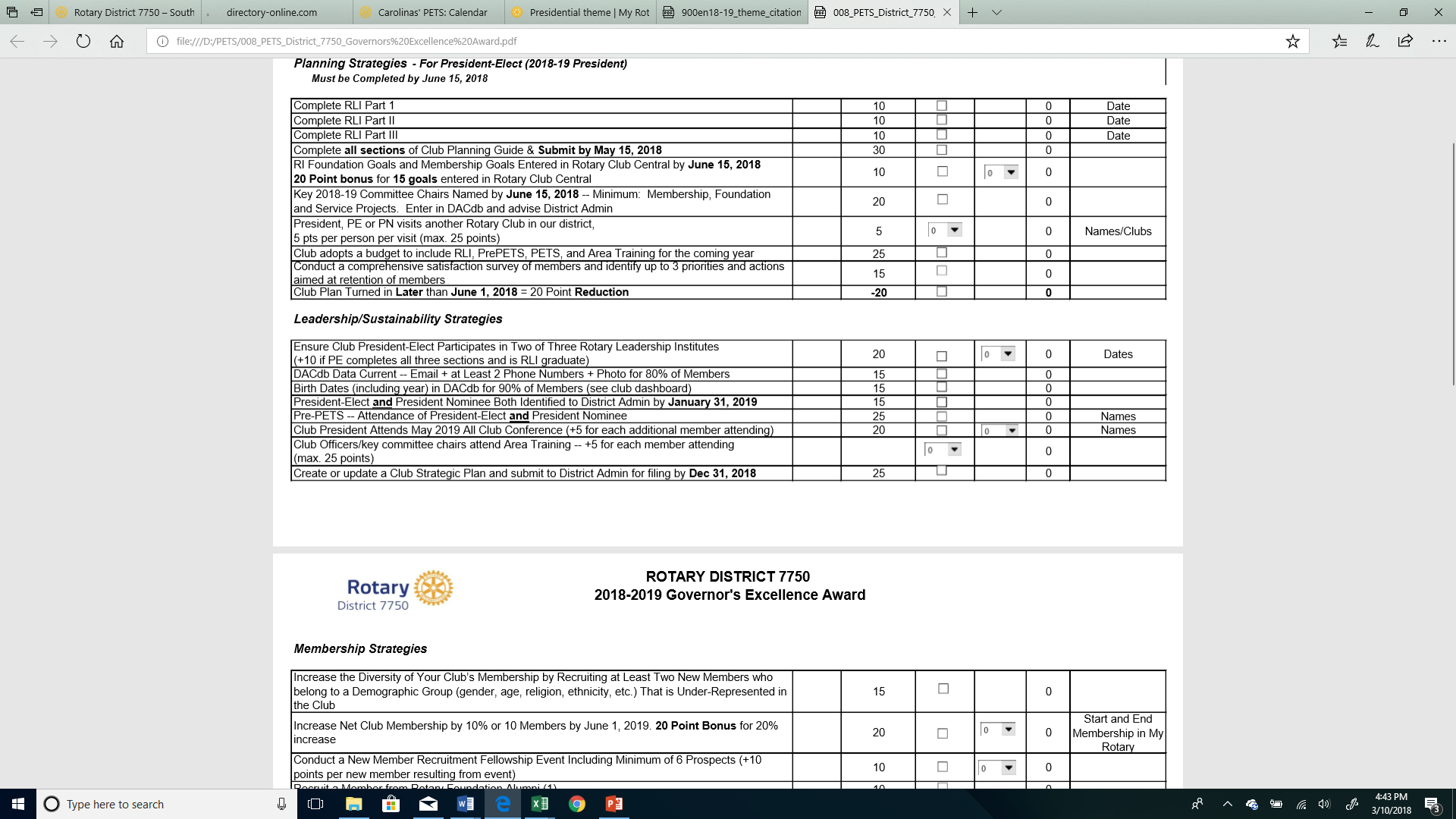 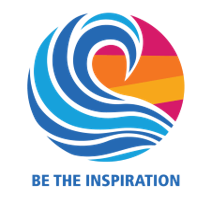 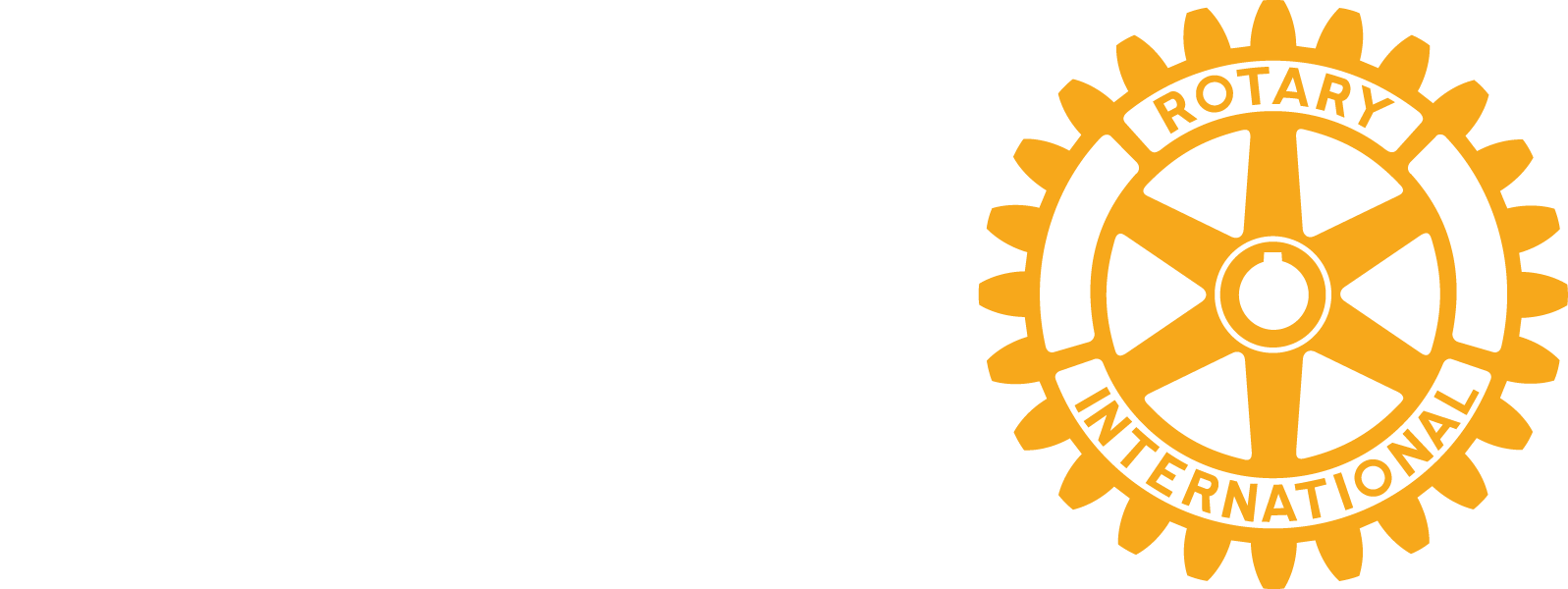 Page 9
GOVERNOR’S AWARD
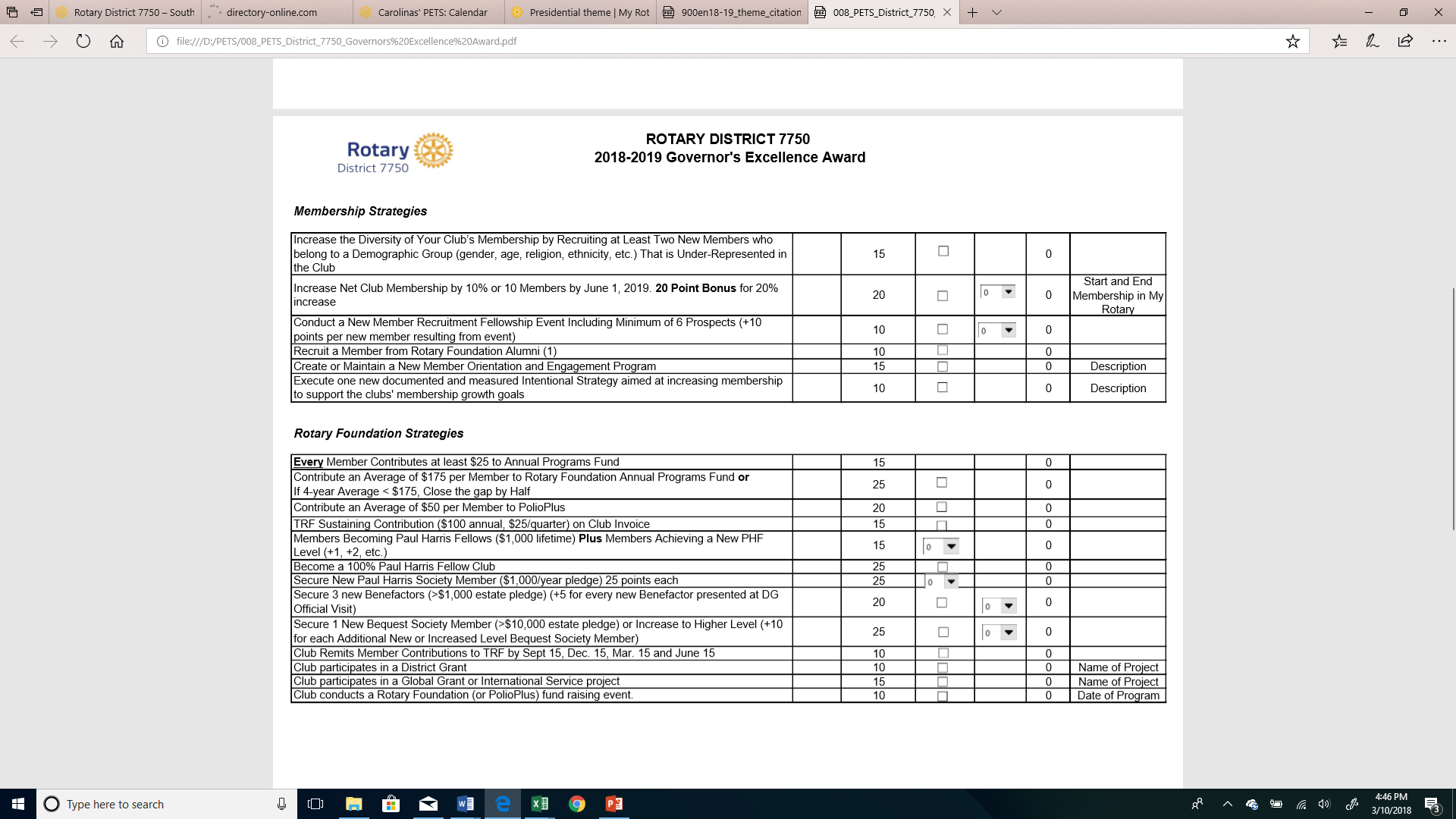 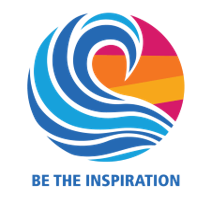 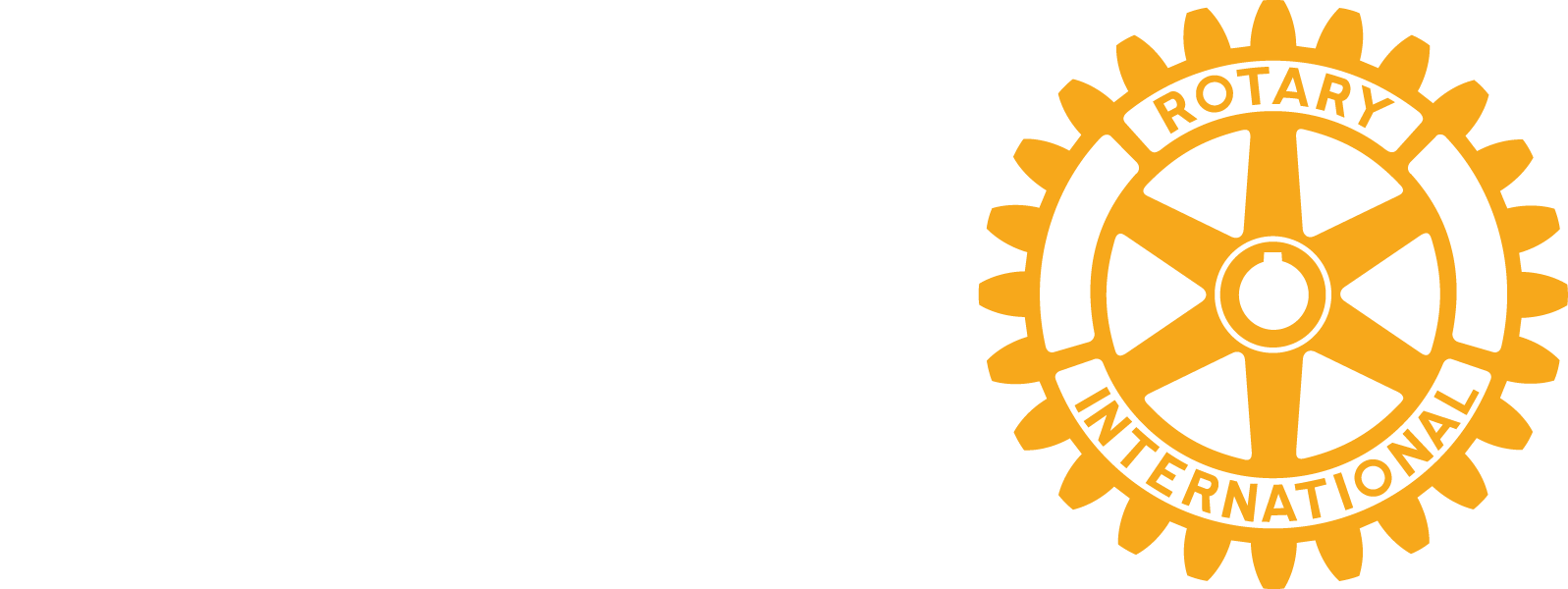 Page 9
GOVERNOR’S AWARD
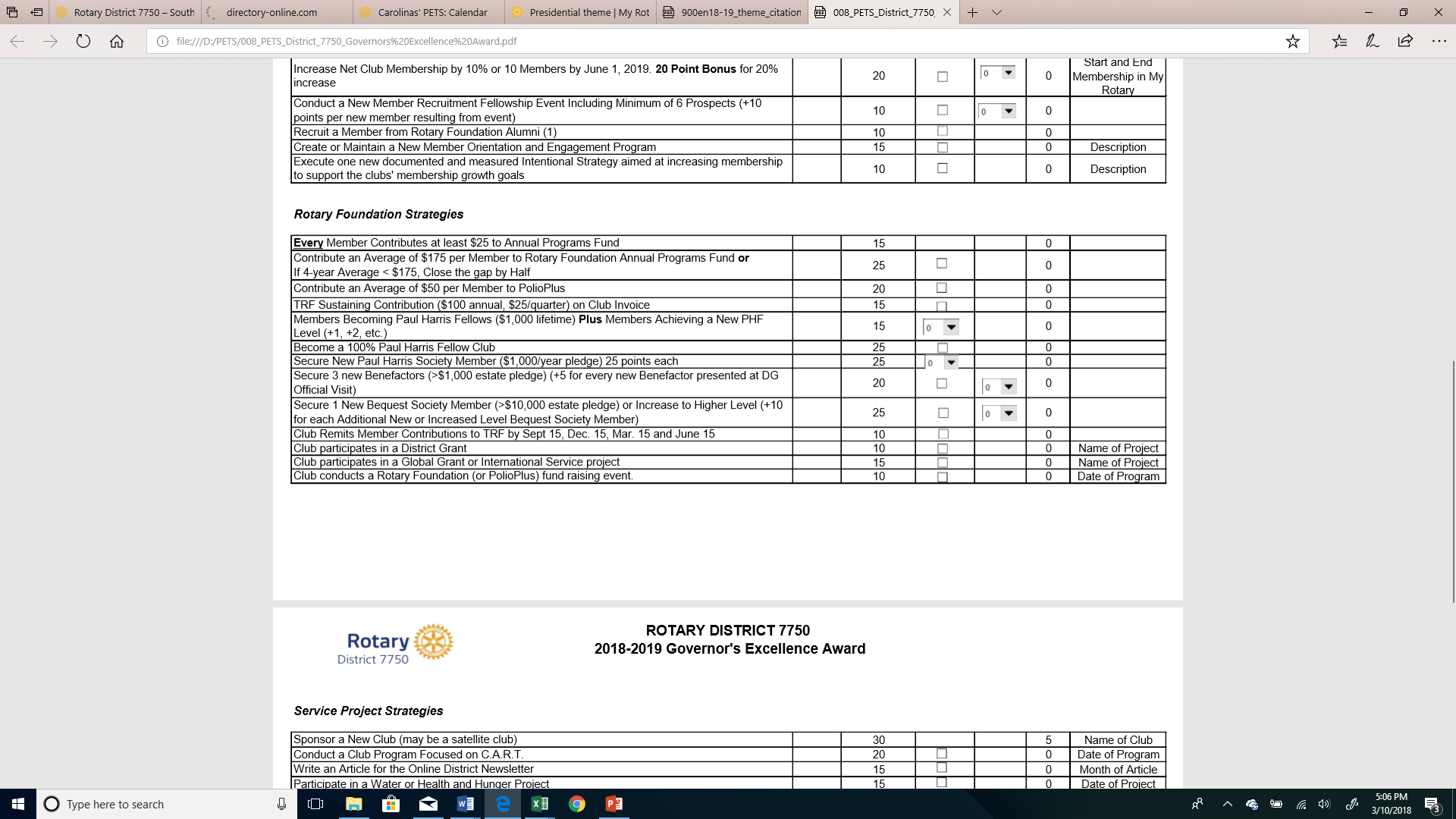 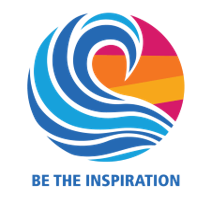 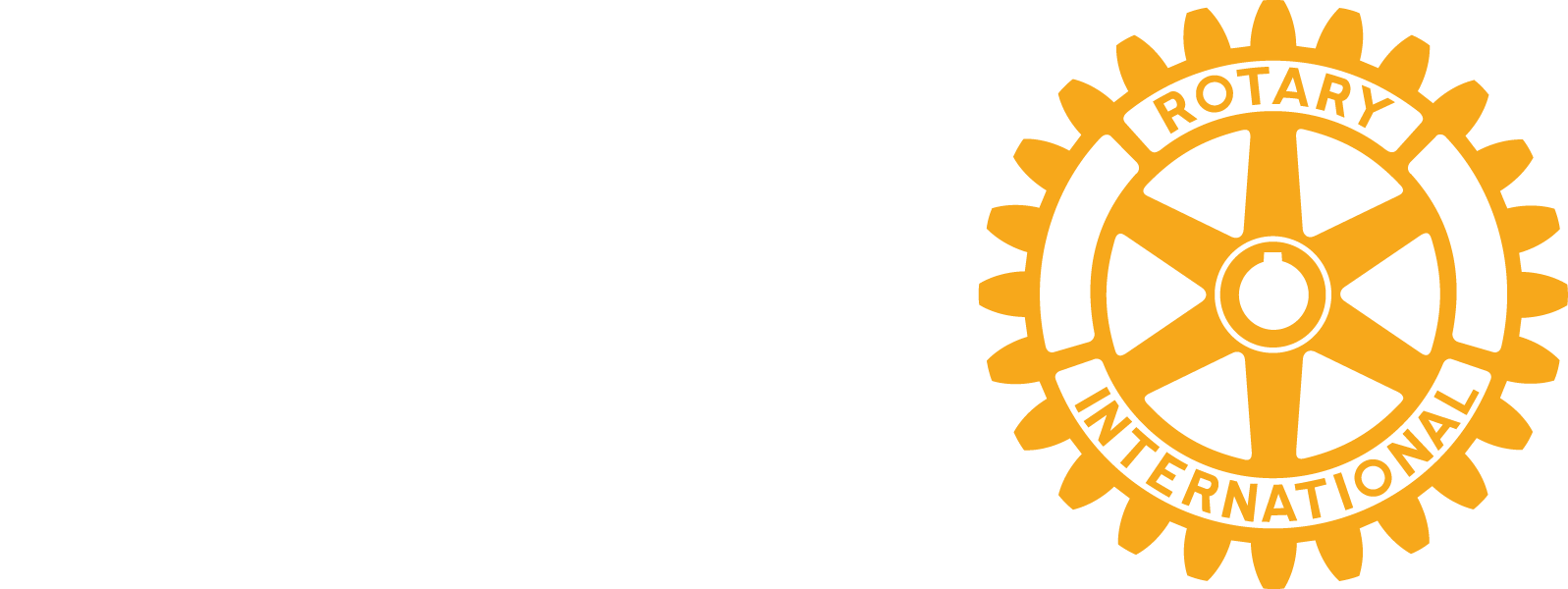 Page 10
GOVERNOR’S AWARD
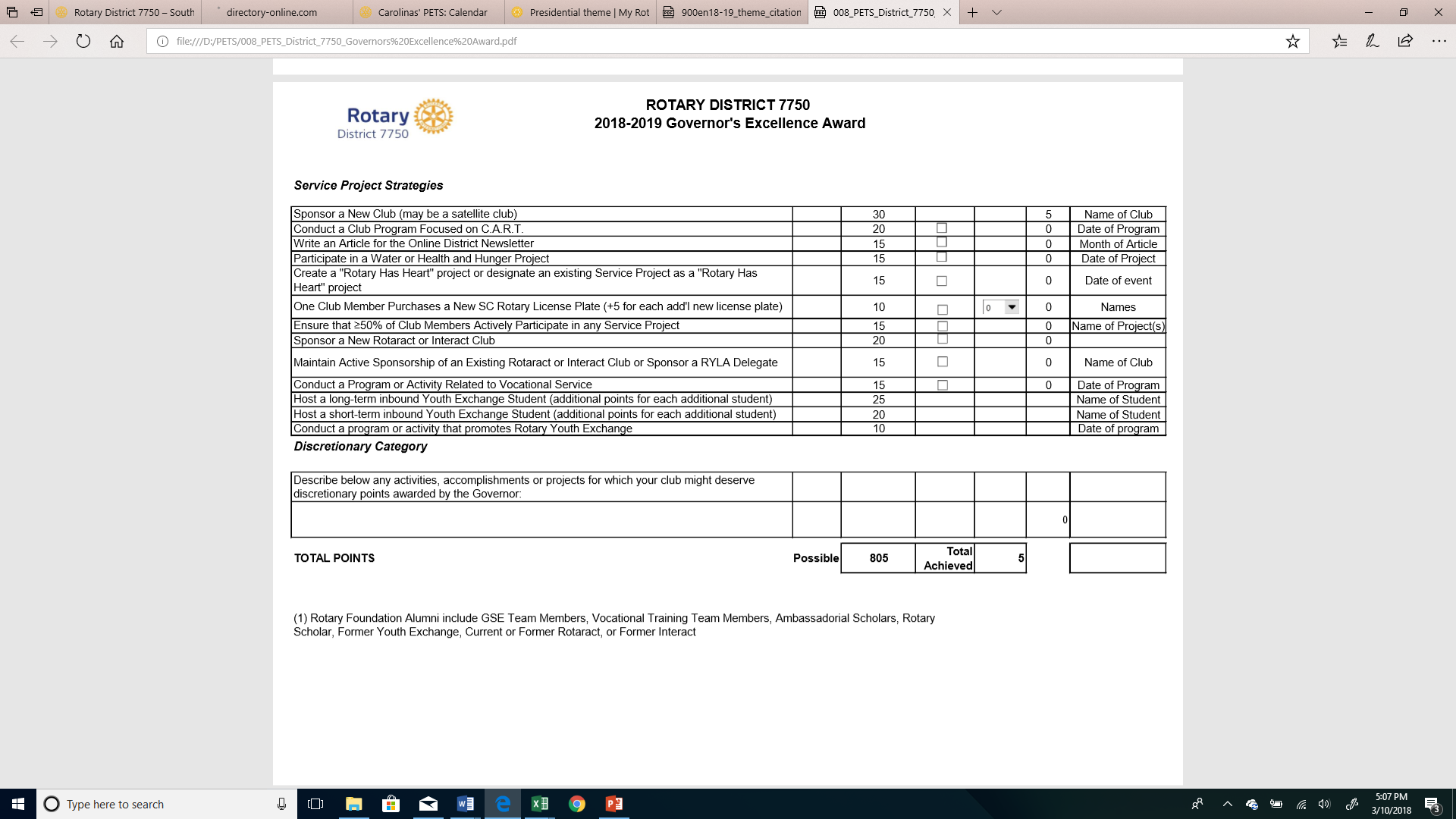 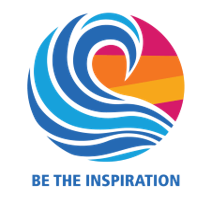 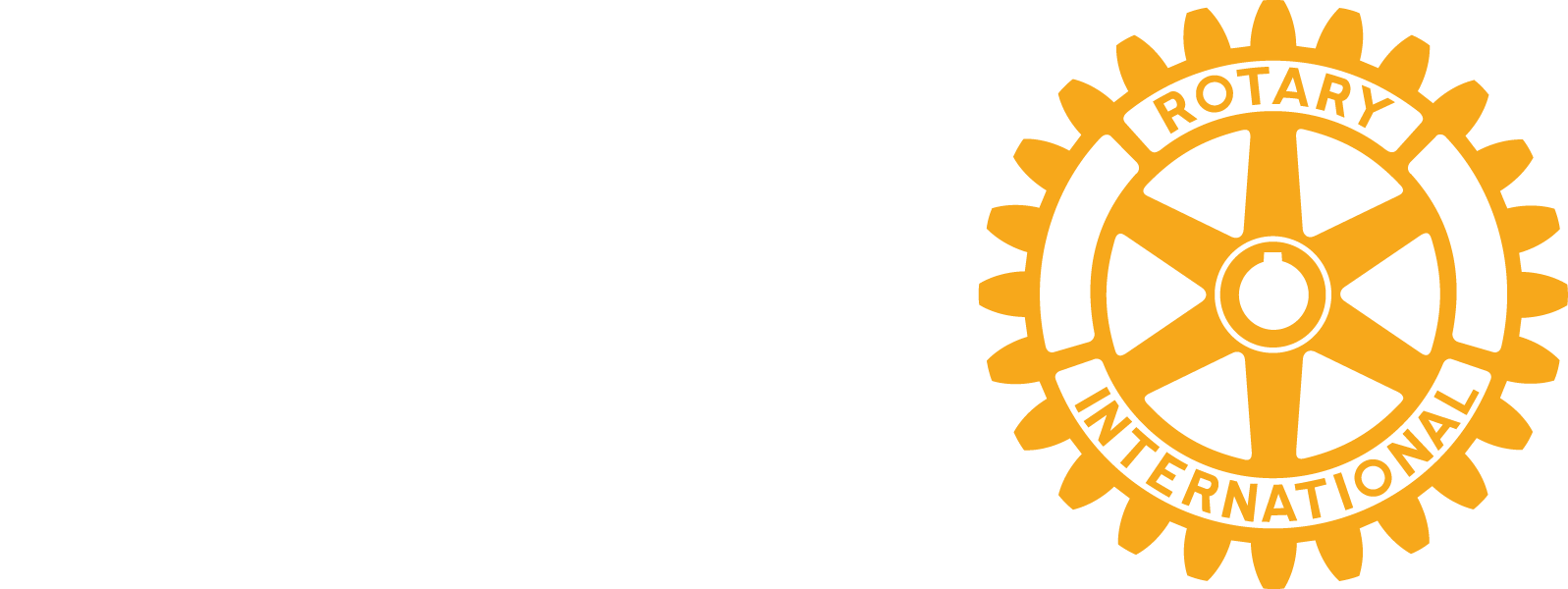 Governor’s Leadership Society 

Overachieving Club Award
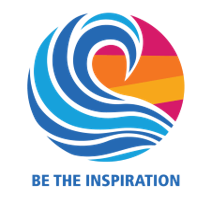 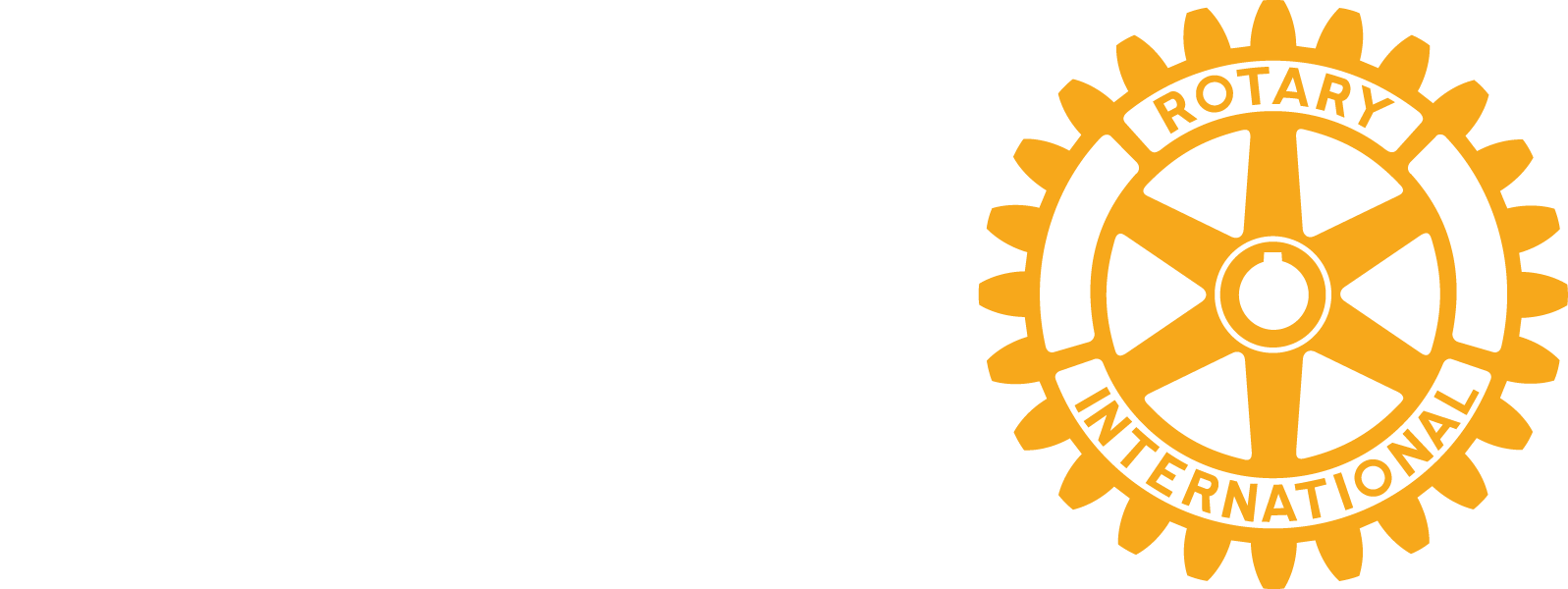 Pages 11-12
DISTRICT LEADERSHIP TEAM
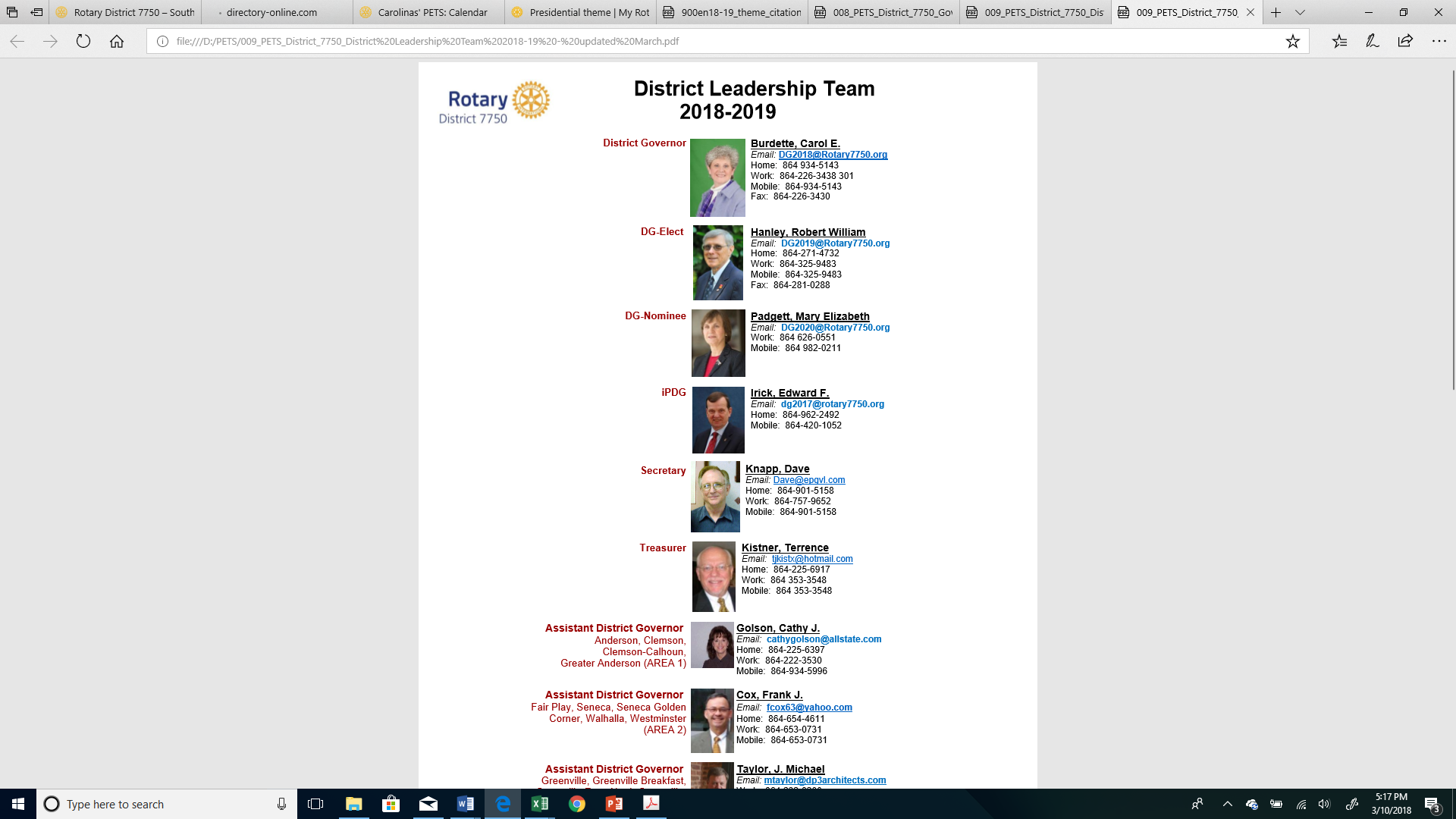 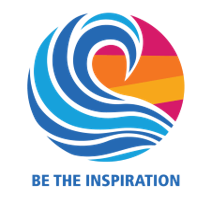 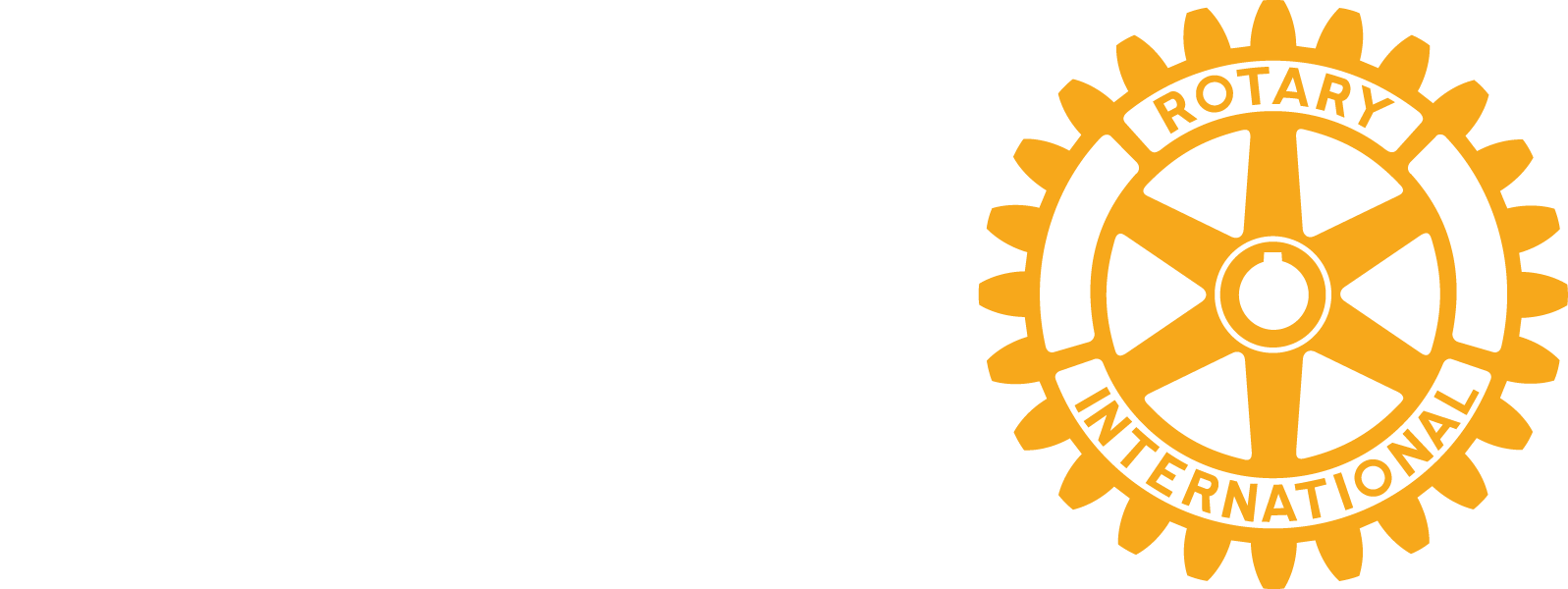 Page 13
DISTRICT RESOURCES
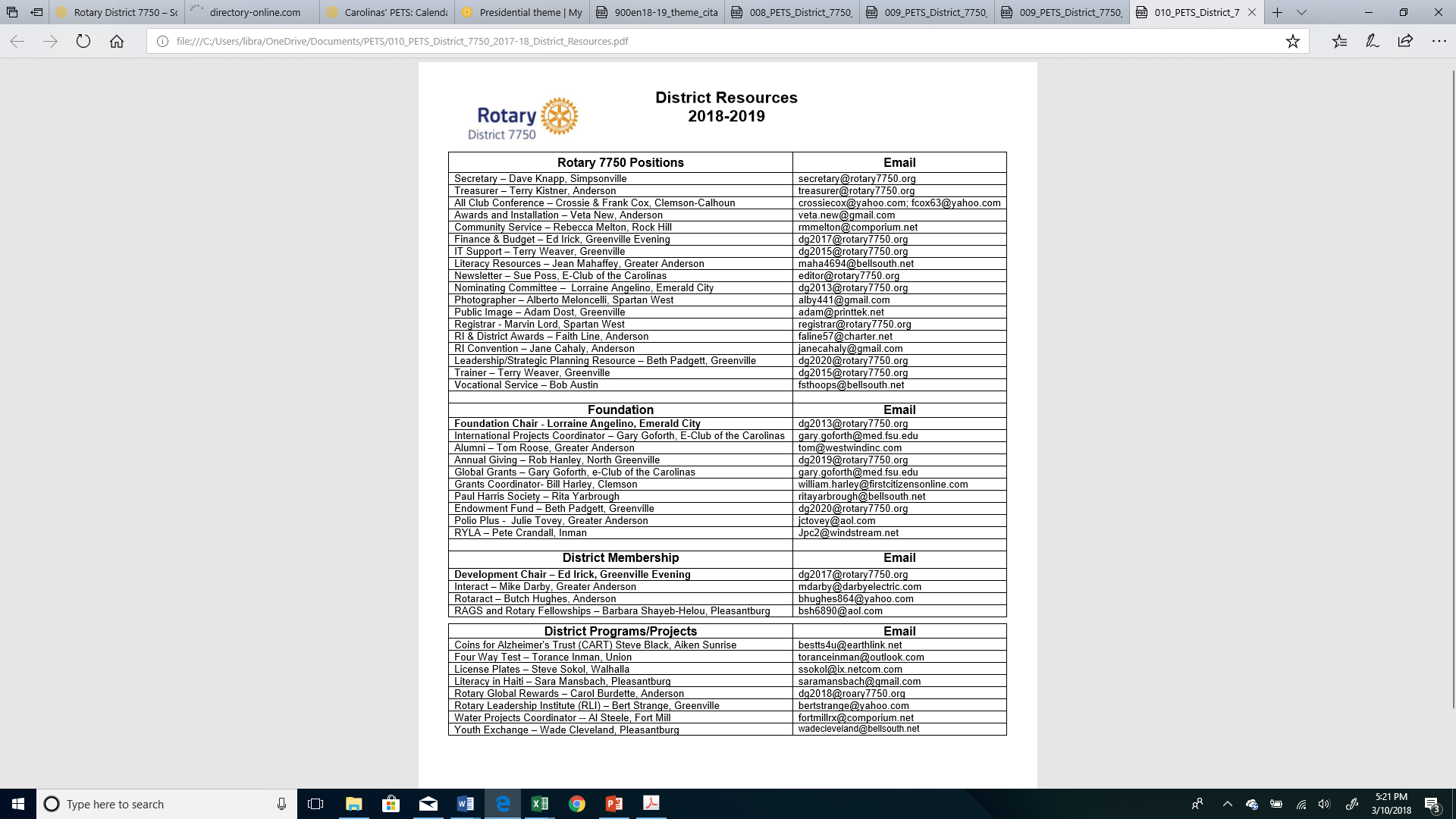 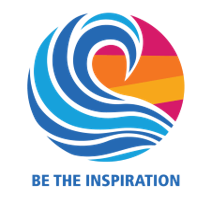 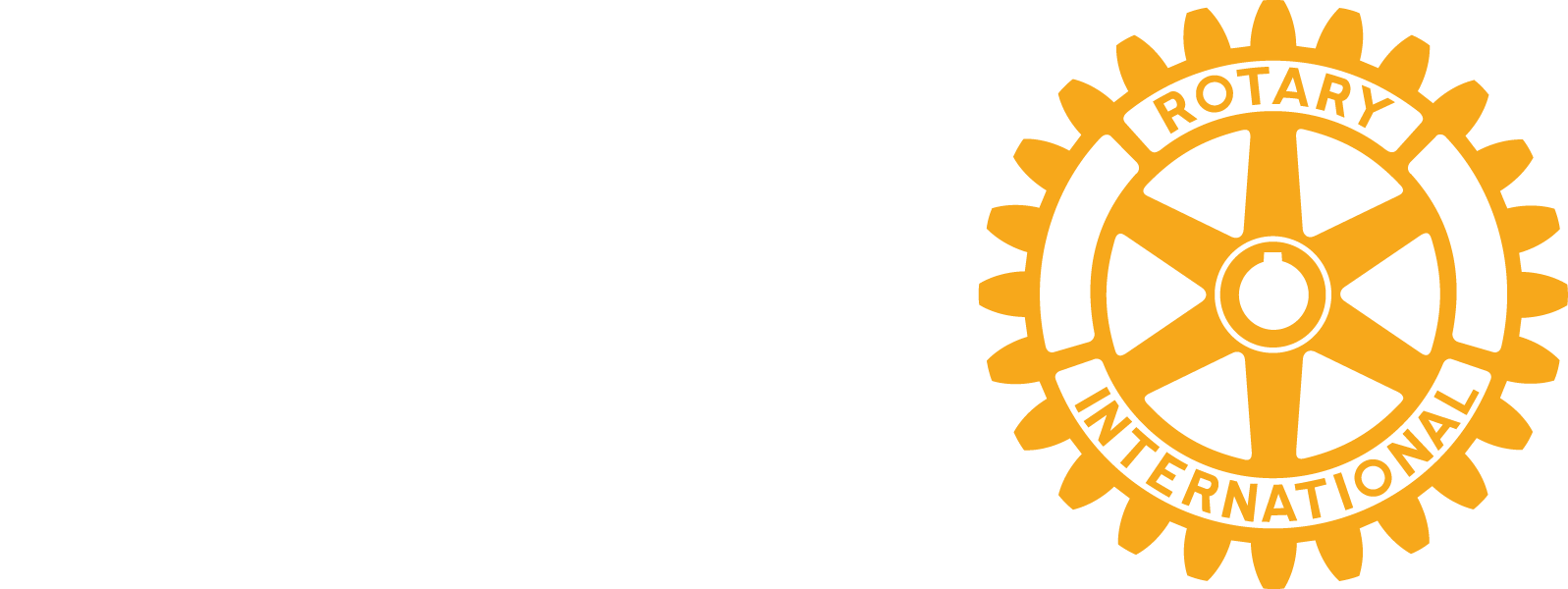 -15
Pages 14-15
WEB NAVIGATIONFaith A. Line
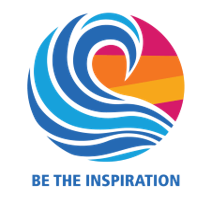 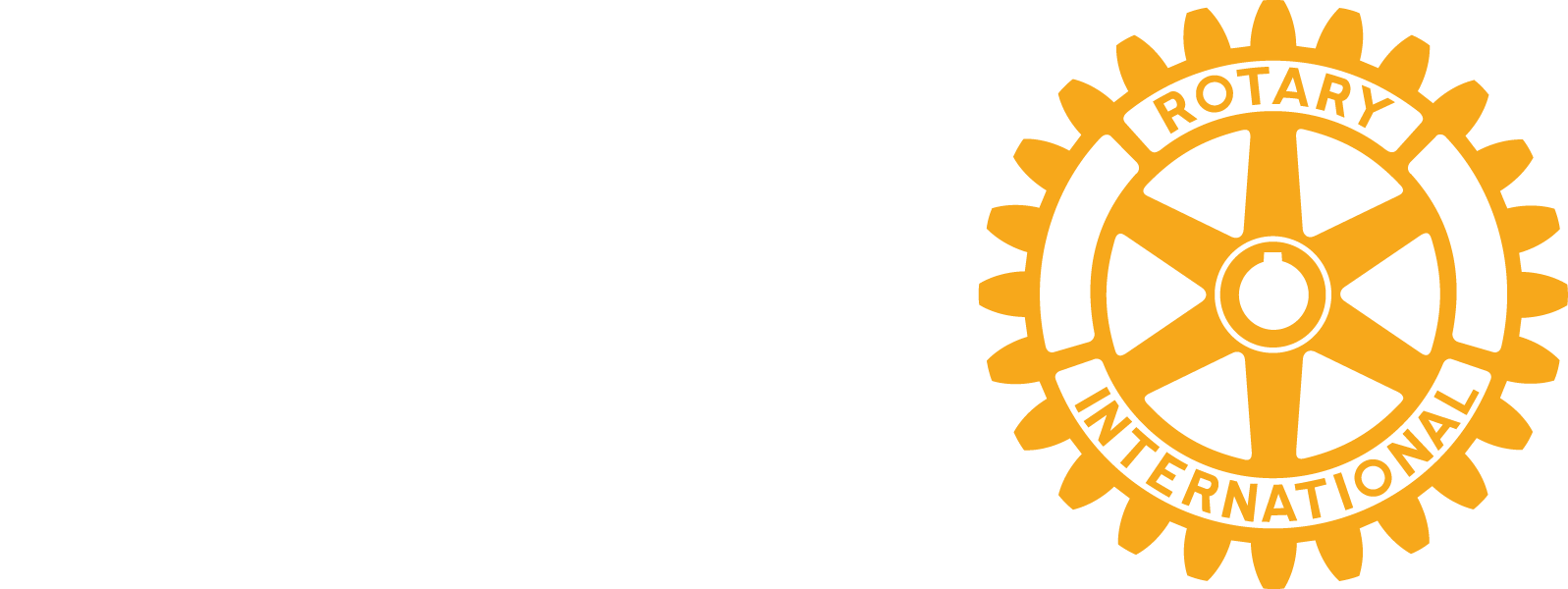 Carolinas’ PETS 2018
Web Navigation
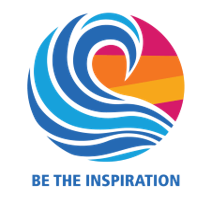 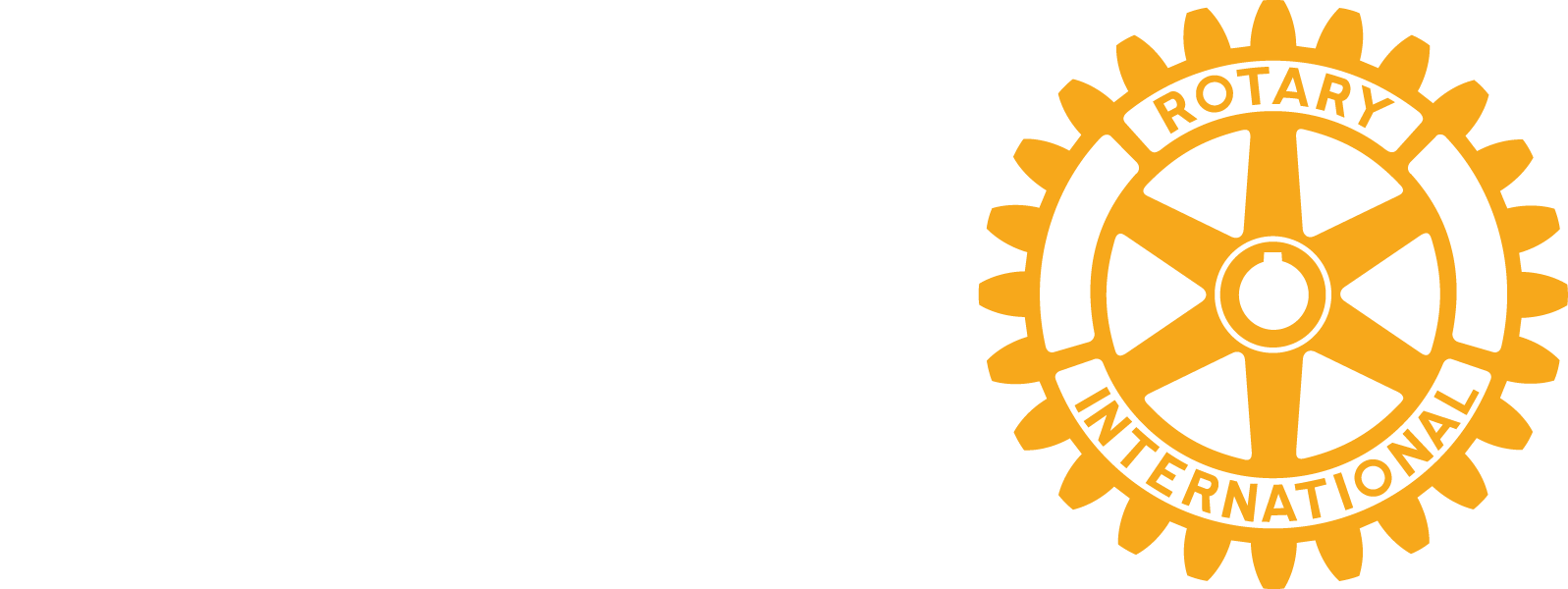 Carolinas’ PETS 2018
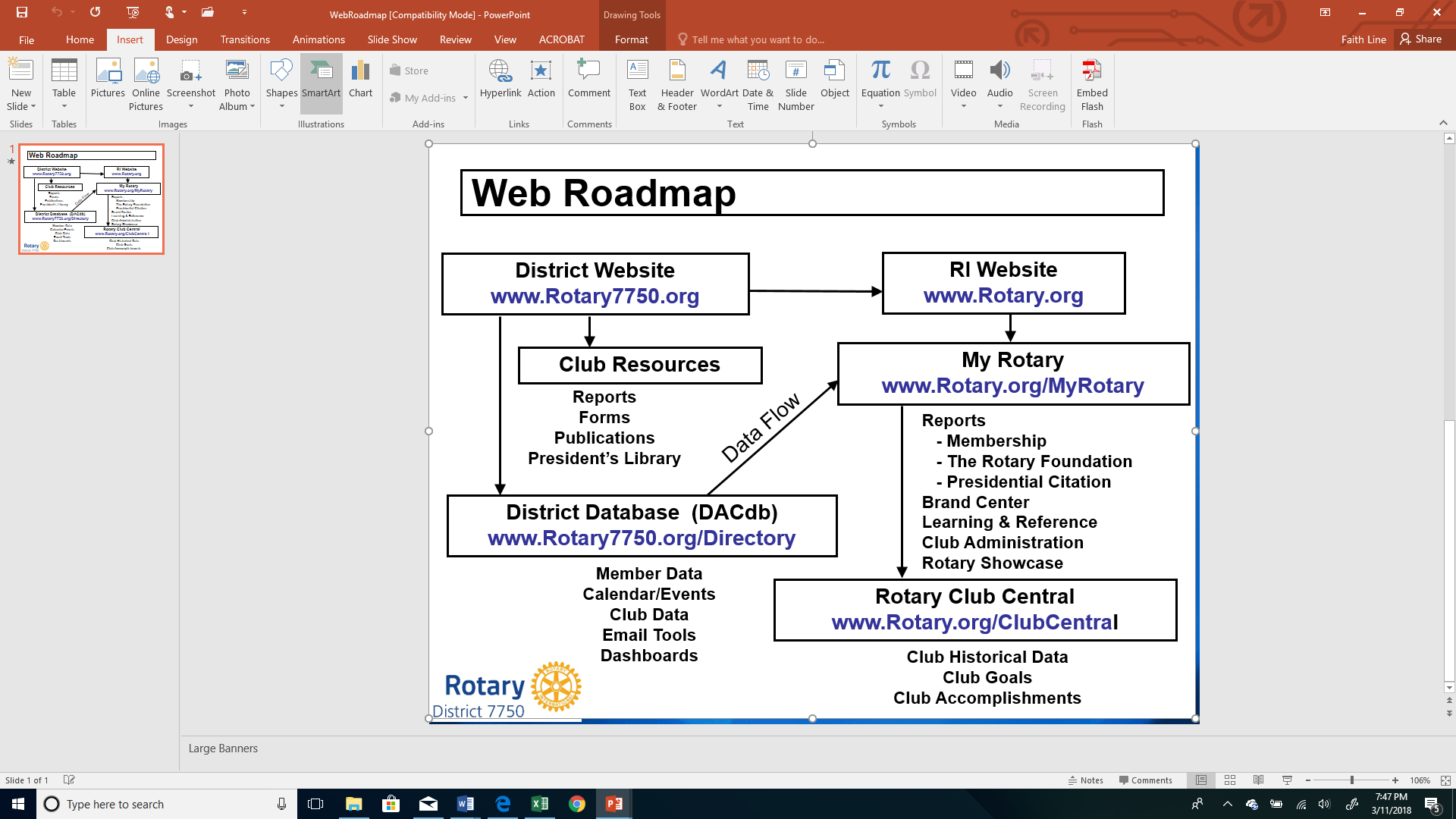 Carolinas’ PETS 2018
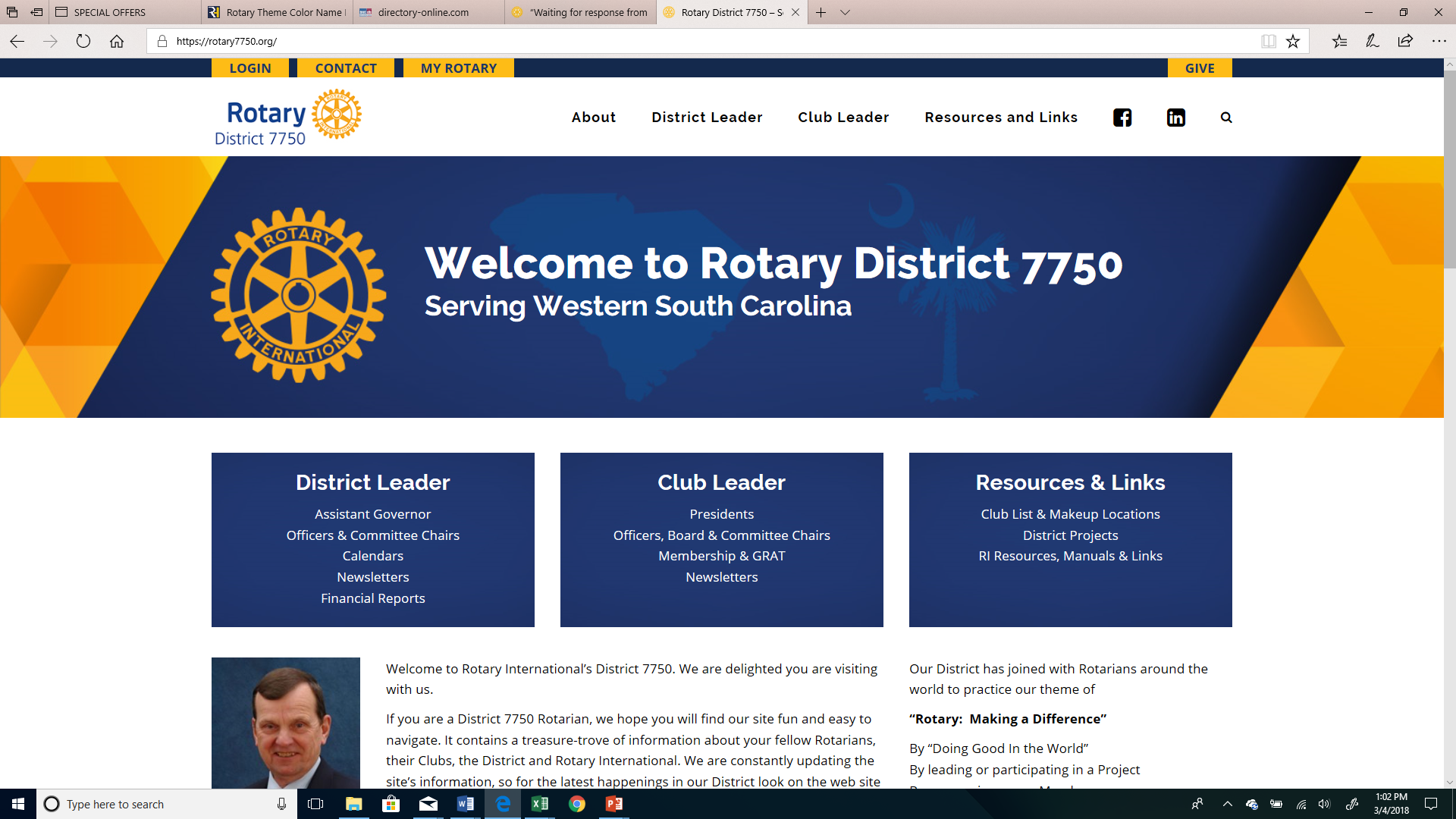 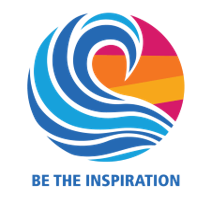 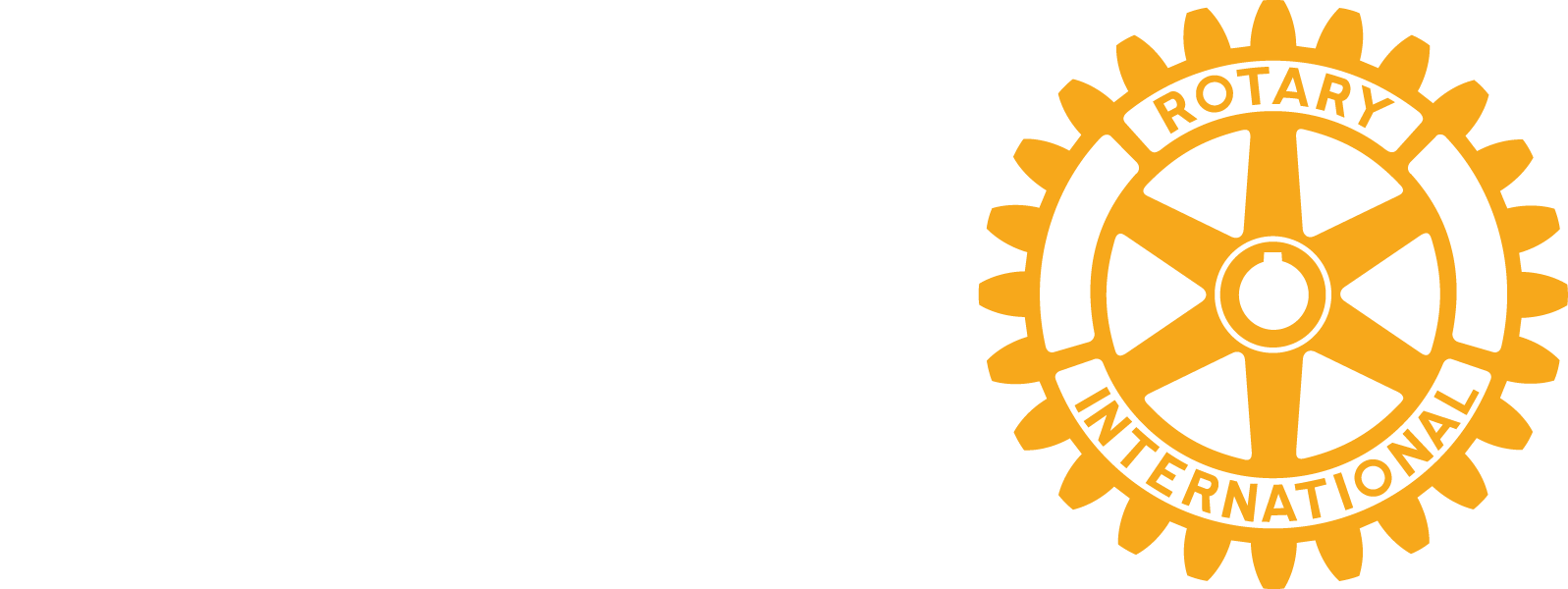 [Speaker Notes: The home page of the District Website has links to all kinds of information
We will take a brief look at::
Publications and Forms
Member Access – which takes you to the District and Club database – the restricted part of the District website
Rotary International Website
My Rotary – the restricted part of the Rotary International Website
Rotary Club Central – the RI database
-]
Carolinas’ PETS 2018
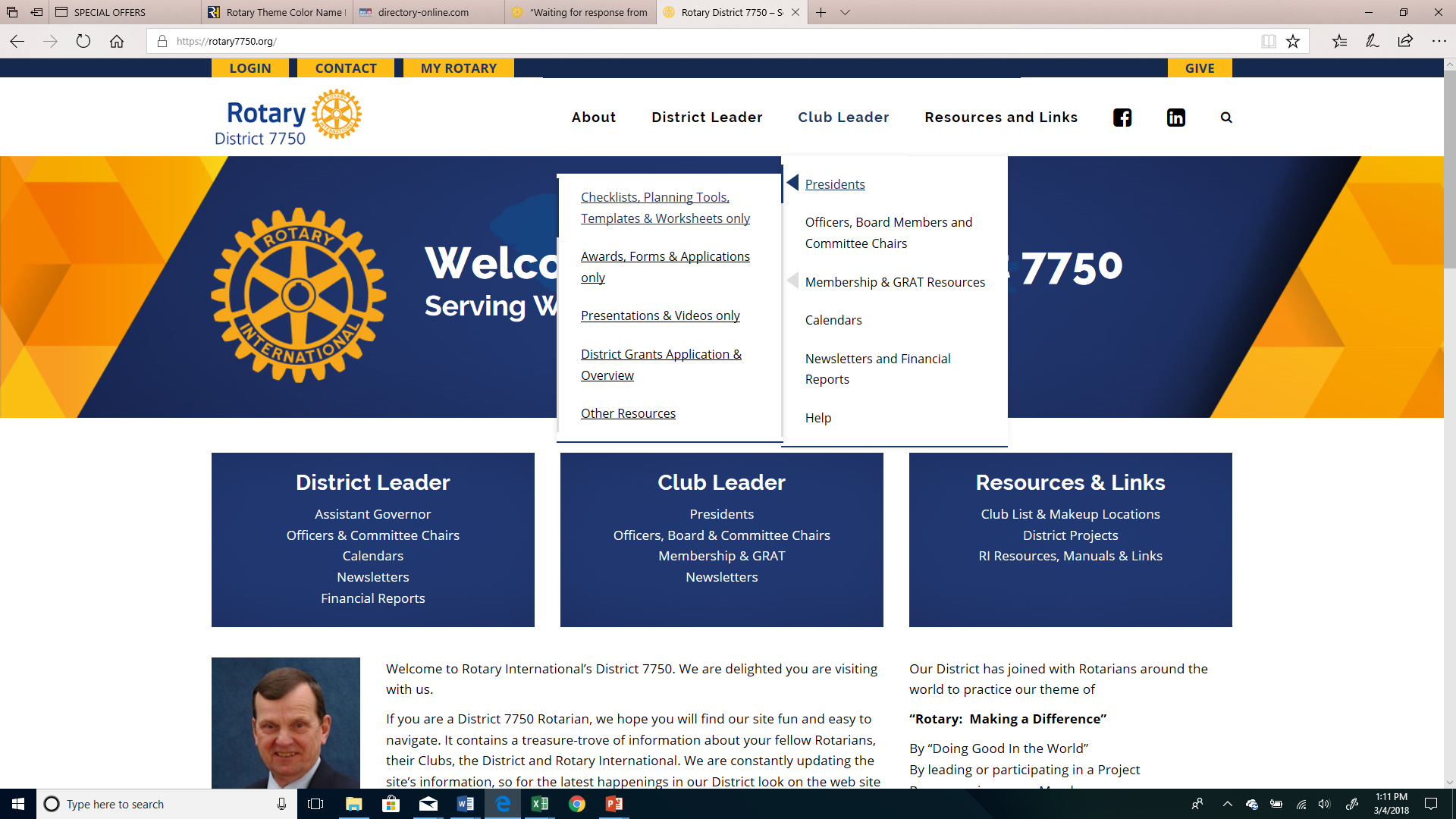 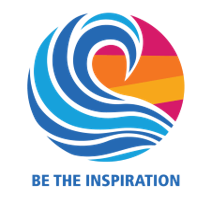 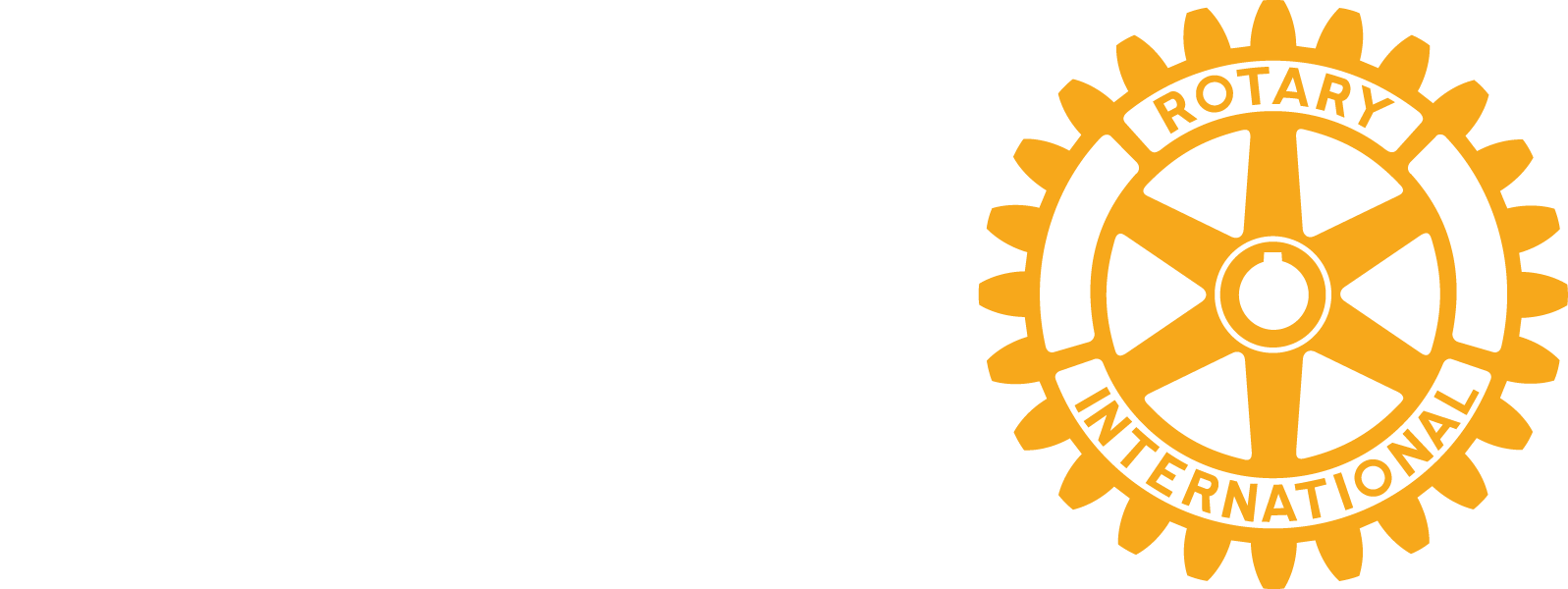 [Speaker Notes: Club Leader– open for anyone to see without being logged in

Note at top of the right hand column the Information Library for 2018-2019 Club Presidents
A very important page with links to dozens of documents you will use throughout the year]
Carolinas’ PETS 2018
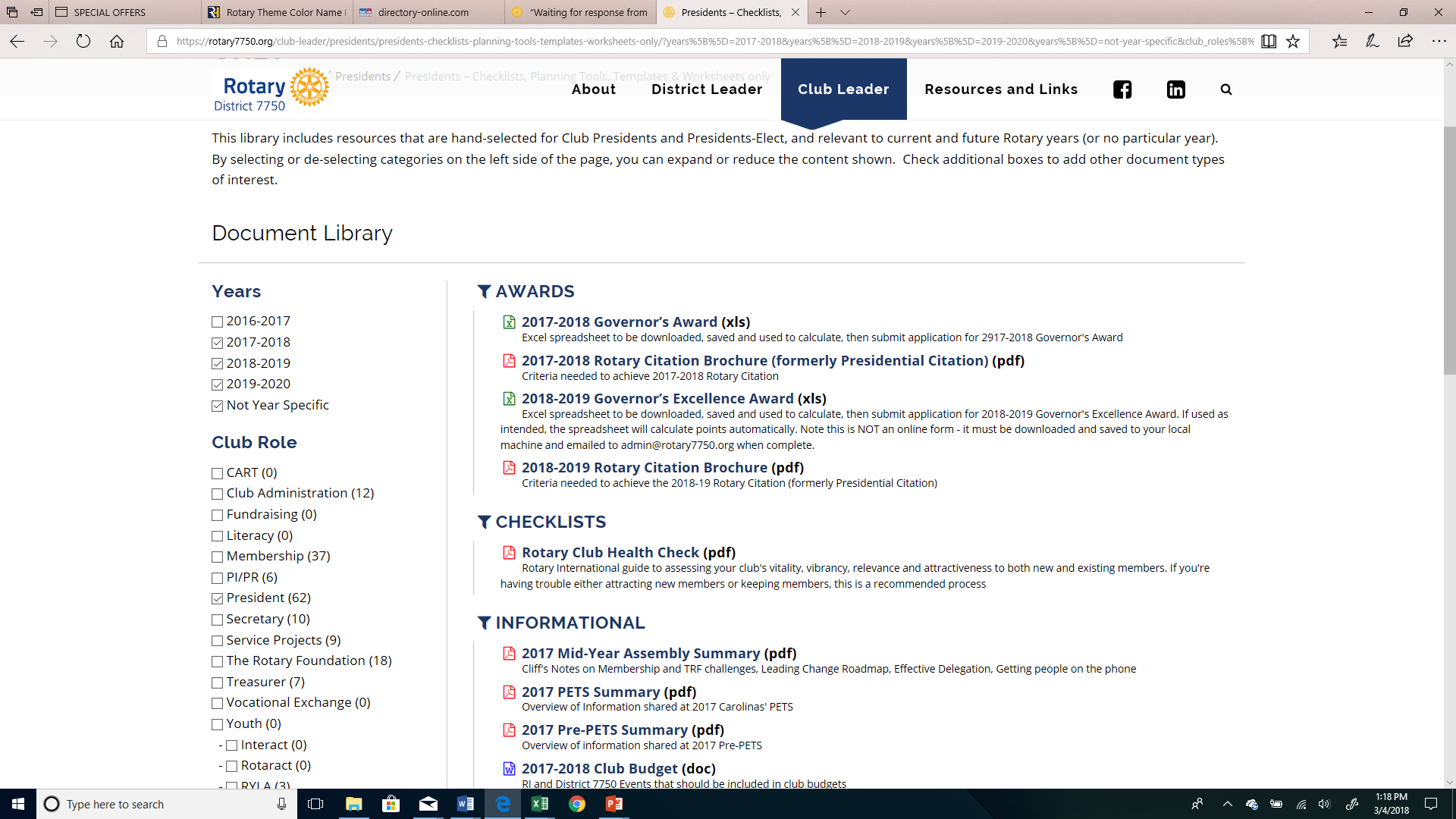 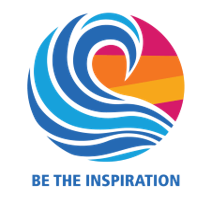 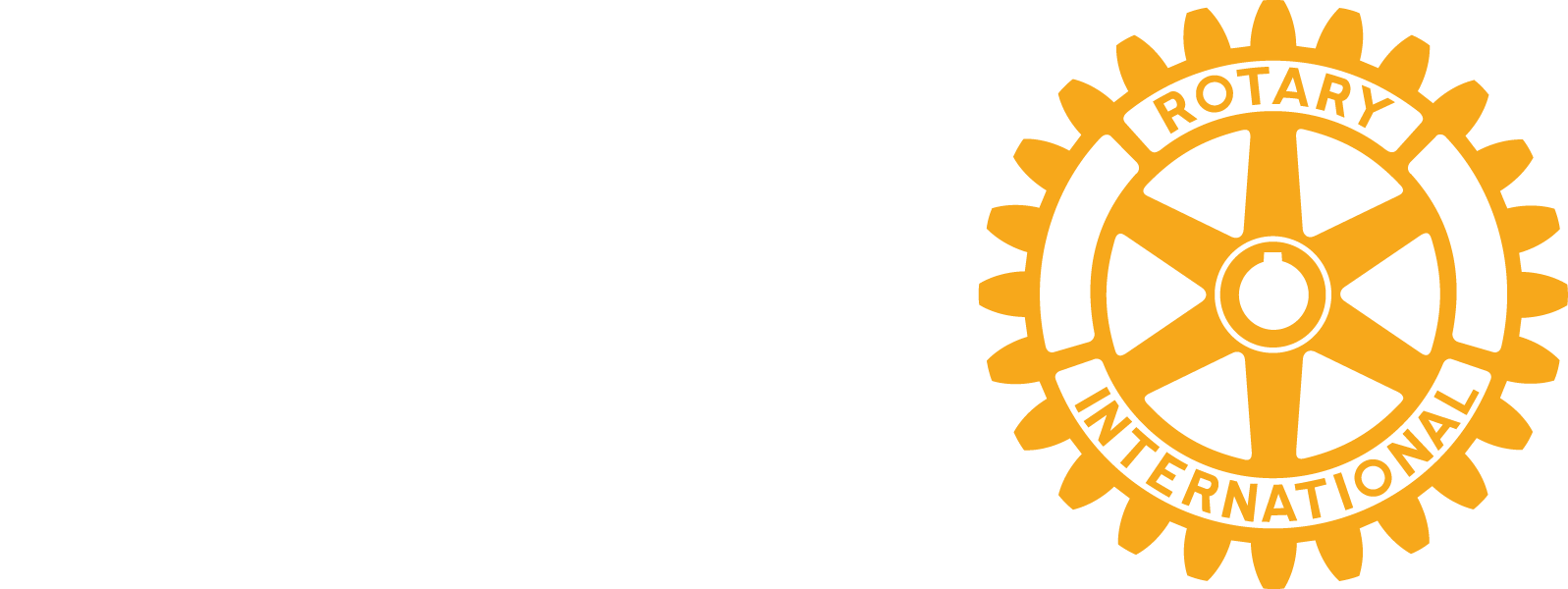 [Speaker Notes: All the forms and information in the District Resource Guide you received today and more is posted on the Information Library for 2016-2017 Presidents page. 
Rotary Citation
Governor’s Award spreadsheet
Club Planning Guide
Membership ideas

Member Access – The District and Club data base = DACdb]
Carolinas’ PETS 2018
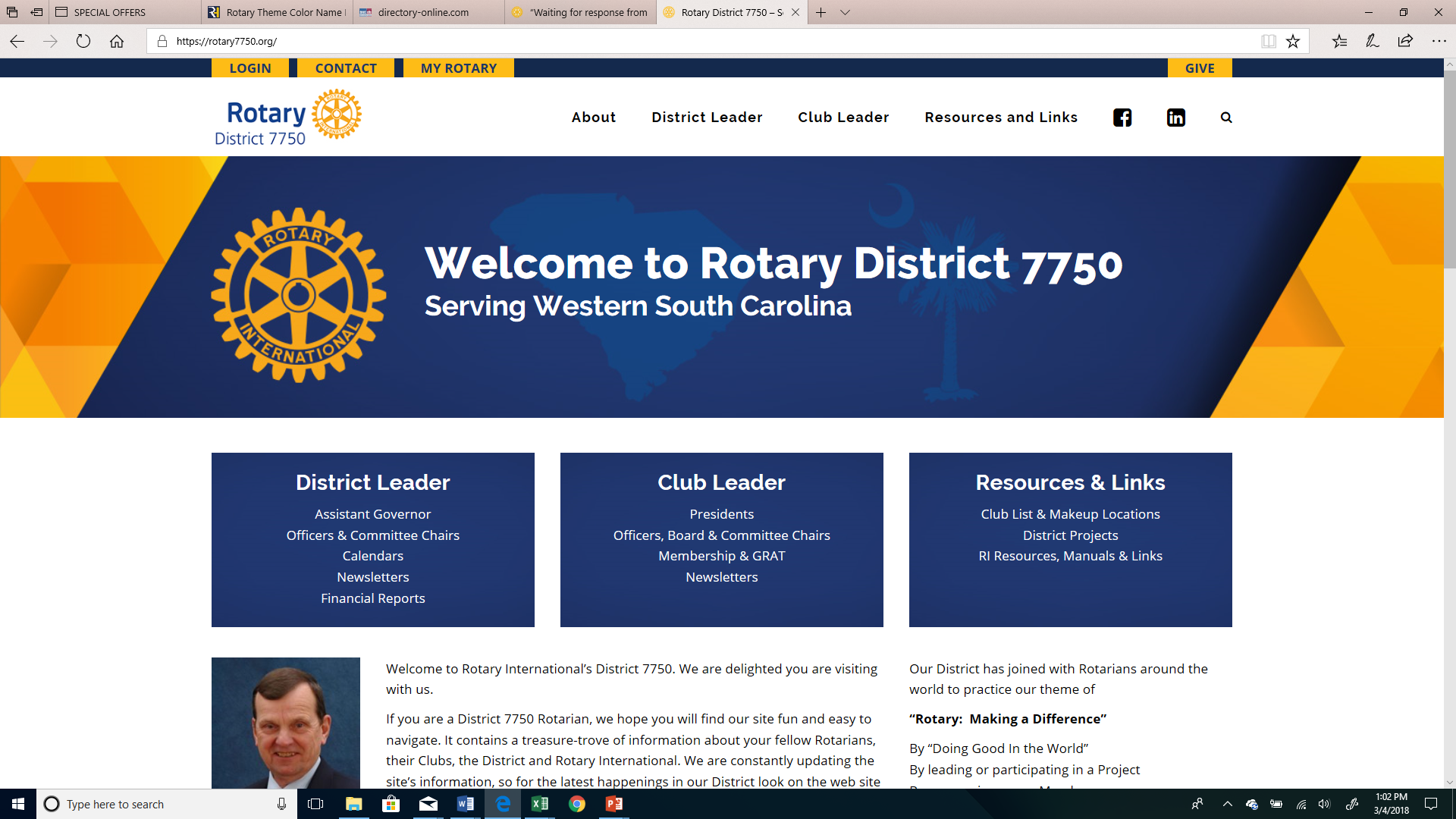 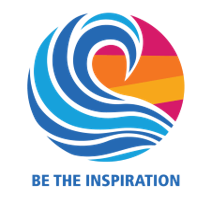 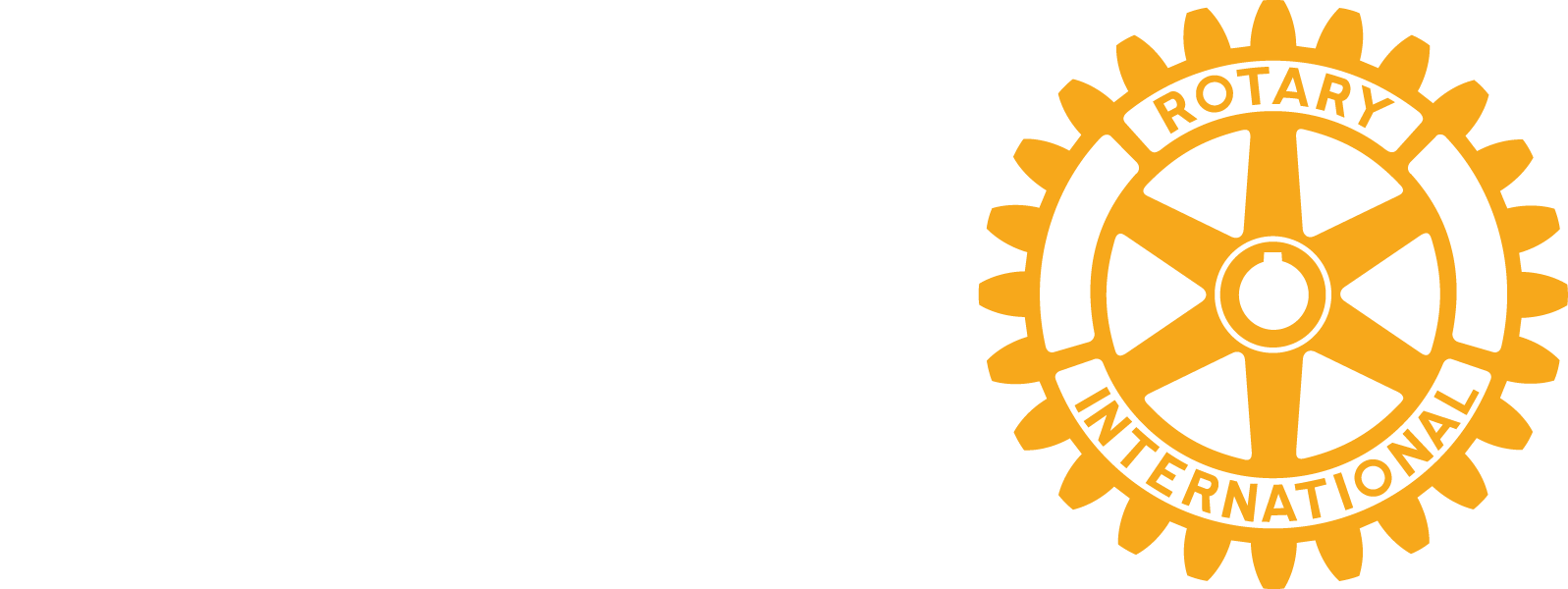 [Speaker Notes: The home page of the District Website has links to all kinds of information
We will take a brief look at::
Publications and Forms
Member Access – which takes you to the District and Club database – the restricted part of the District website
Rotary International Website
My Rotary – the restricted part of the Rotary International Website
Rotary Club Central – the RI database]
Carolinas’ PETS 2018
Easy to Log in & Easy to USE
Your EMAIL address
Your RI Member ID
Your Club Number
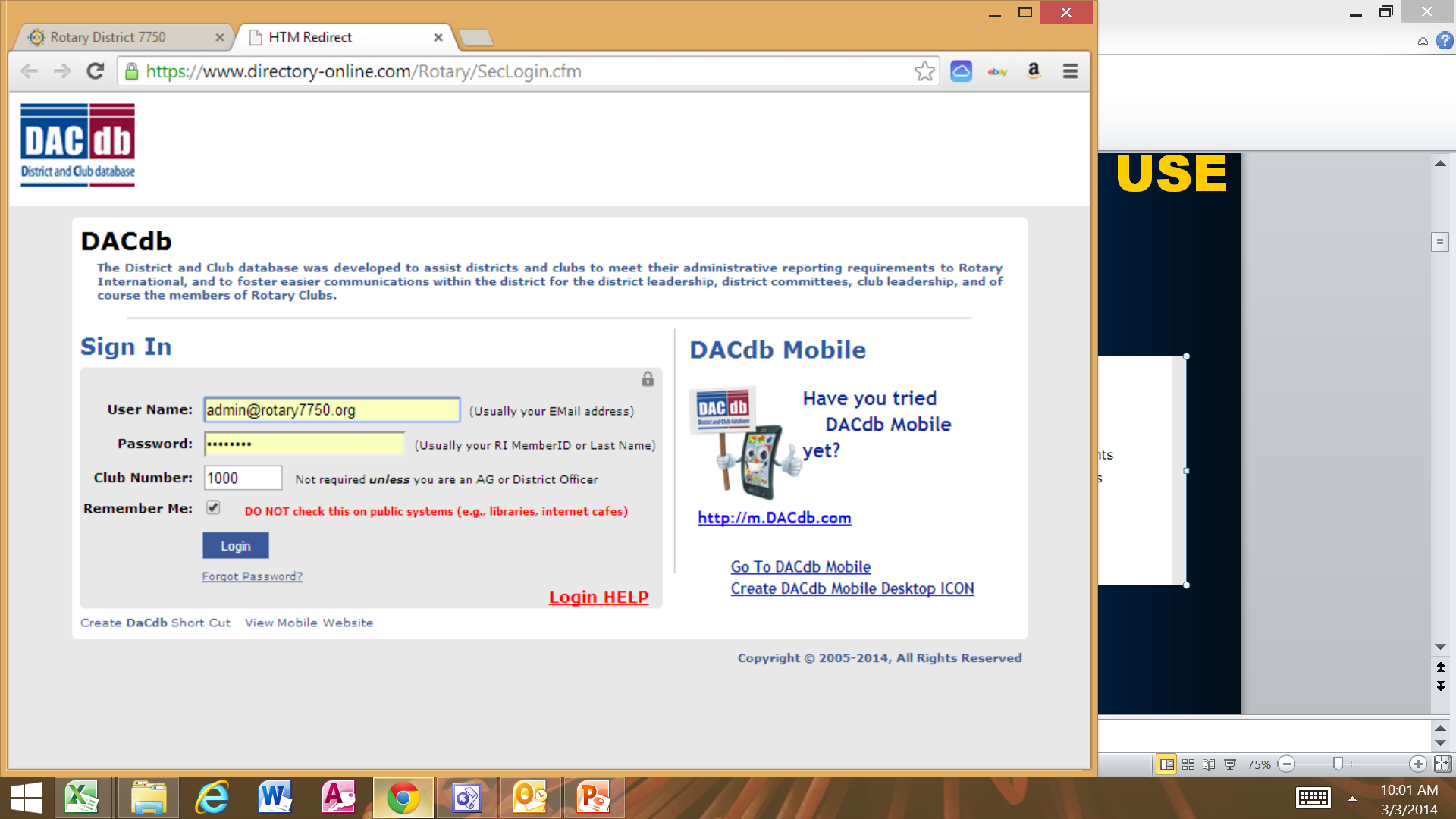 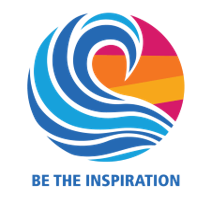 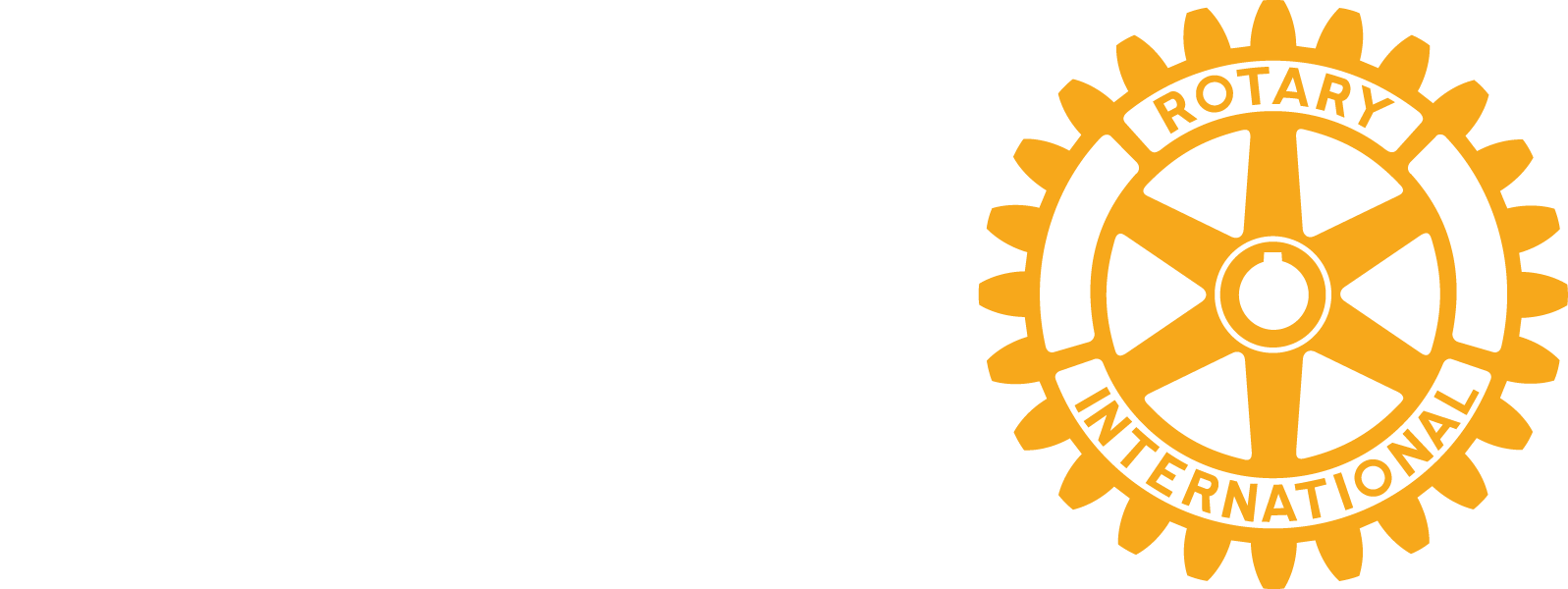 Carolinas’ PETS 2018
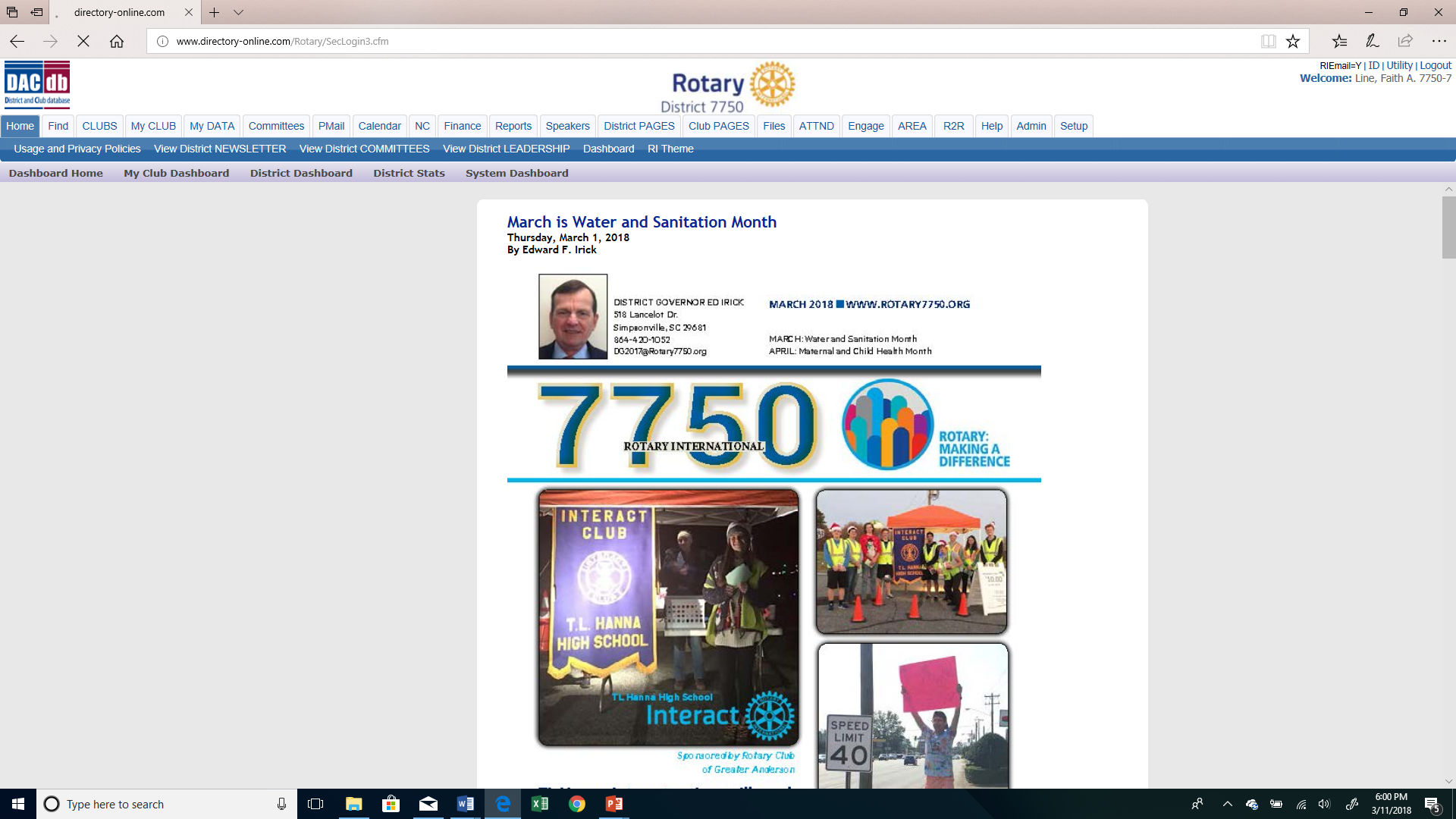 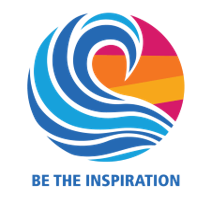 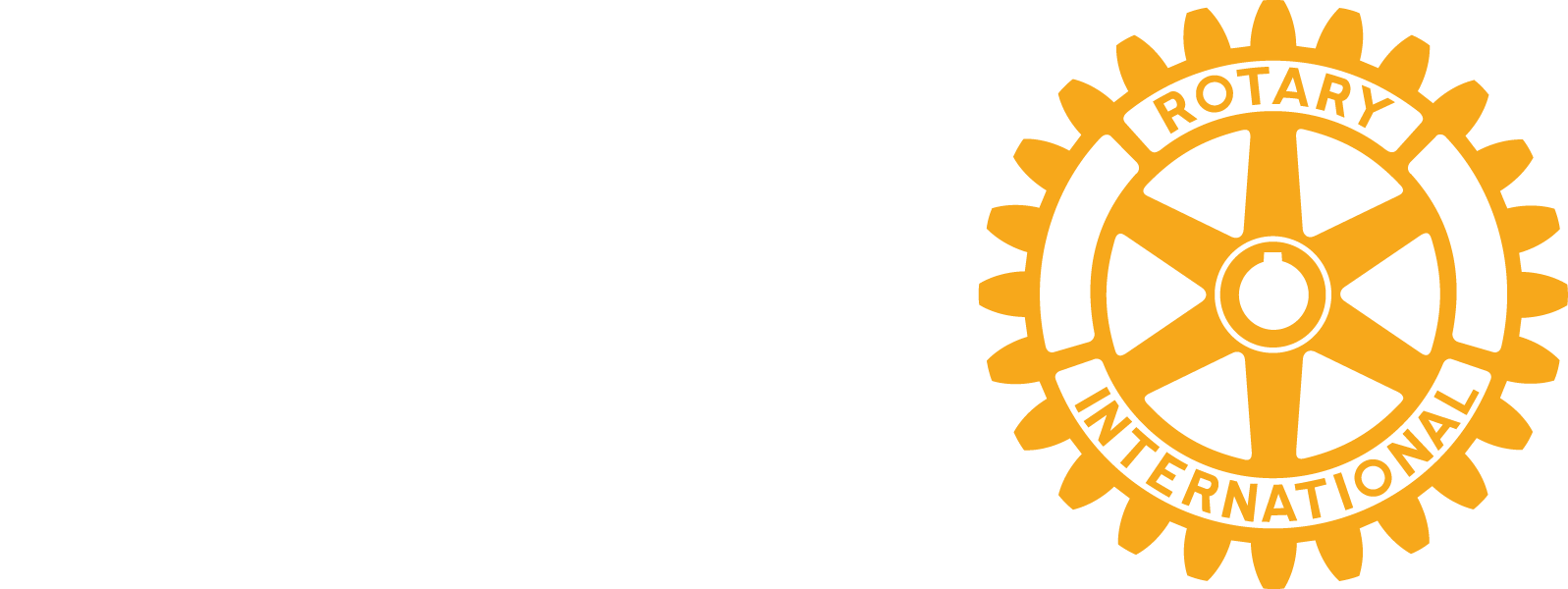 [Speaker Notes: Note the tabs in the white and blue bars:
Committees – lists all of the committee and resource chairs – the same people in your binder
Calendar – All district events are here –clubs encouraged to use it too so others can see what, when and where events are happening]
Carolinas’ PETS 2018
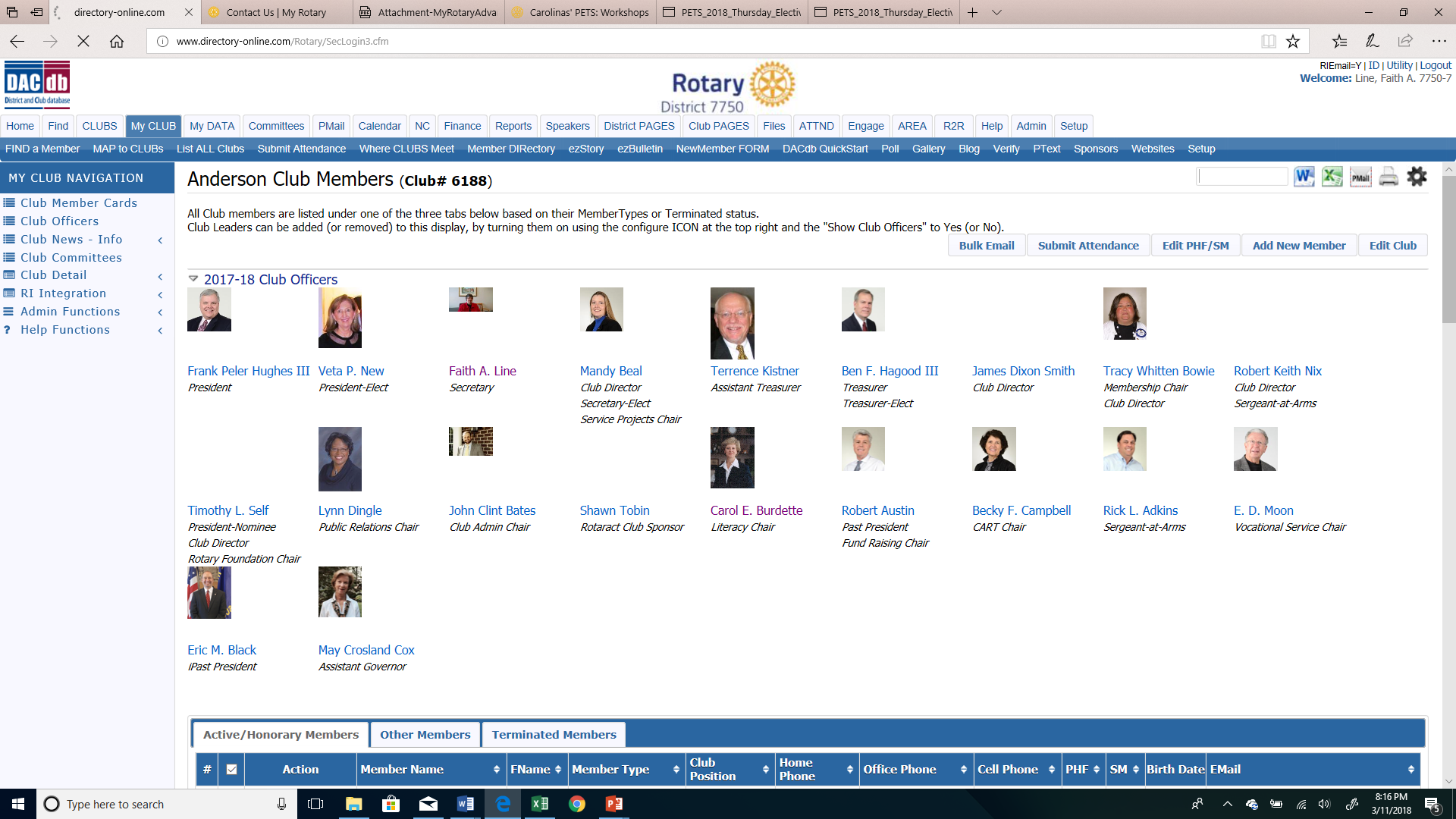 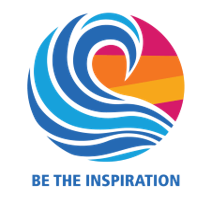 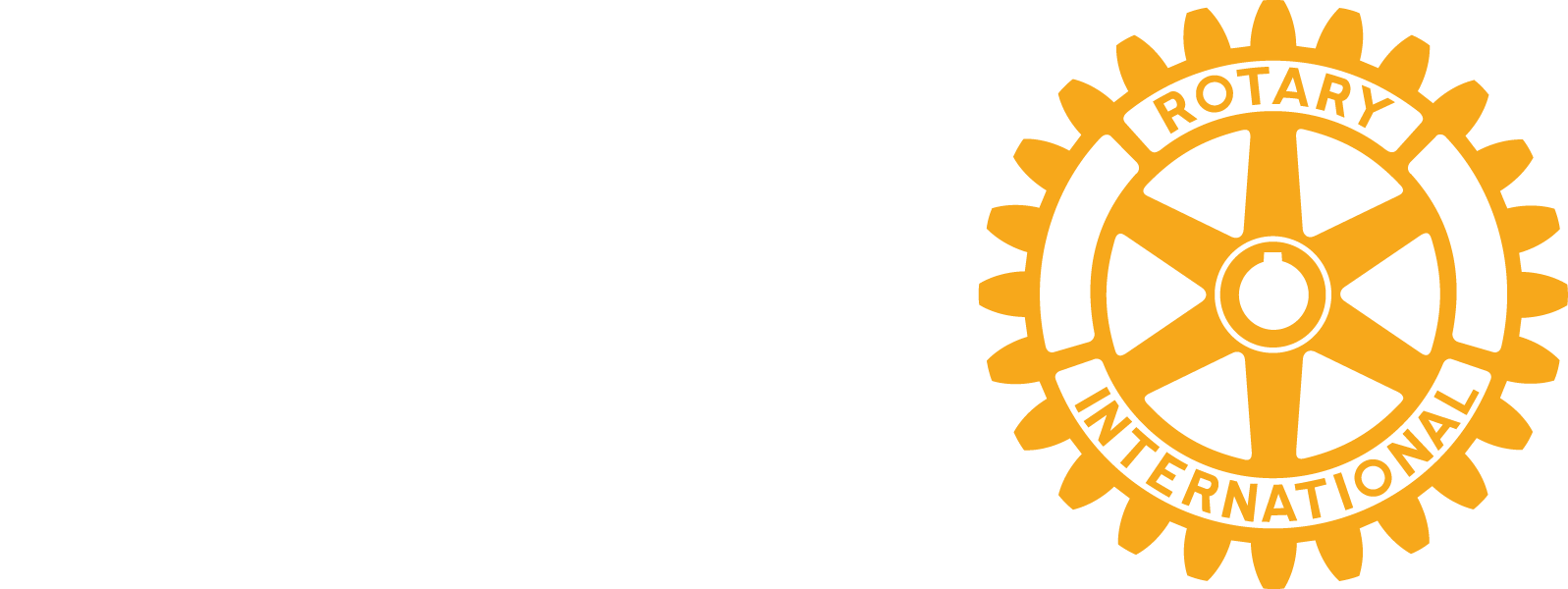 [Speaker Notes: You are all probably quite familiar with what your club page looks like. There are lots of important tools from this page.
PMail
Submit attendance
Member Compare – compares in real time who the district has on the books and who RI has on the books – important that they match!
The Calendar]
Carolinas’ PETS 2018
Mobile AccessBookmark: m.DaCdb.com in your mobile browser
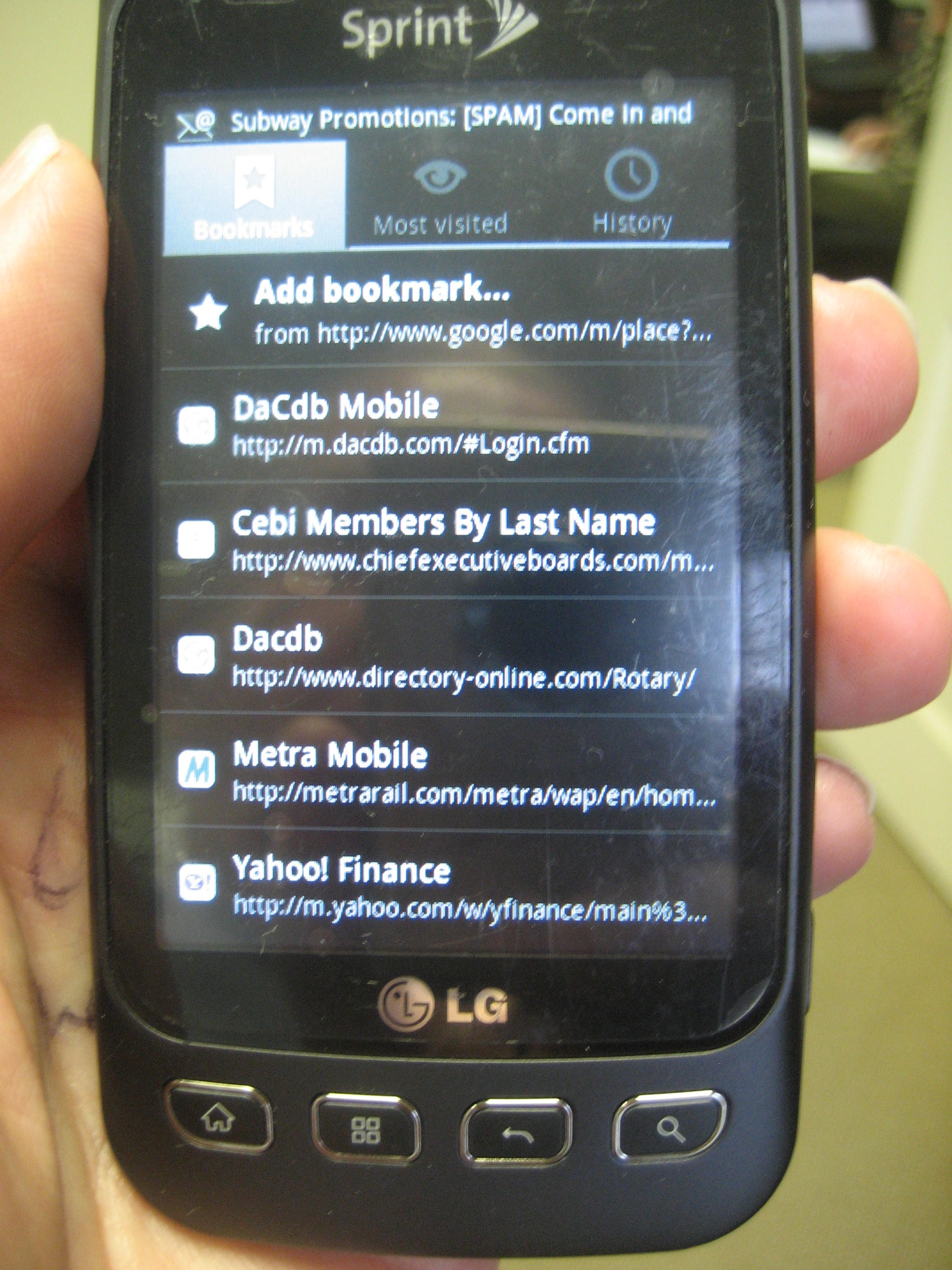 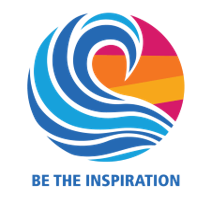 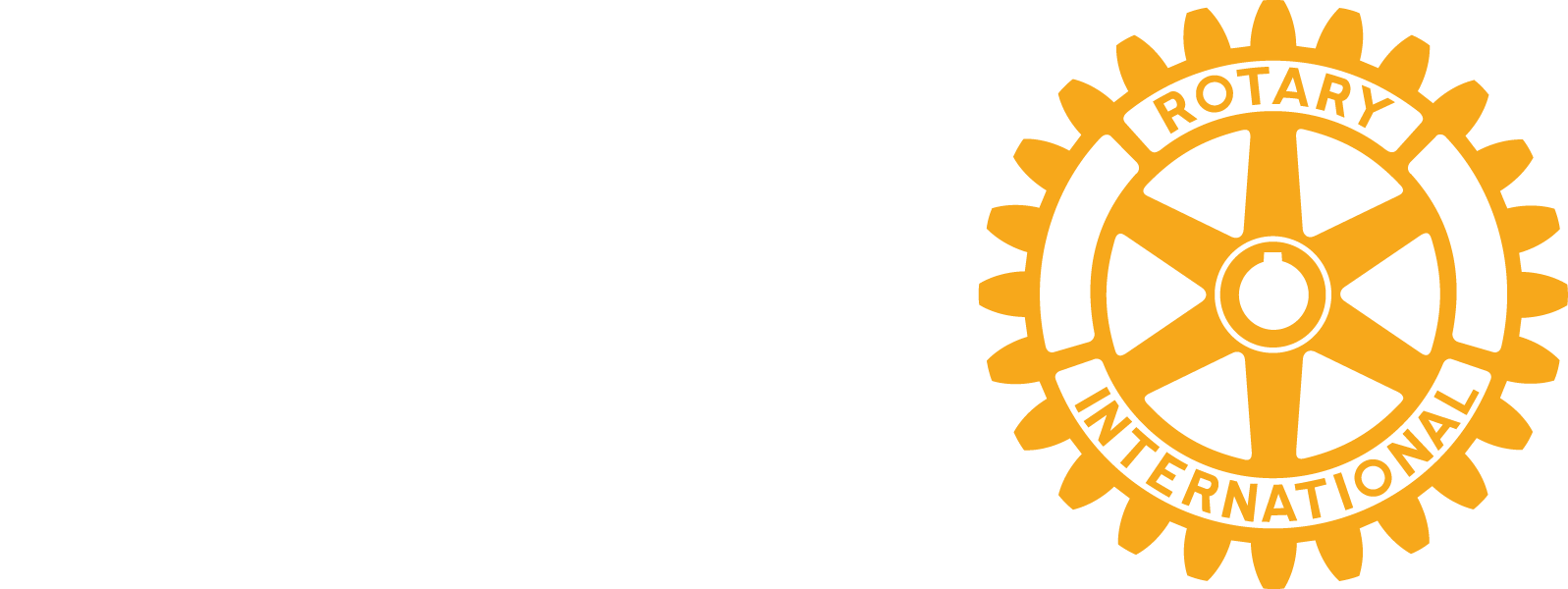 Carolinas’ PETS 2018
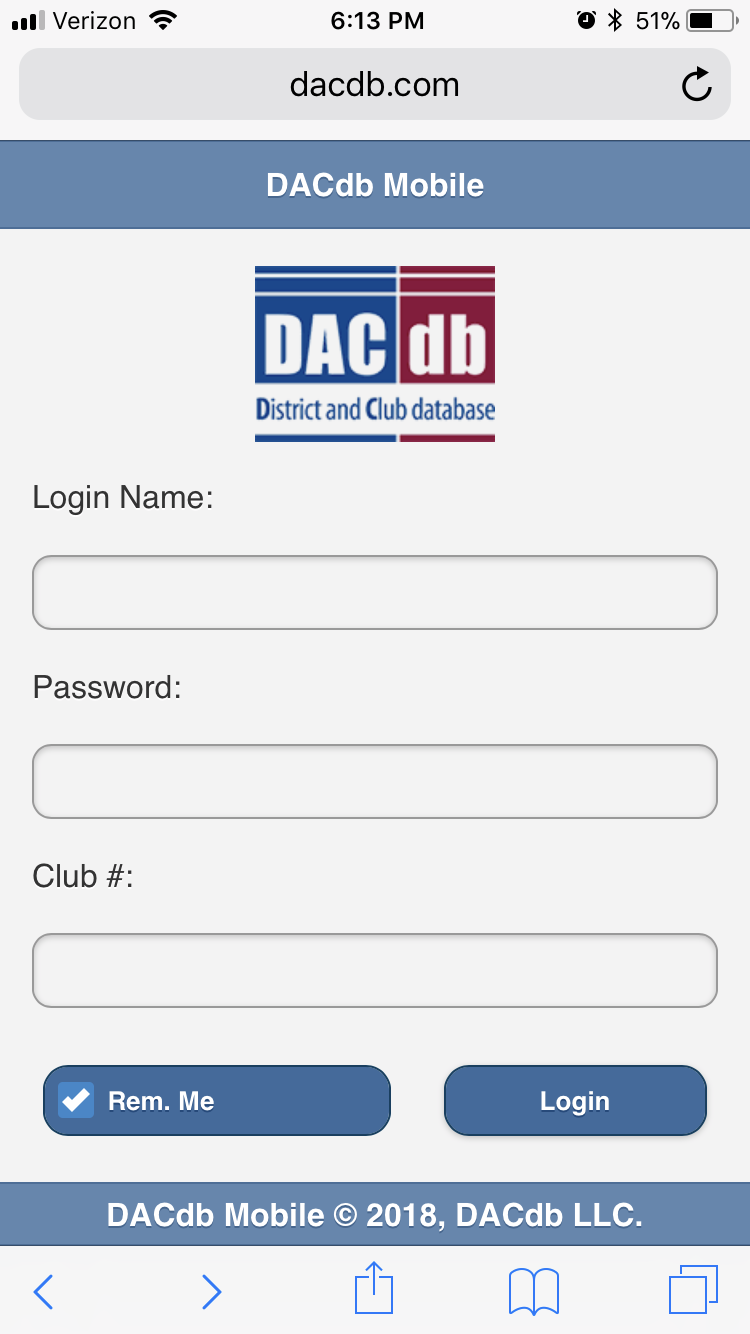 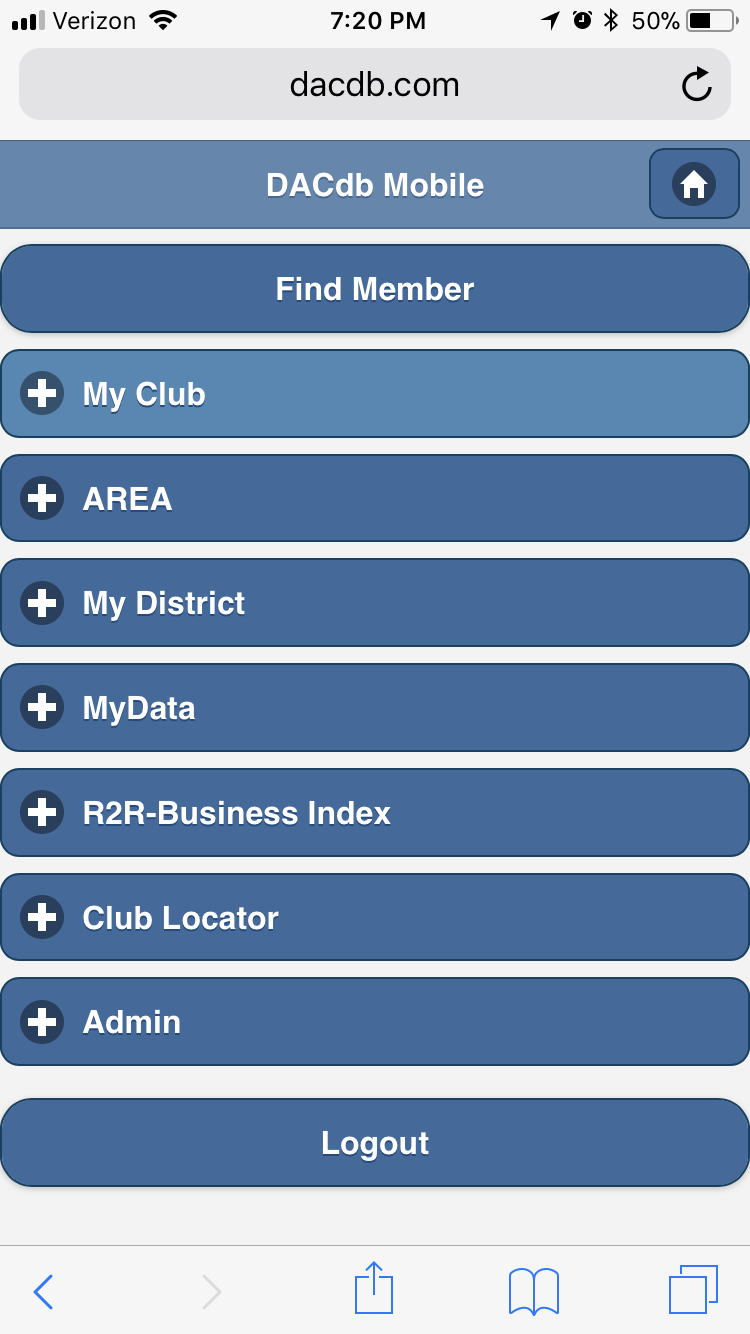 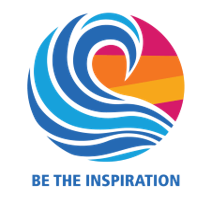 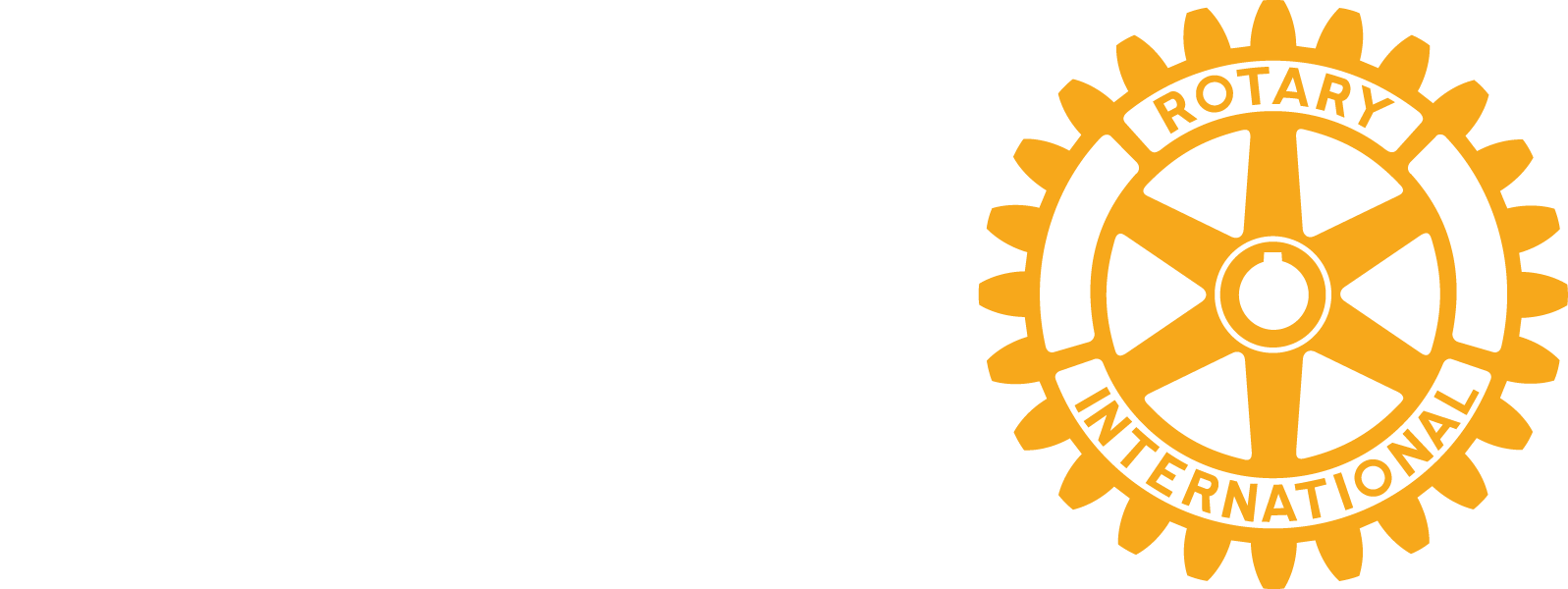 Carolinas’ PETS 2018
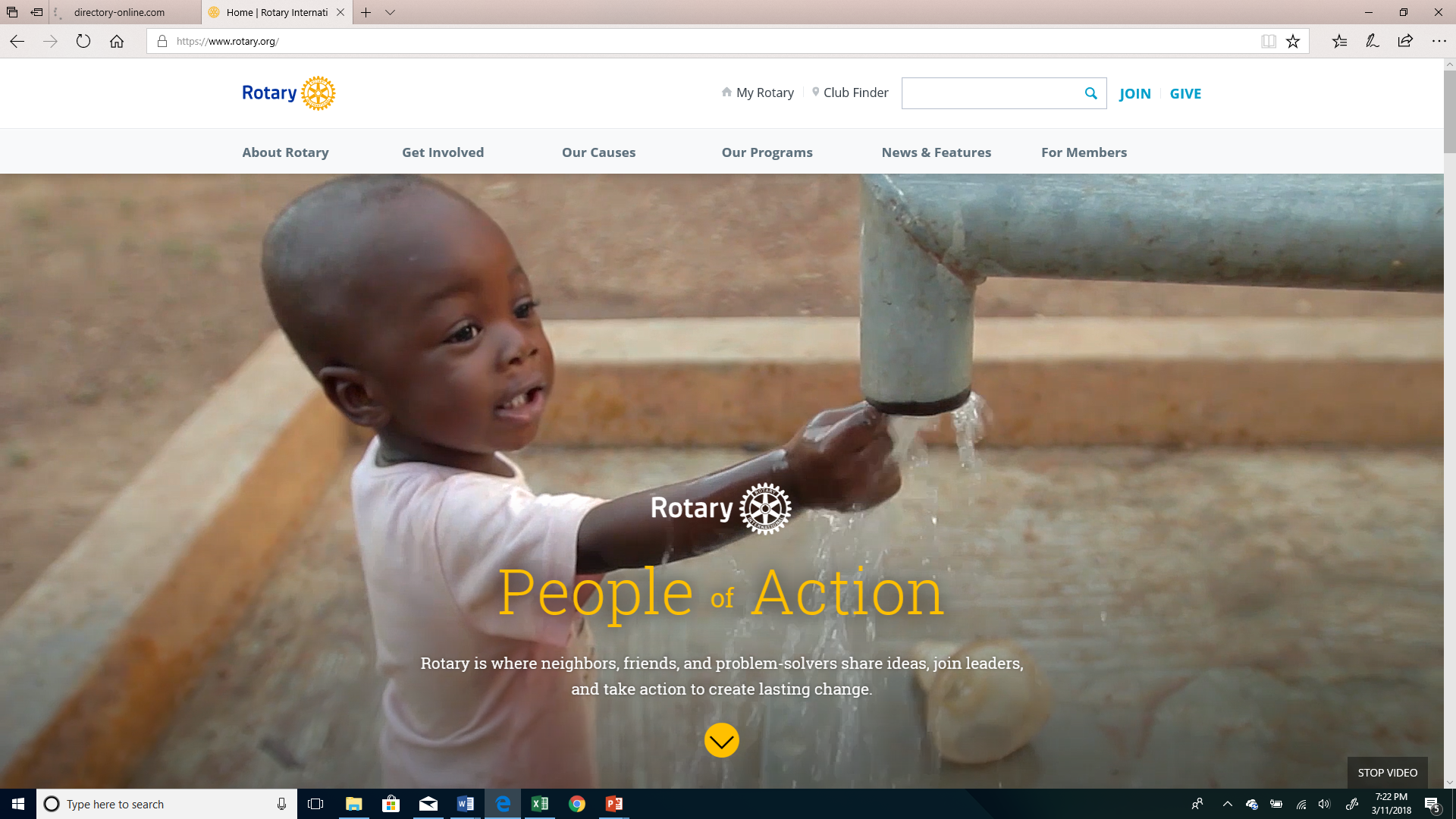 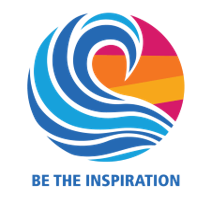 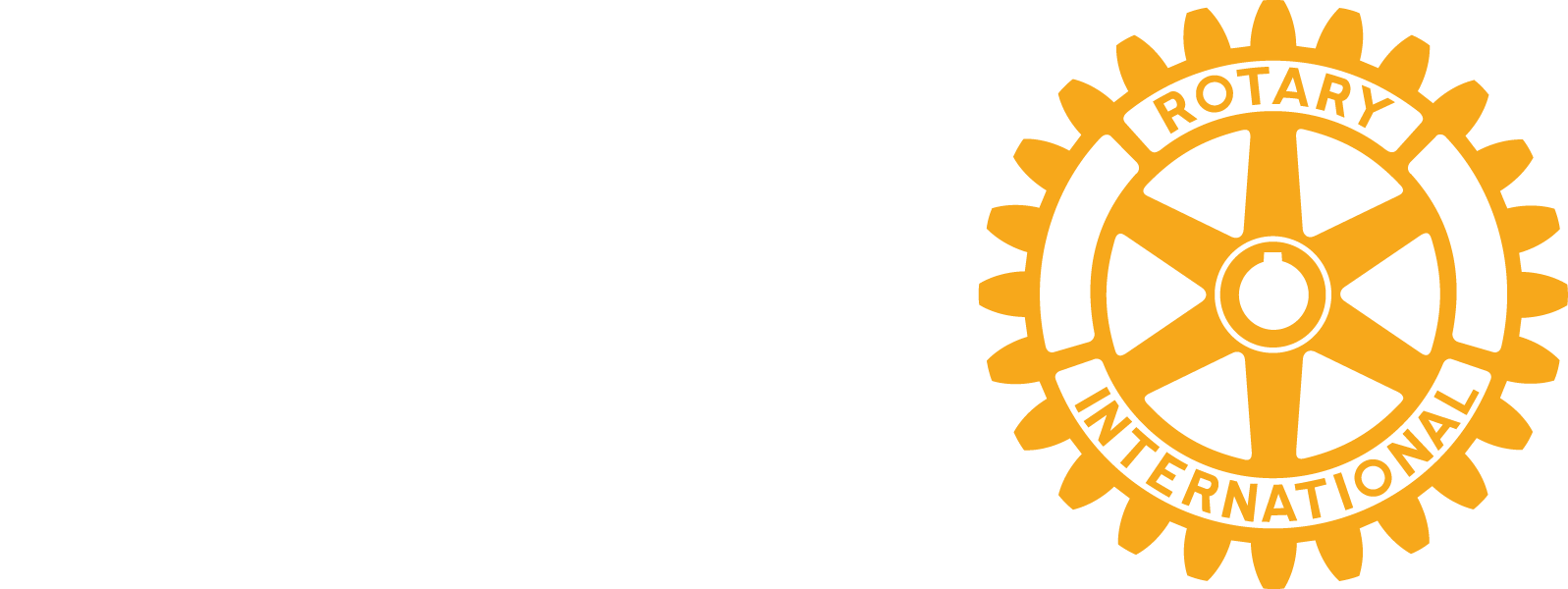 [Speaker Notes: This is the RI website that is open to the public – no log in required
Most of the real “meat” that you want is found in My Rotary]
Carolinas’ PETS 2018
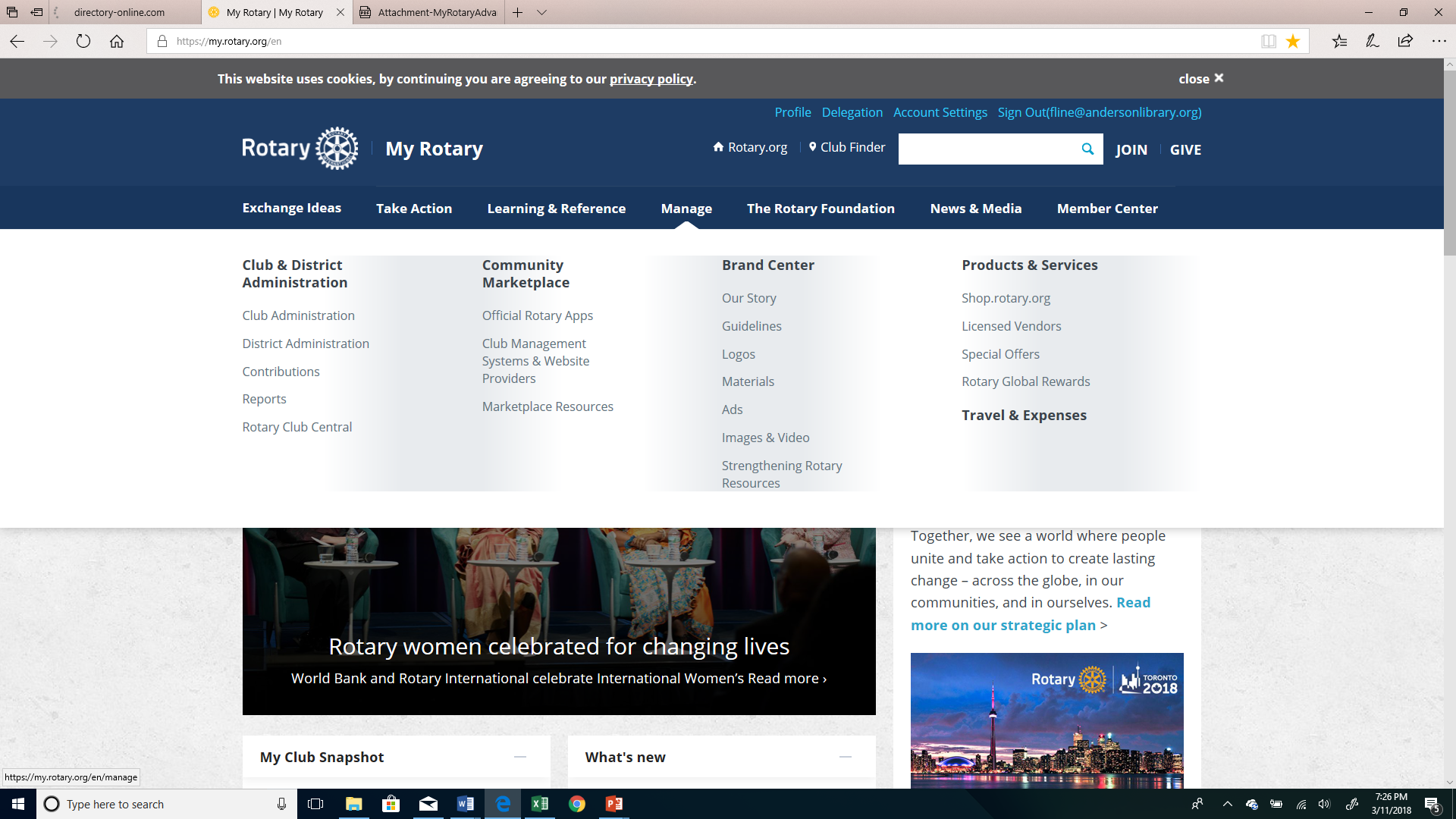 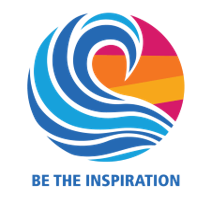 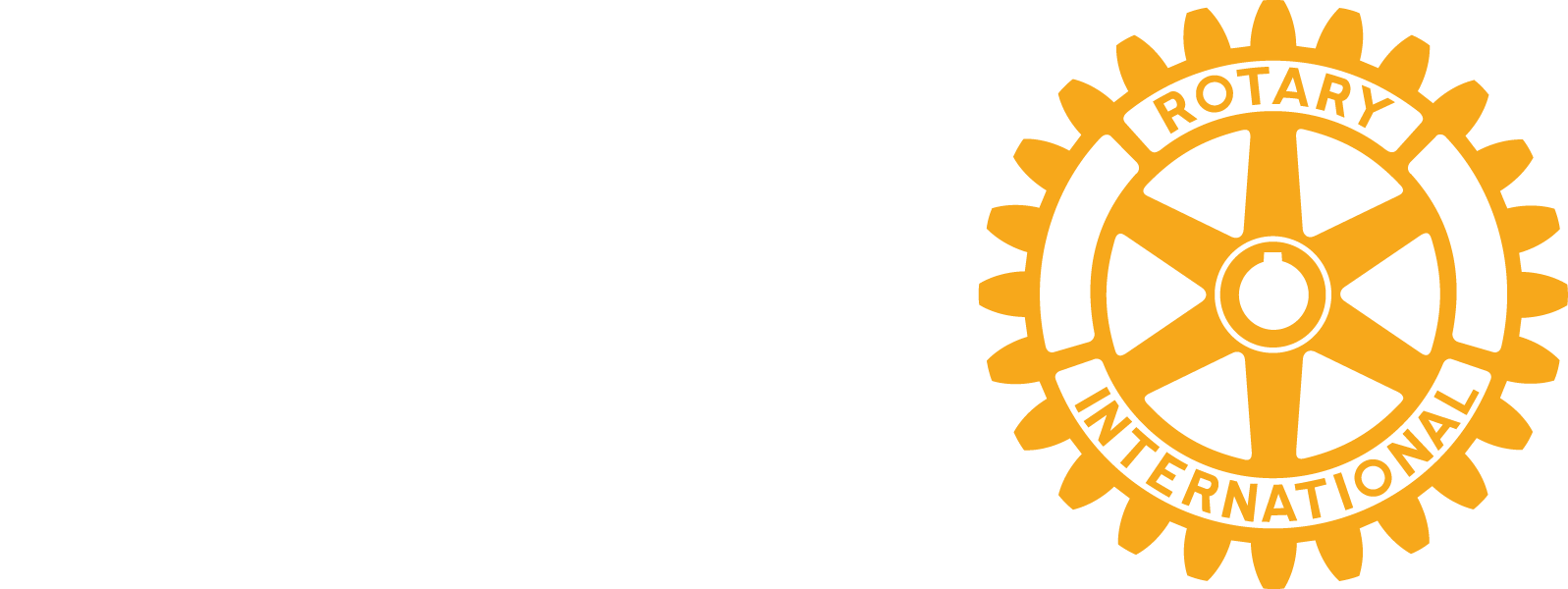 Carolinas’ PETS 2018
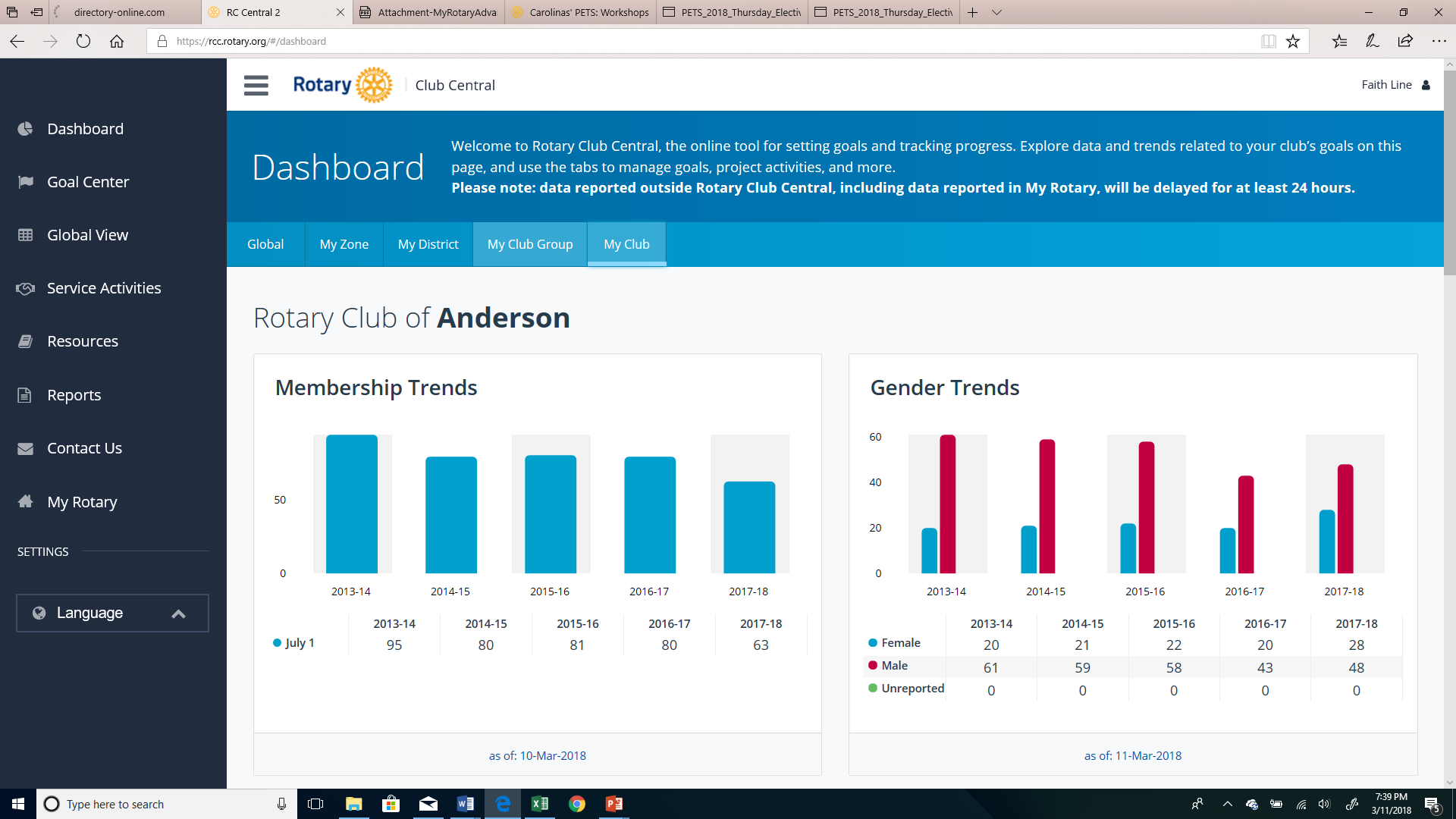 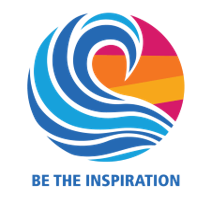 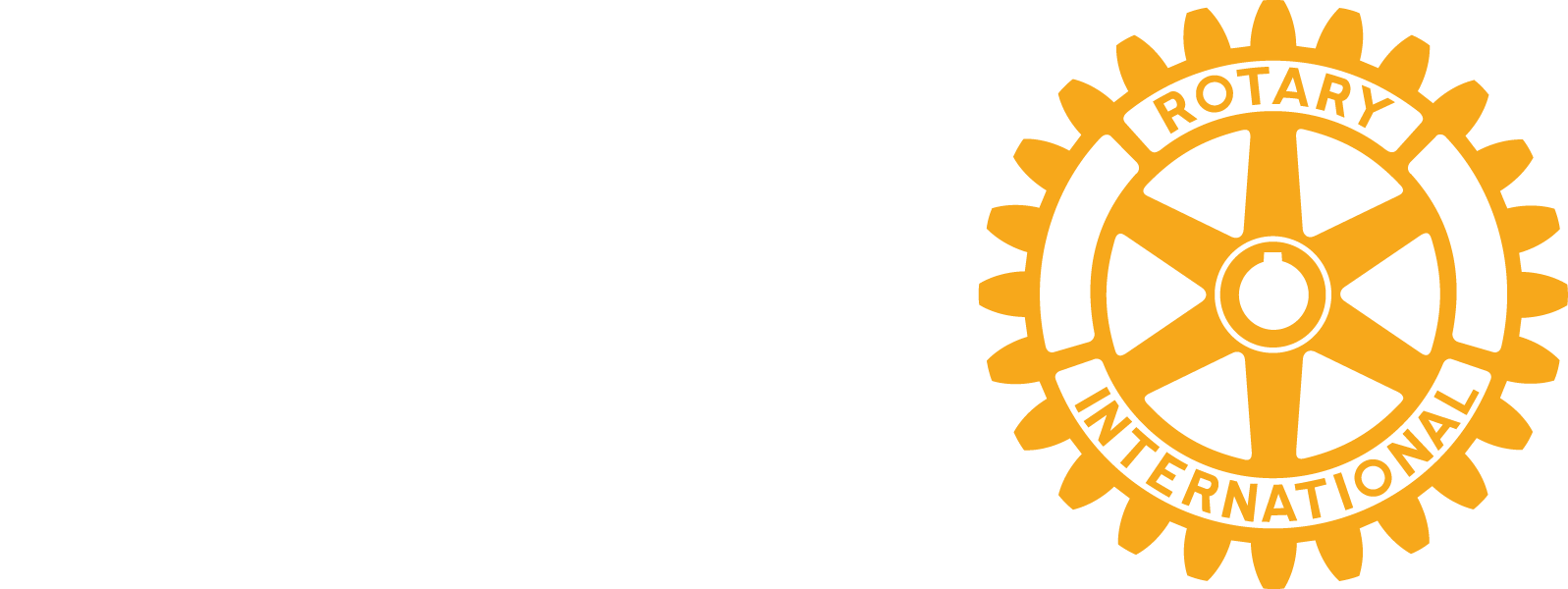 [Speaker Notes: It will open on the “Your Club” tab of your club.
That tab is mostly concerned with membership. When you scroll down you will see “trends” 
Below that is where you enter your membership goals
The Foundation Tab will show your club’s trends for Foundation Giving
Scroll down to enter your goals for next year	
The Service Tab covers just about everything else
This is where in addition to entering your service goals you will enter information for the Presidential Citation that isn’t automatically tracked by RI 
Membership, TRF, Interact and Rotaract club sponsorships are automatically tracked however “mentoring 3 Interactors or Rotaractors” needs to be added]
Carolinas’ PETS 2018
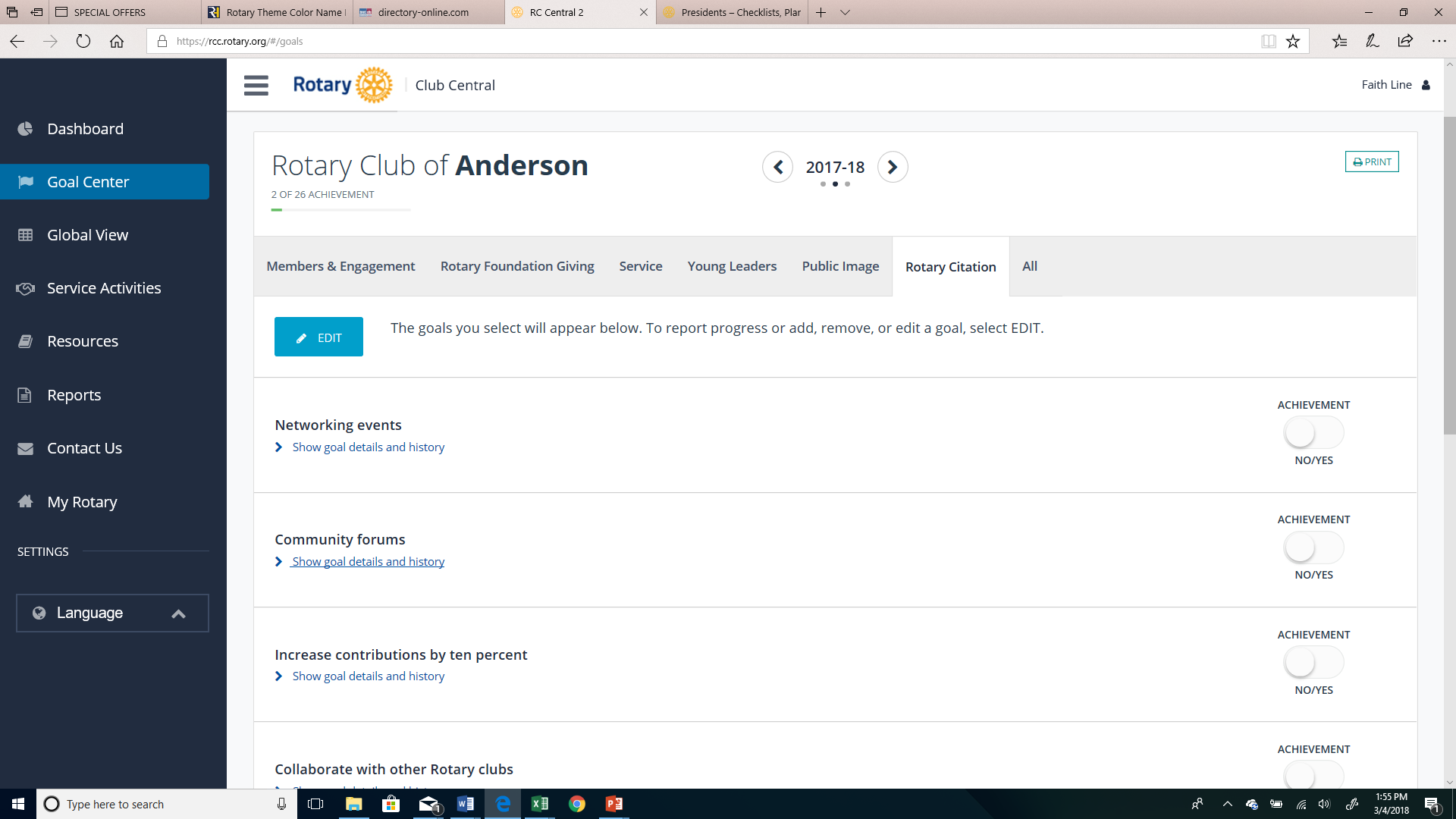 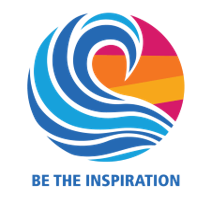 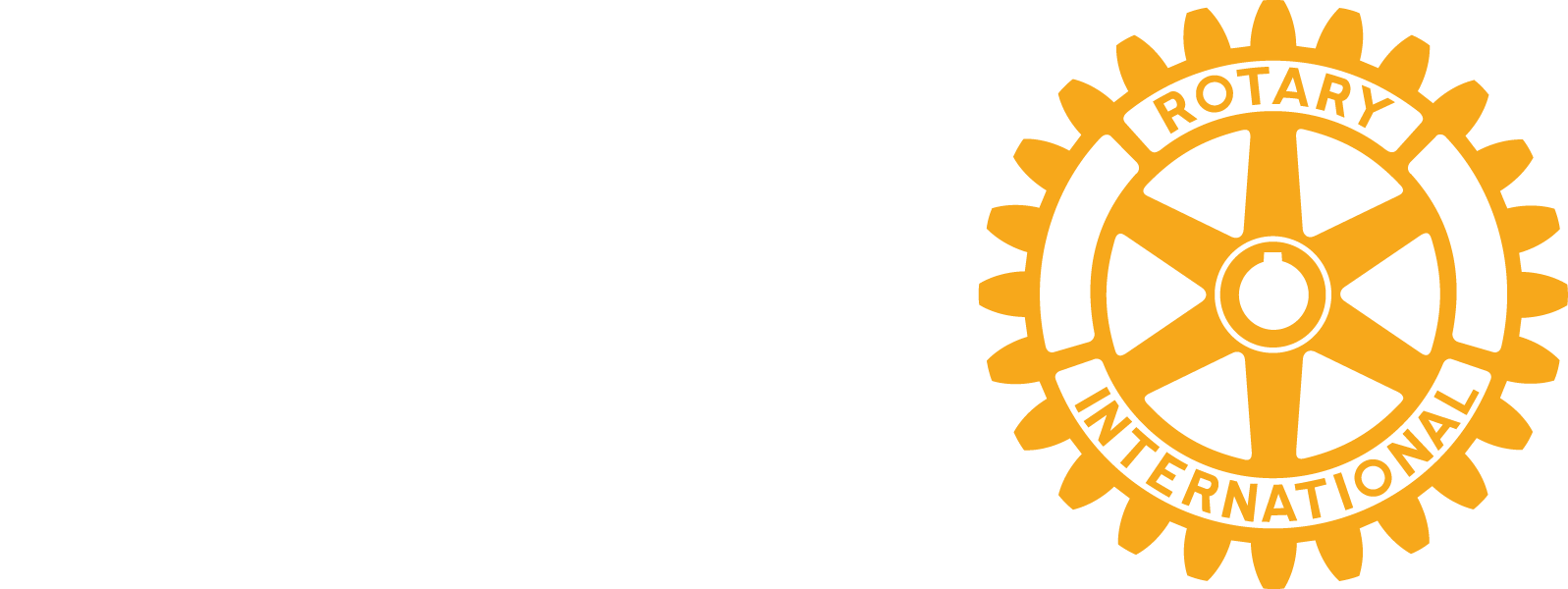 [Speaker Notes: Here is where you set goals 
And where you indicate achievement – mostly yes and no answers
 the pencil icon so you can edit]
Carolinas’ PETS 2018
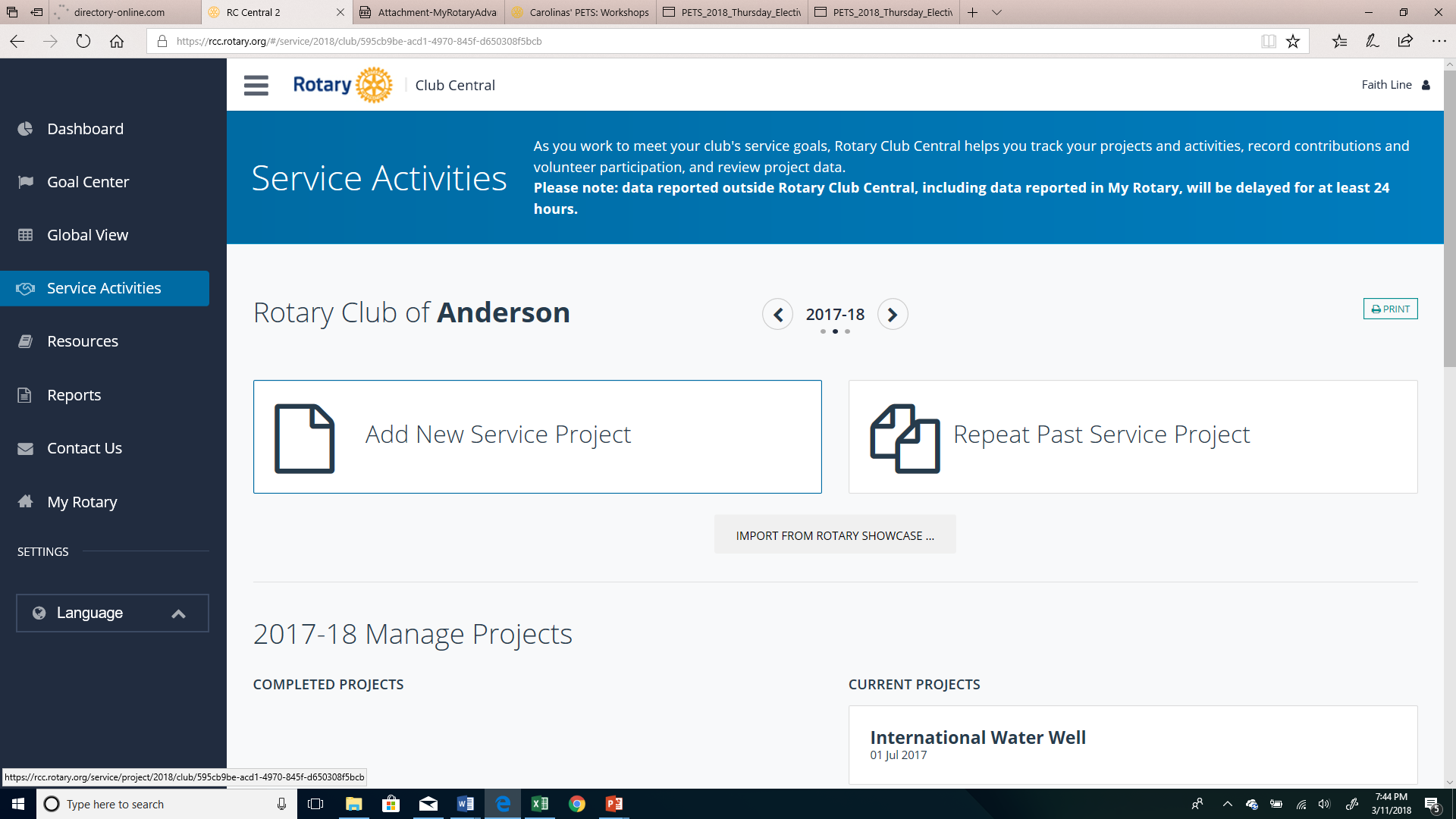 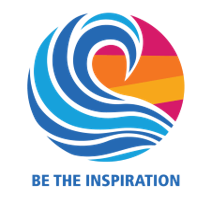 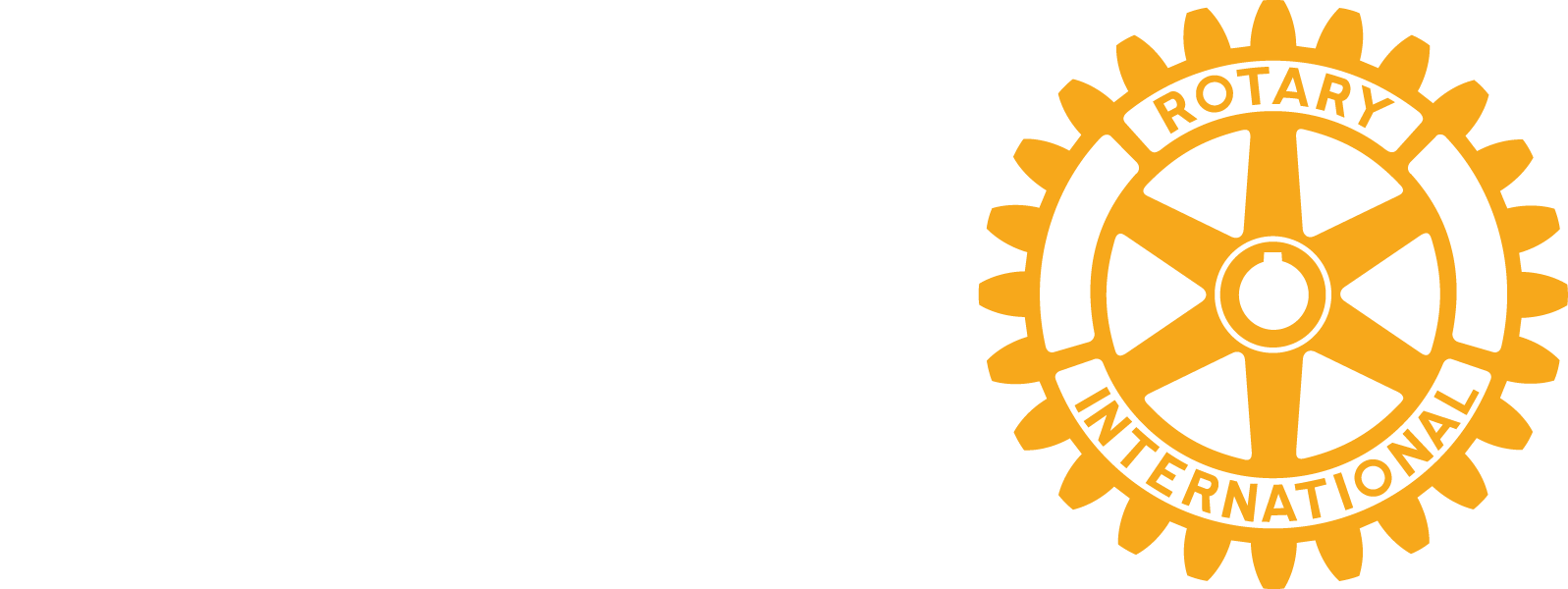 Carolinas’ PETS 2018
What if I Have a Problem 
with DACdb?
E-mail: ITSupport@Rotary7750.org
What if I Have a Problem with the RI website? Click on “Contact Us” 
at the bottom of the RI web page
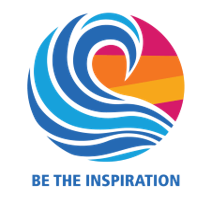 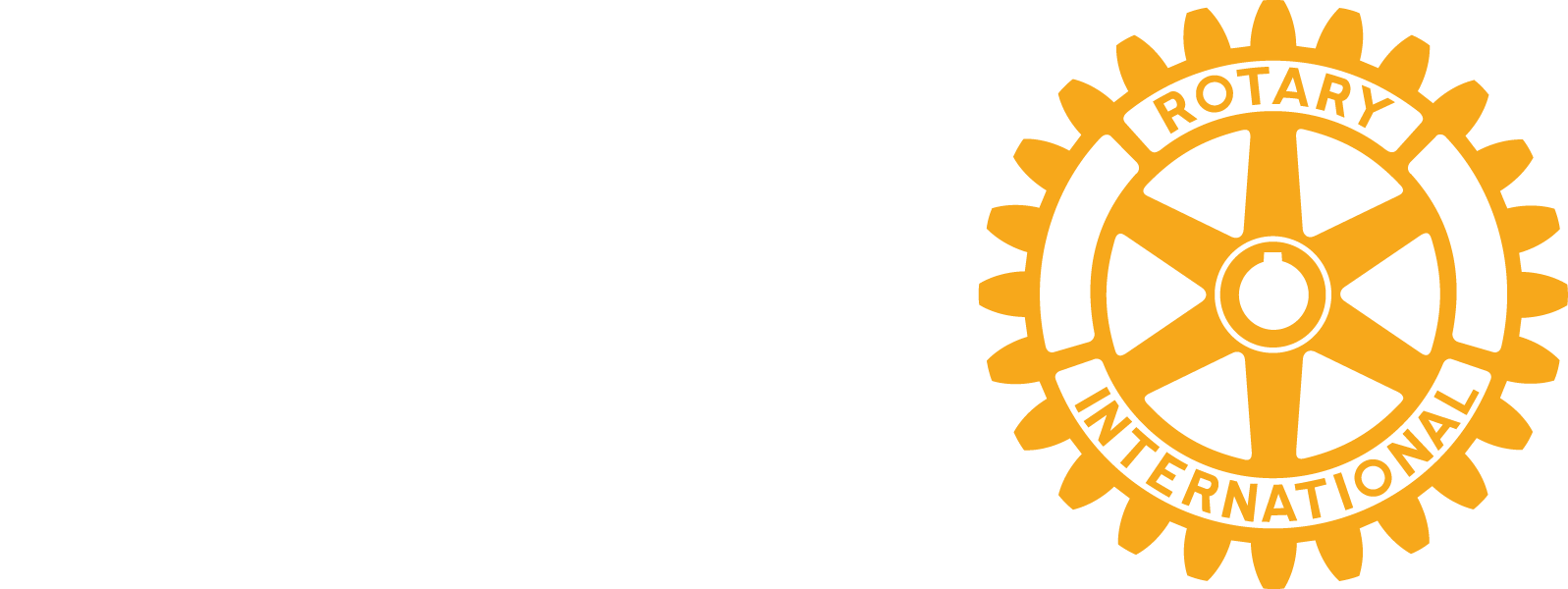 Page 16
DISTRICT CALENDAR
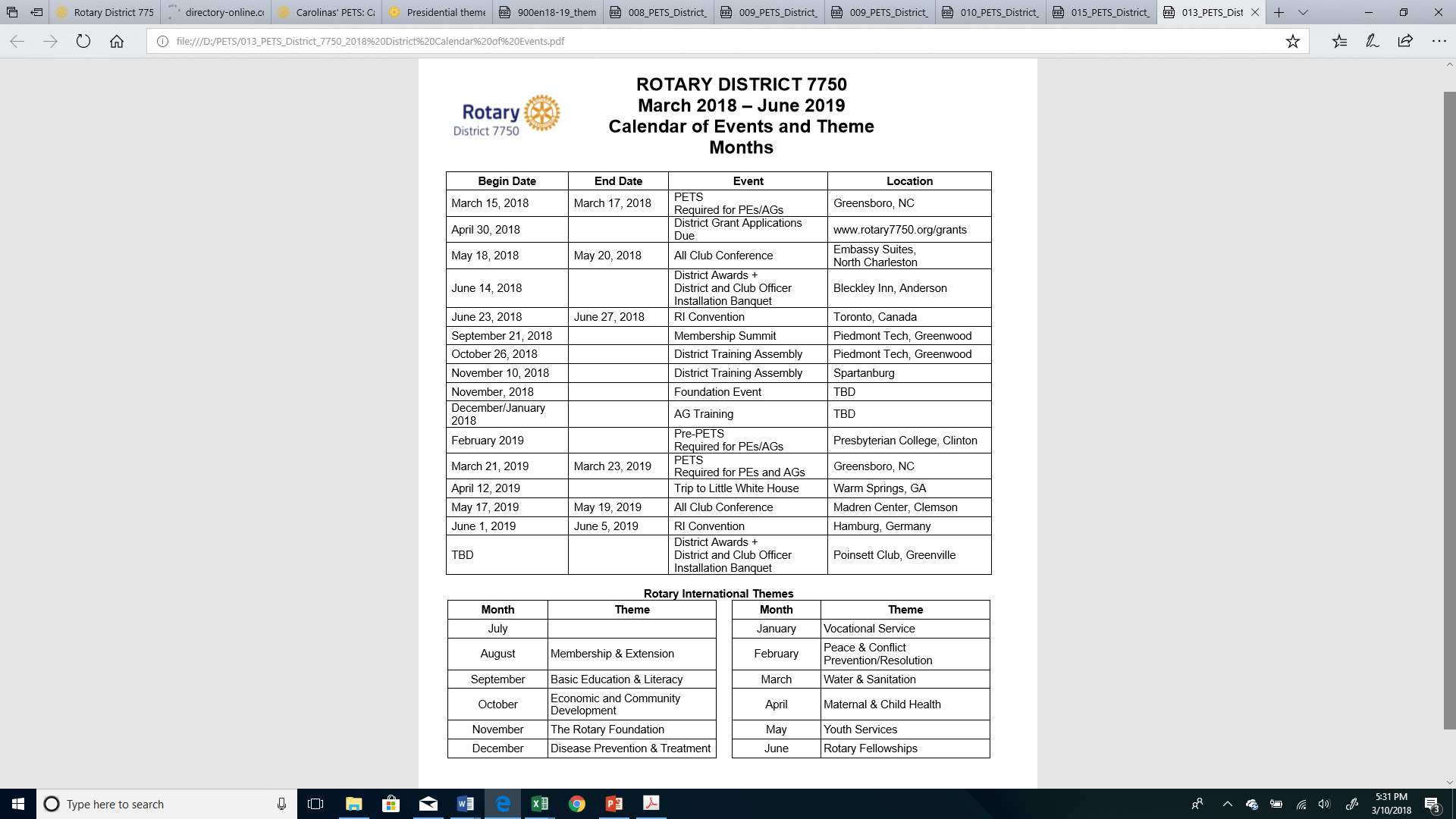 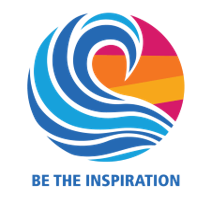 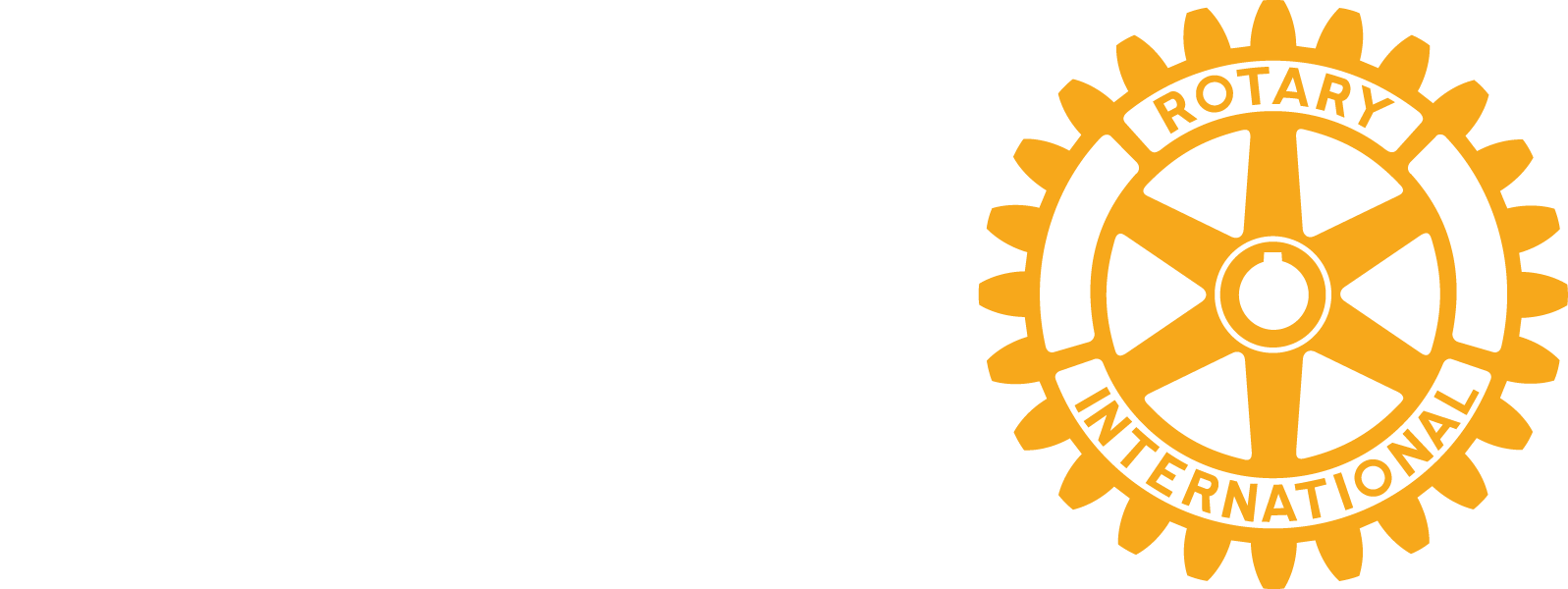 Pages 18-19
DISTRICT GOVERNOR’S OFFICIAL VISITS
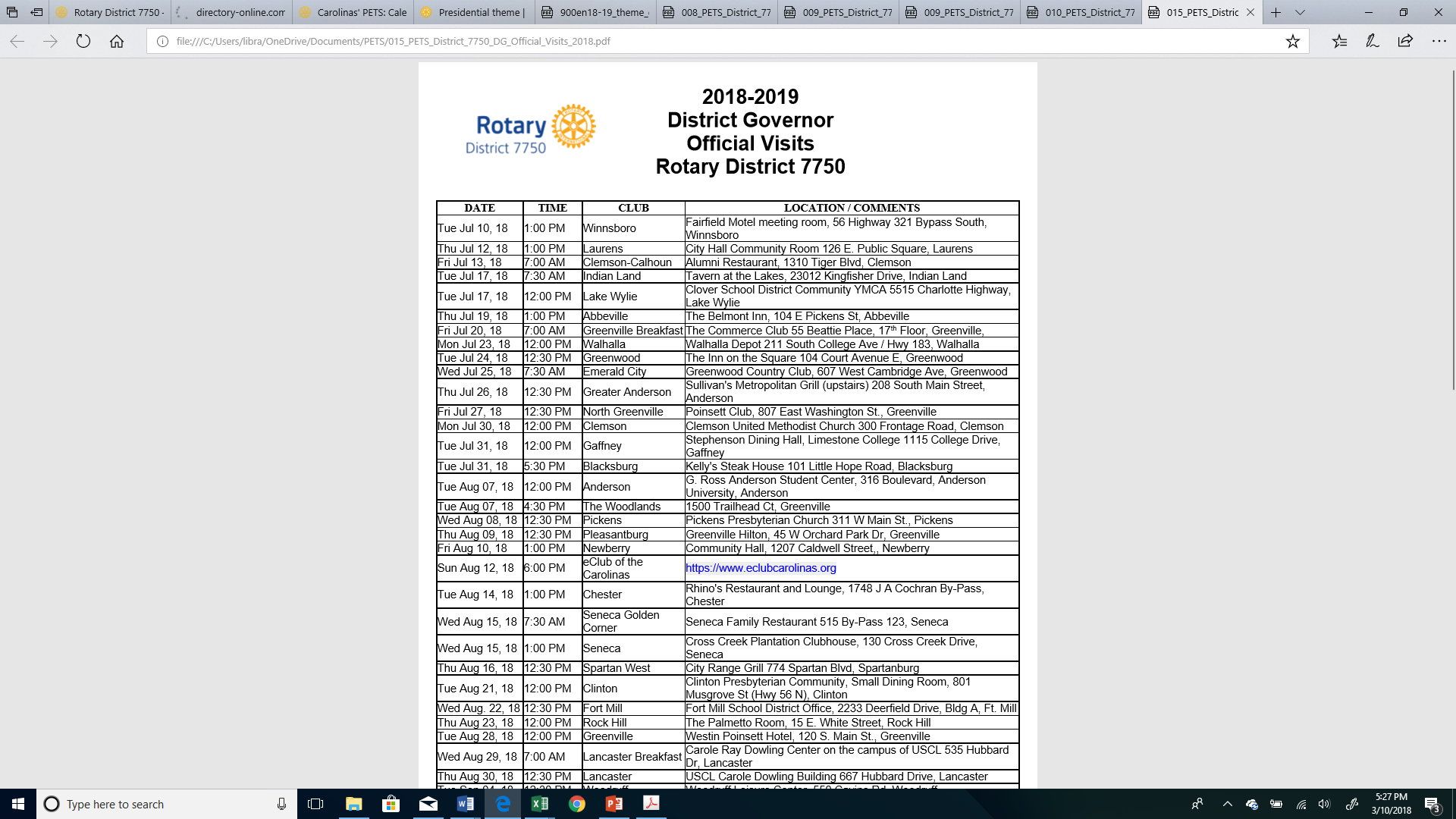 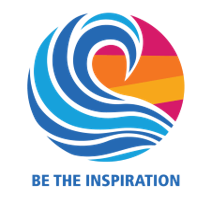 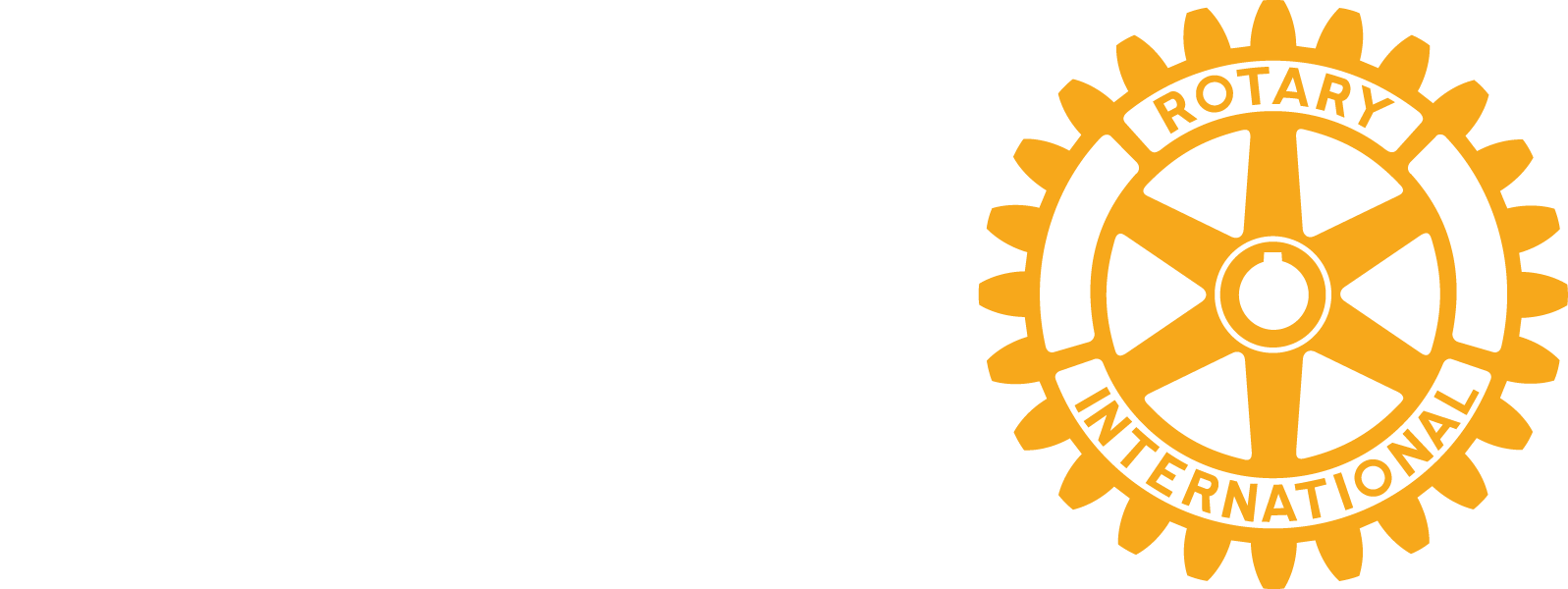 Leadership
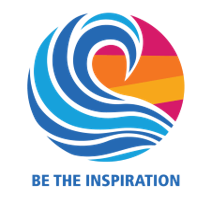 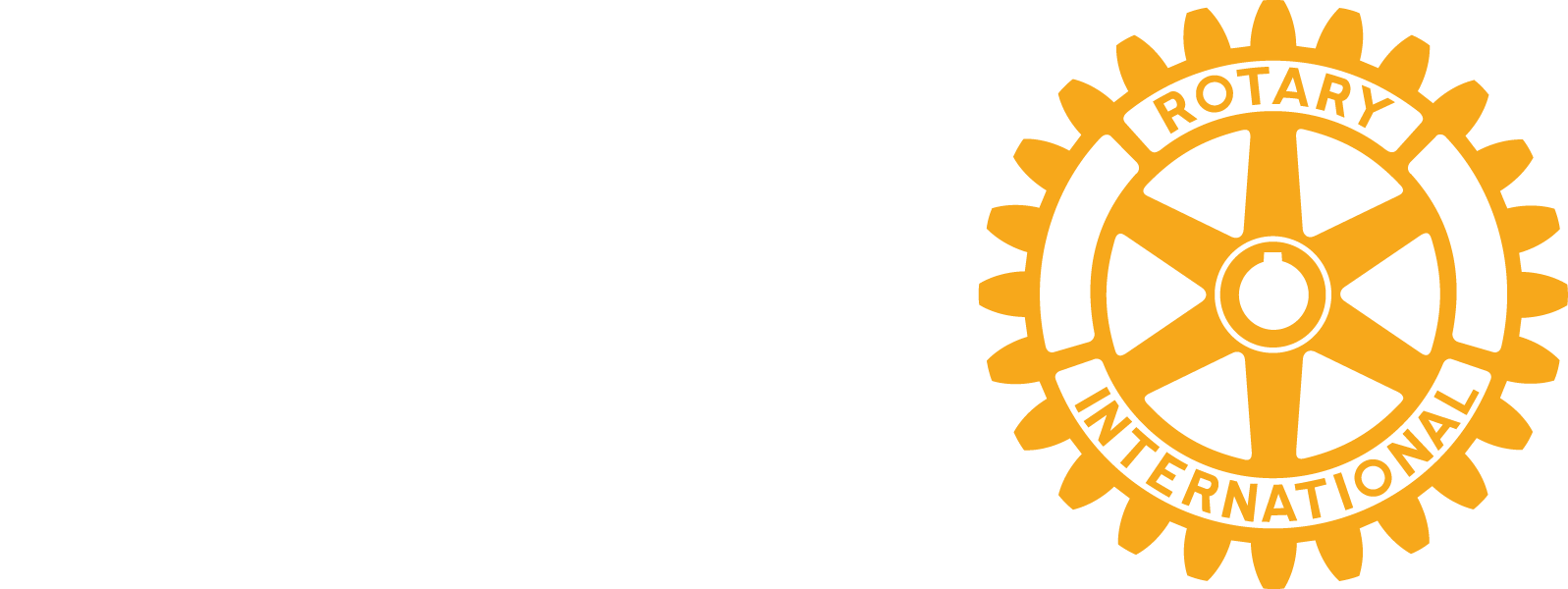 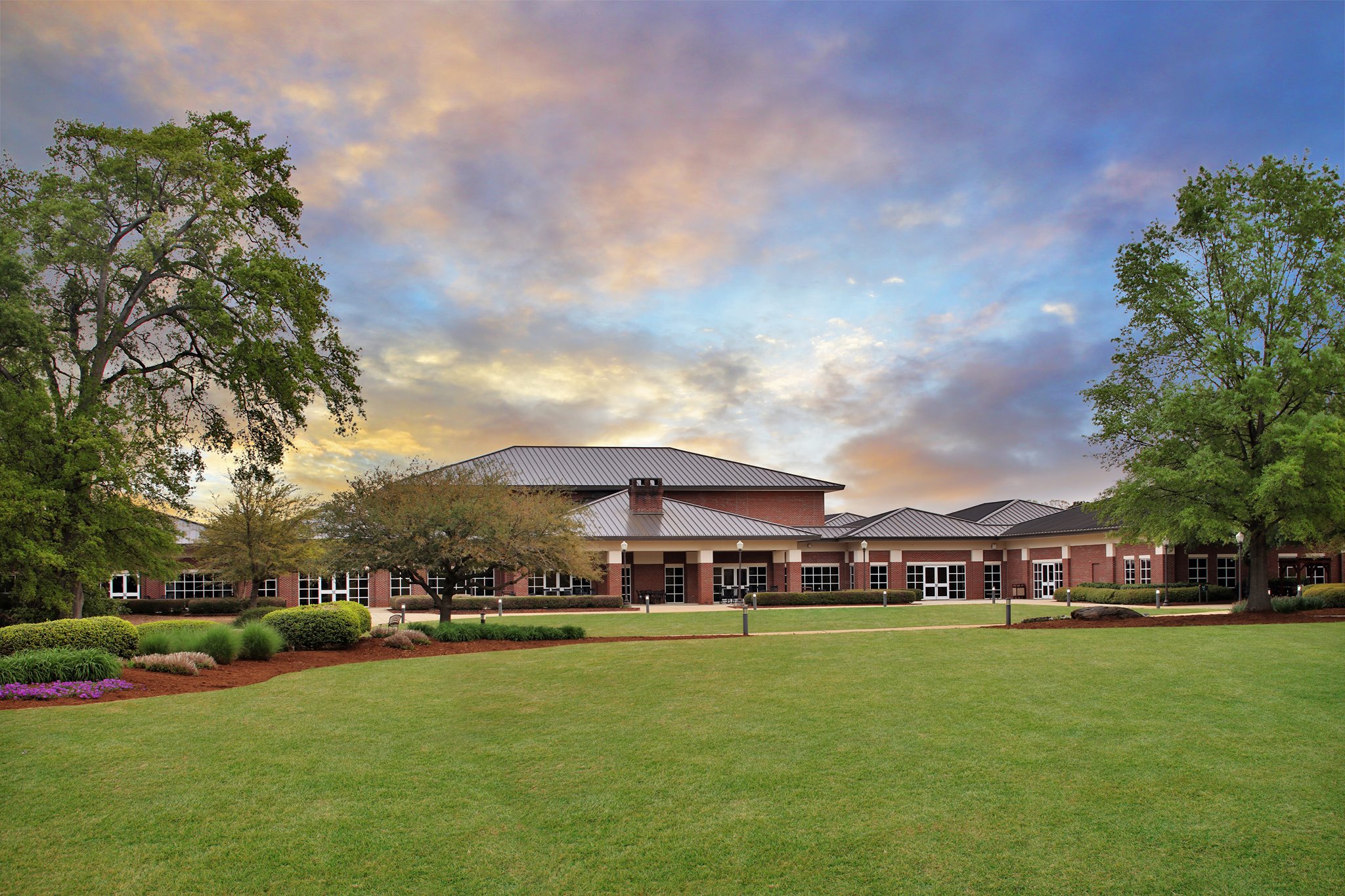 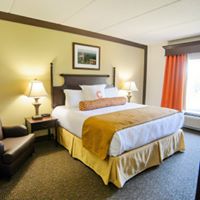 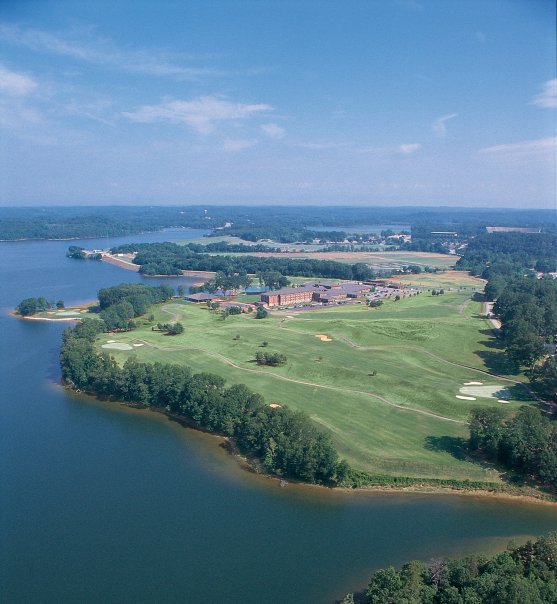 2019 Conference
Madren Center, Clemson
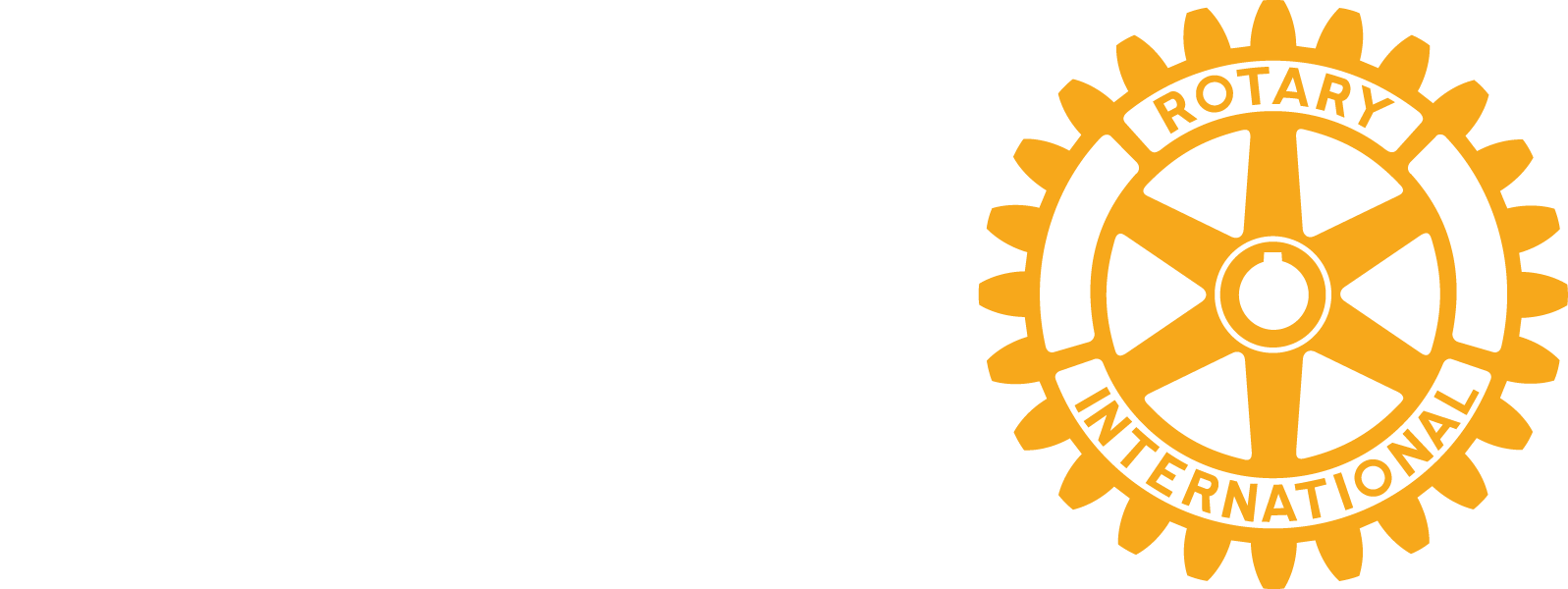 Questions?
D7750 Rotary Foundation Banquet
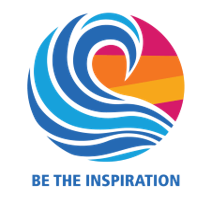 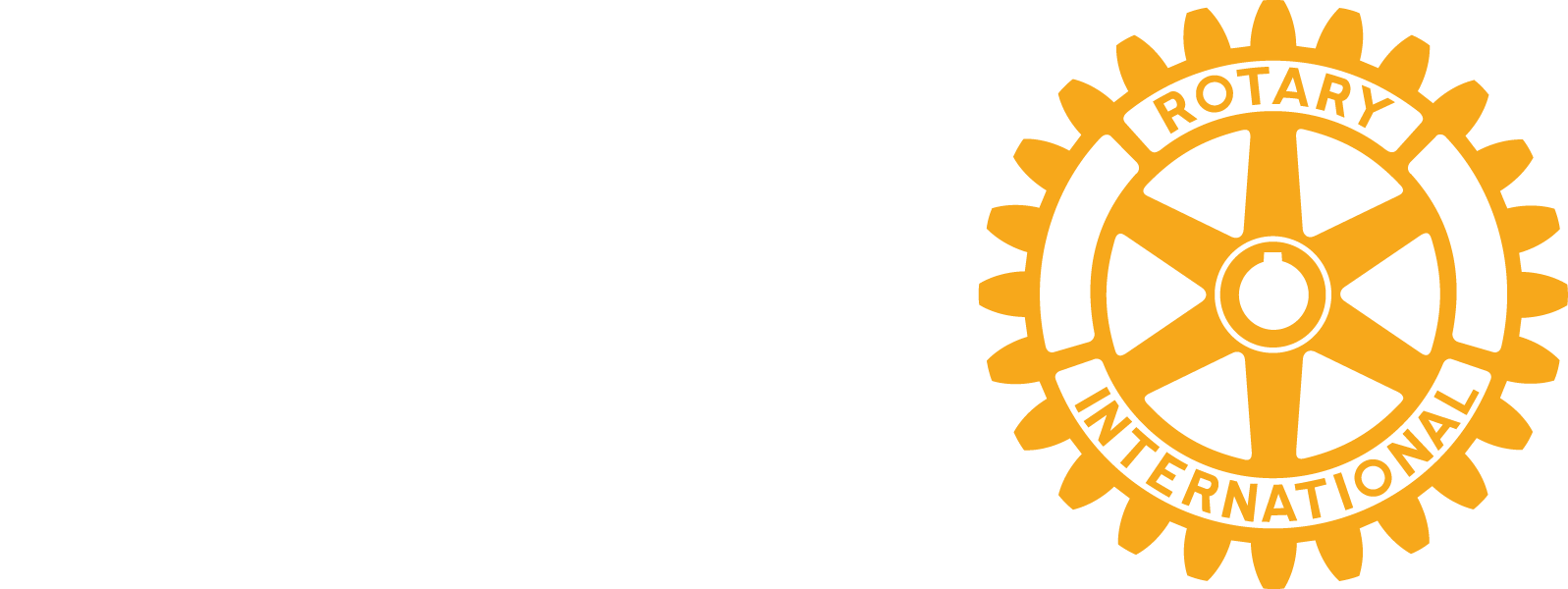